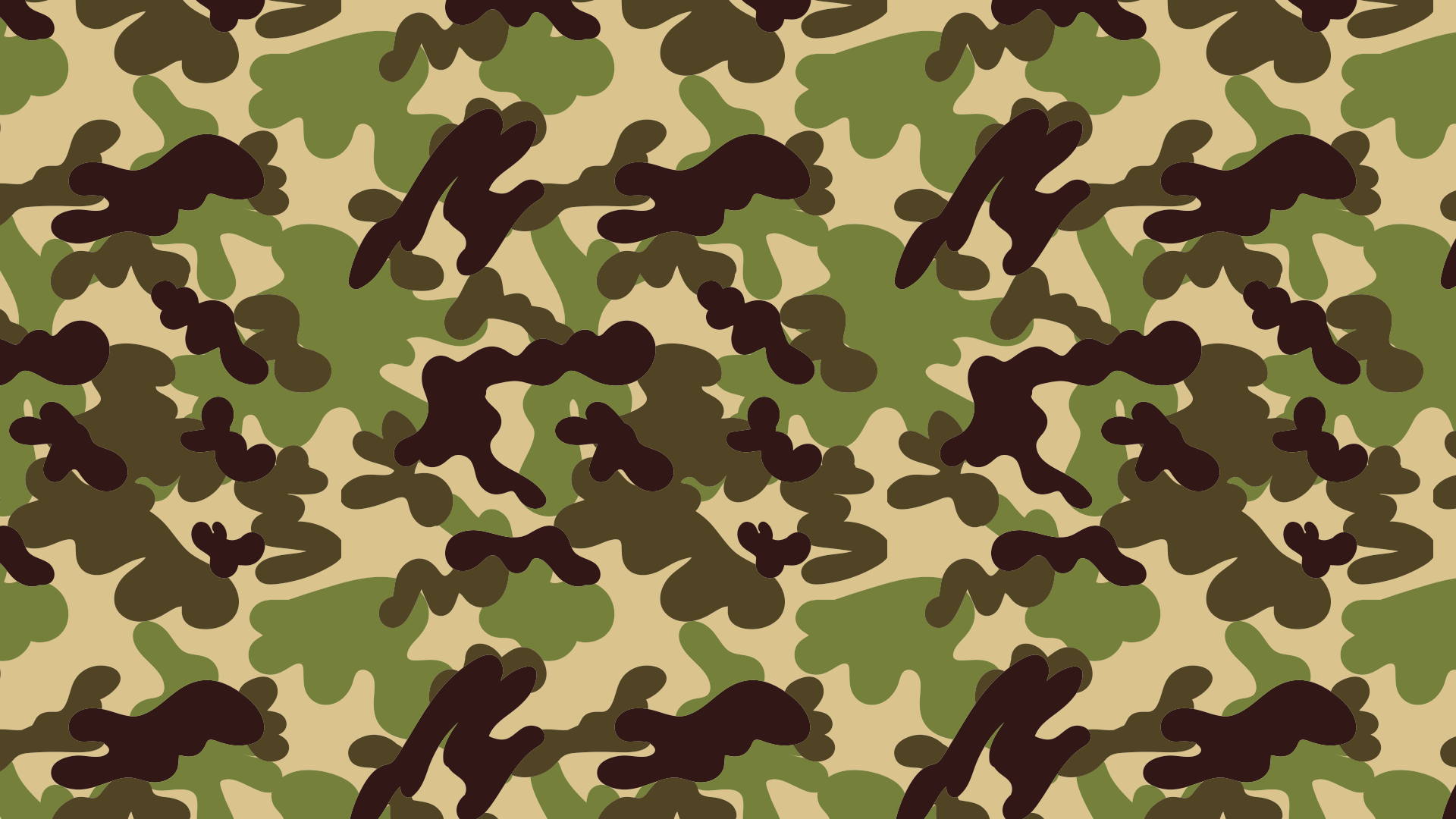 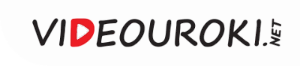 Танковый
биатлон
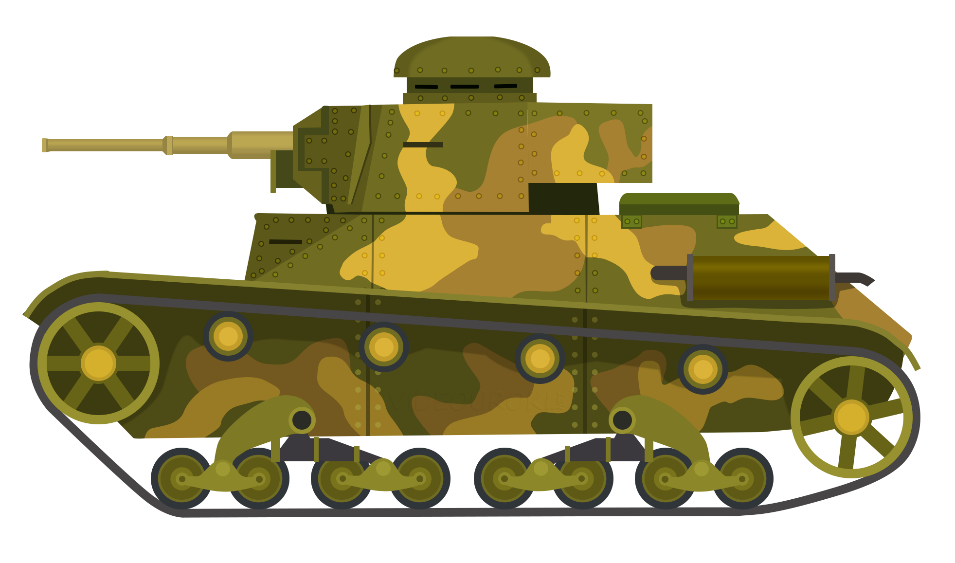 Начать игру
Правила игры
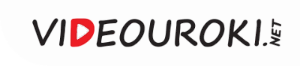 Правила игры
В игре принимают участие четыре команды. 

Задача команд – быстрее соперника поразить все мишени.

Для этого участникам команд необходимо ответить на ряд вопросов, связанных с военной тематикой.

По жребию определяется та команда, которая начинает игру первой.

Выстрелив в мишень, команда должна будет ответить на вопрос. Если команда ответила правильно, то она может сделать ещё один ход. Если неправильно, то ход переходит к команде соперника.
Во время ответа на вопрос команда может использовать дополнительные подсказки.

За каждый правильный ответ без подсказок команде начисляется 2 балла, с подсказками – 1 балл.

За правильный ответ на последний вопрос команда может получить 5 баллов. Воспользоваться подсказкой при ответе на этот вопрос нельзя.

Выигрывает та команда, которая быстрее другой поразит все свои мишени и наберёт больше всего баллов.
← Назад
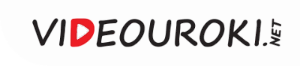 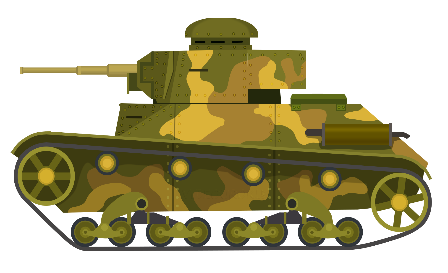 01
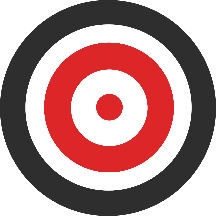 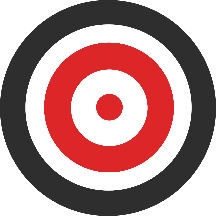 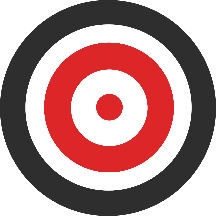 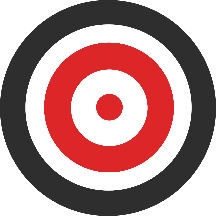 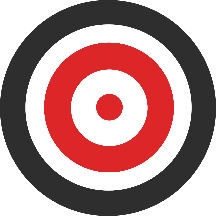 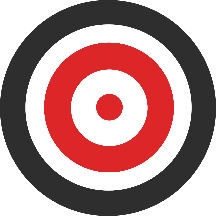 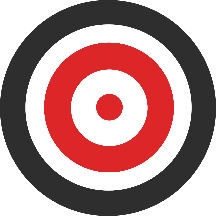 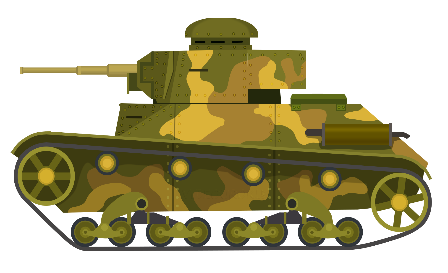 02
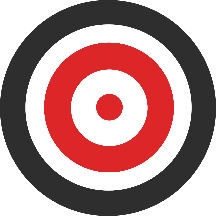 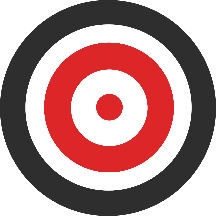 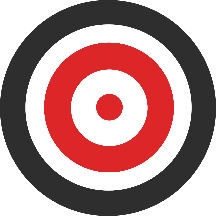 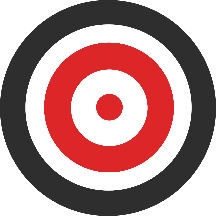 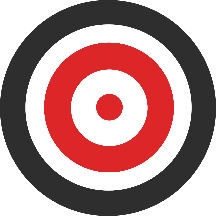 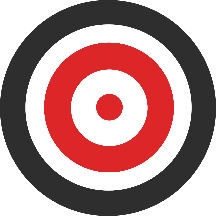 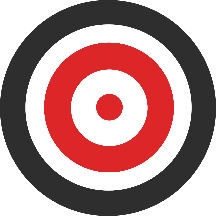 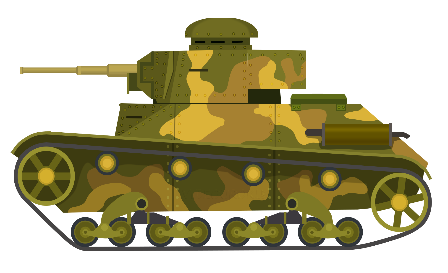 03
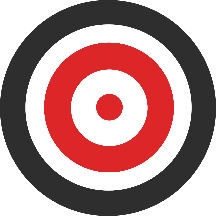 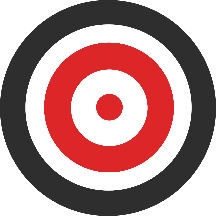 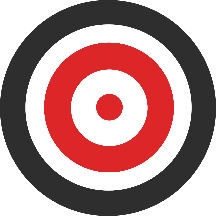 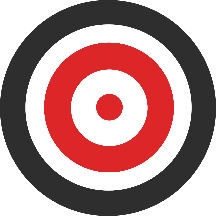 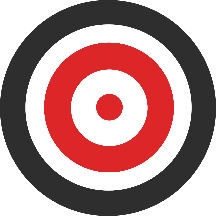 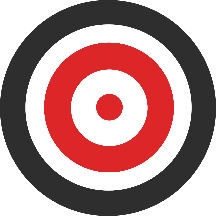 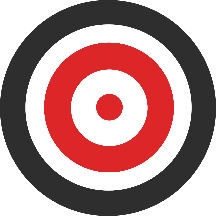 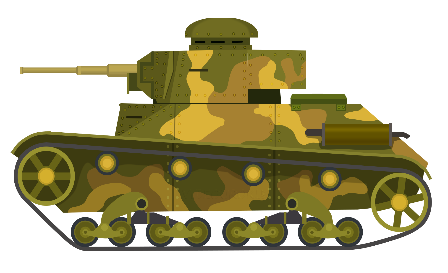 04
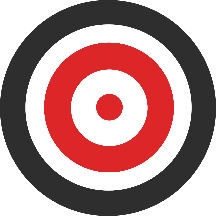 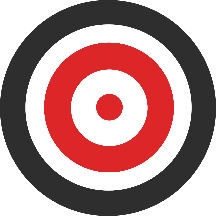 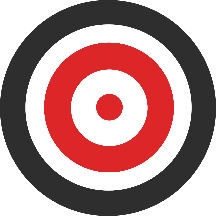 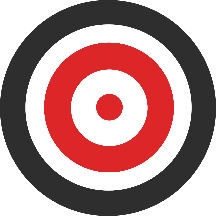 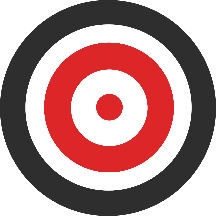 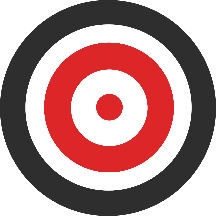 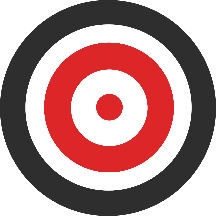 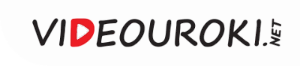 Прицельтесь и стреляйте
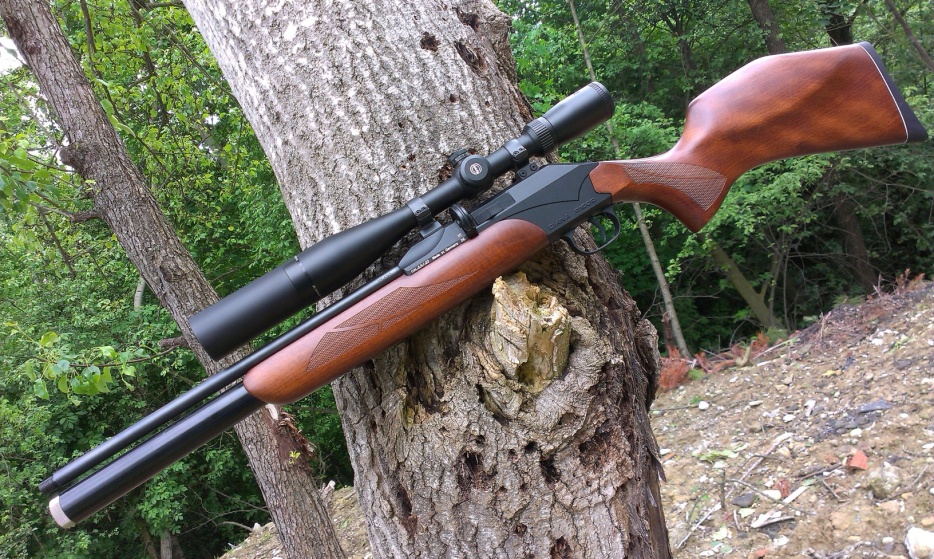 Что общего у дерева и ружья?
Огонь!
Зарядить подсказки
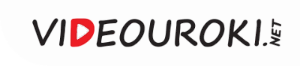 Прицельтесь и стреляйте
СТВОЛ
КОРНИ
Что общего у дерева и ружья?
КРОНА
КОРА
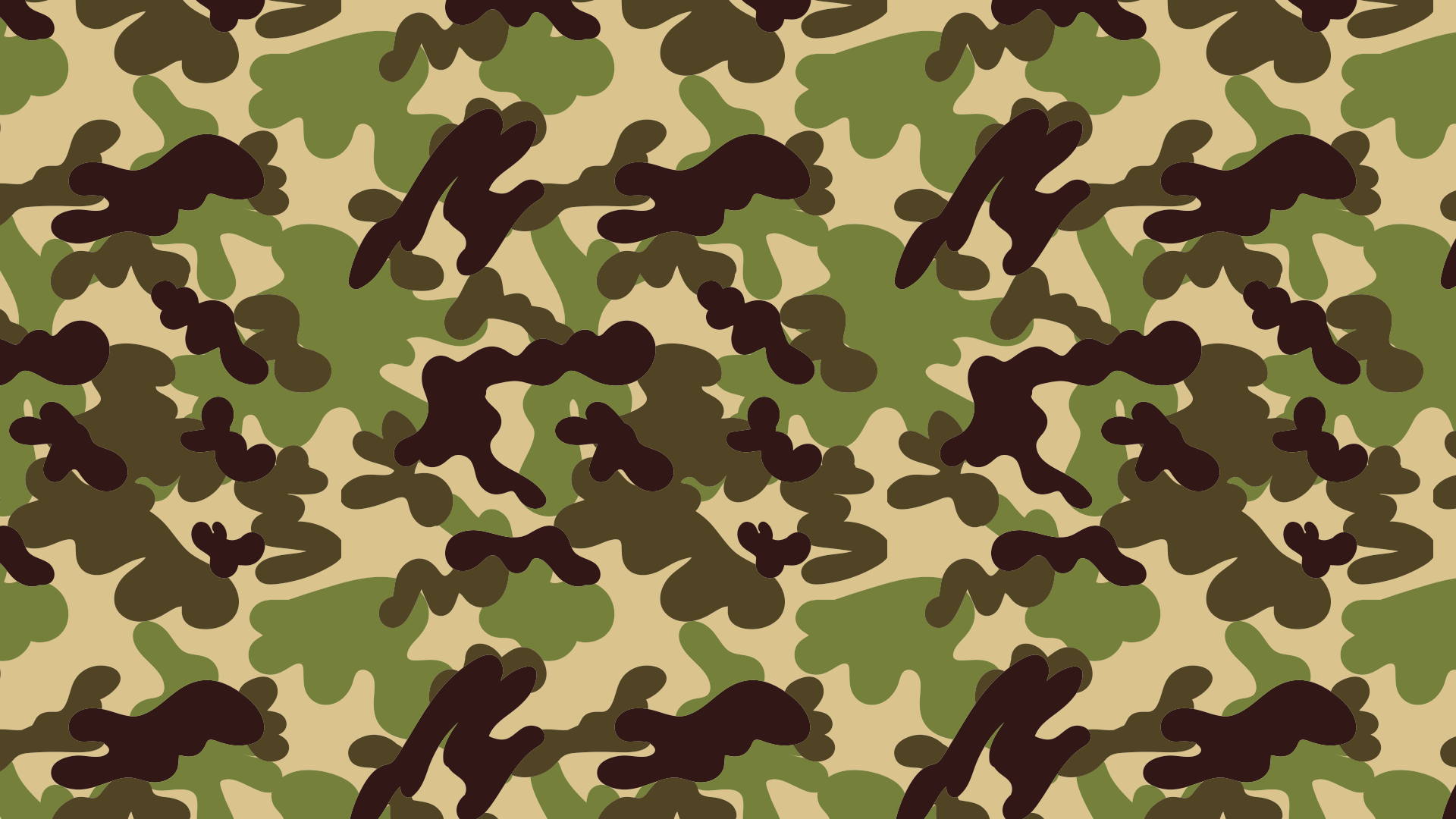 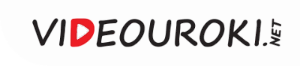 Вы промахнулись
СТВОЛ
Вернуться назад
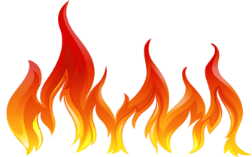 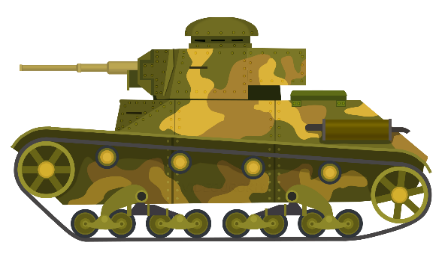 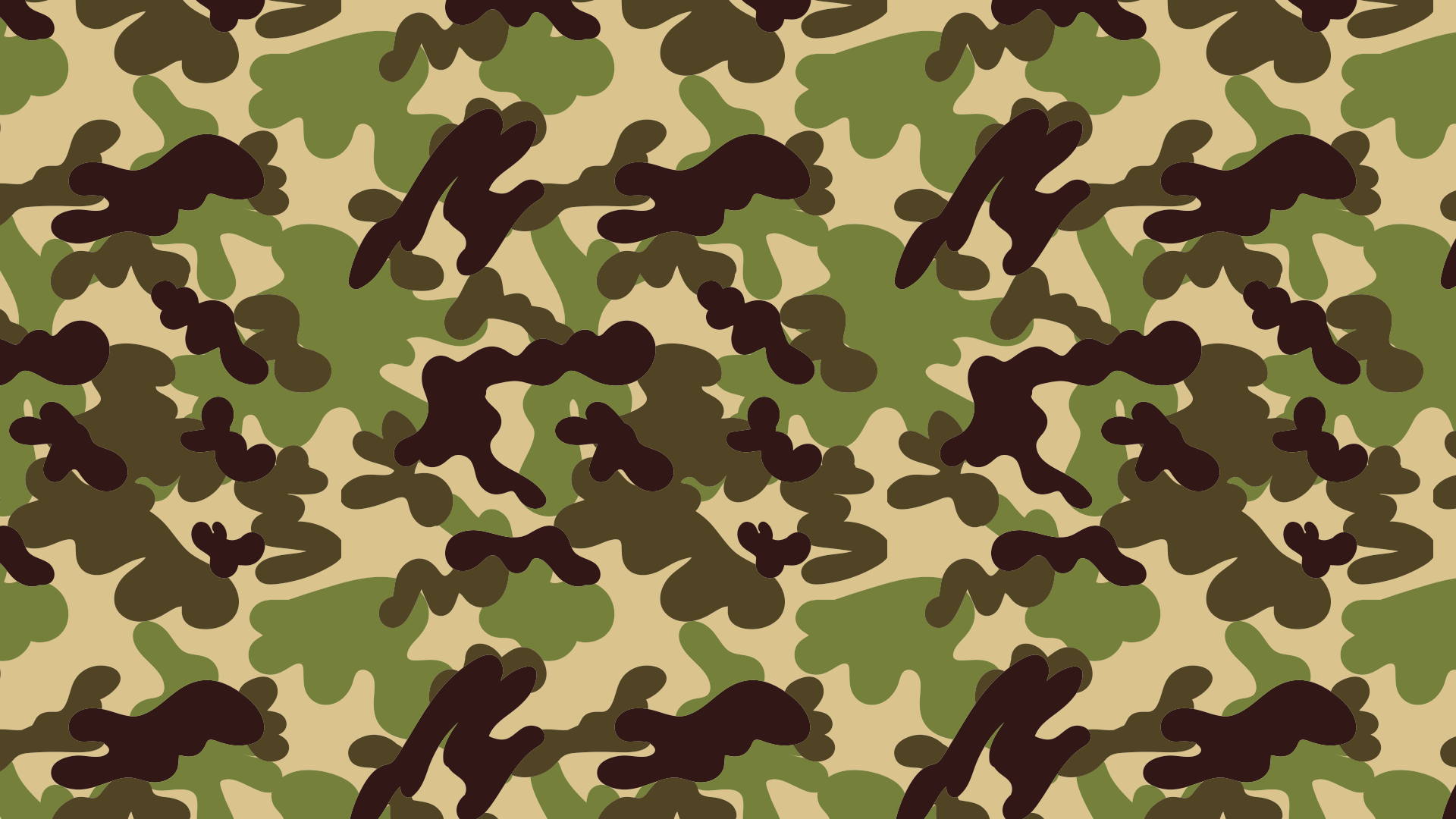 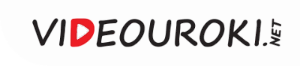 Точное попадание
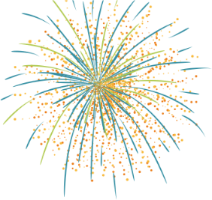 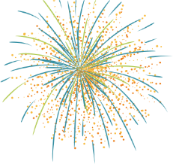 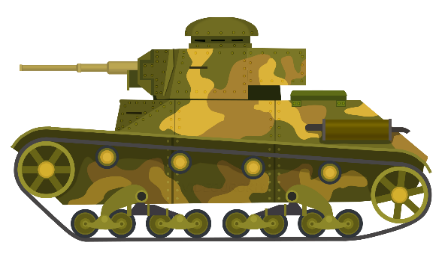 СТВОЛ
Вернуться назад
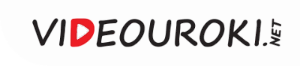 Прицельтесь и стреляйте
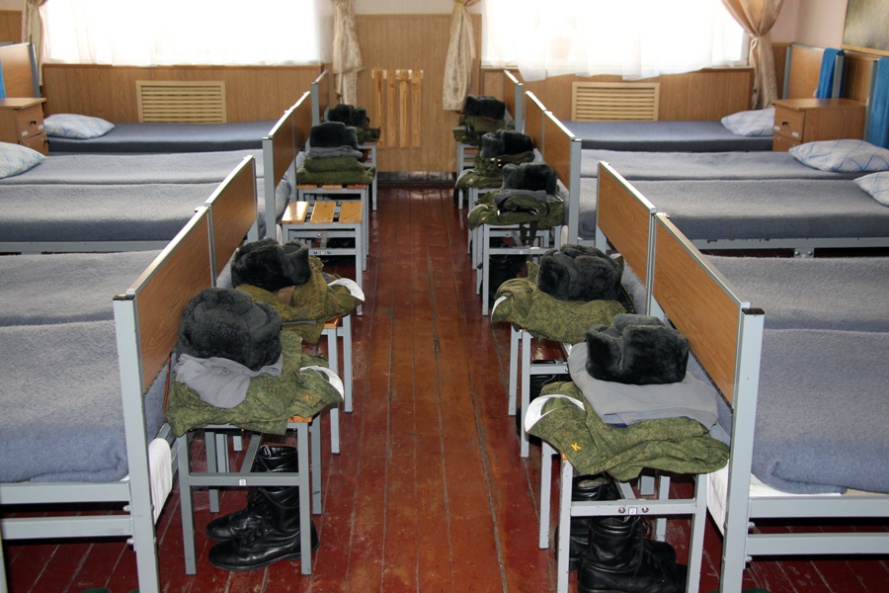 Как называется место, где живут солдаты?
Огонь!
Зарядить подсказки
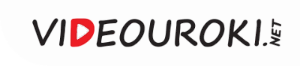 Прицельтесь и стреляйте
БАРАК
ОБЩЕЖИТИЕ
Как называют место, где живут солдаты?
КАЗАРМА
ЗЕМЛЯНКА
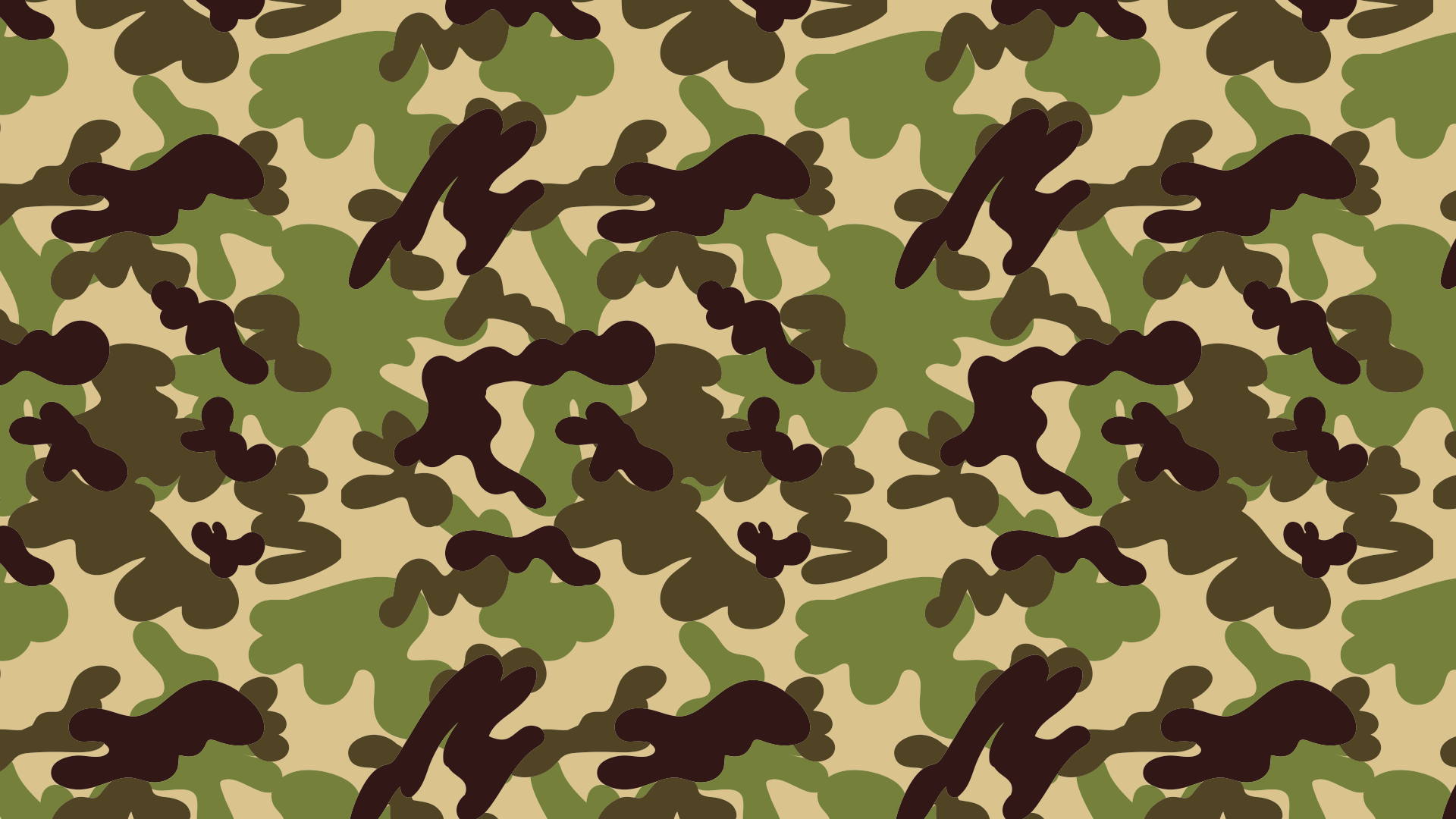 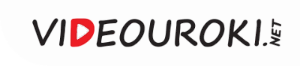 Вы промахнулись
КАЗАРМА
Вернуться назад
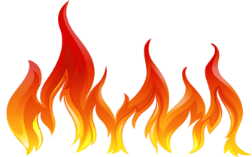 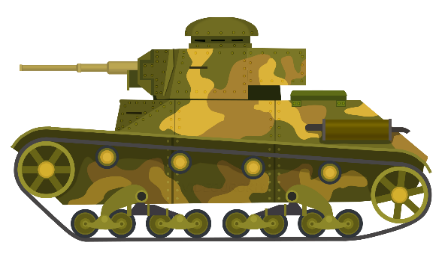 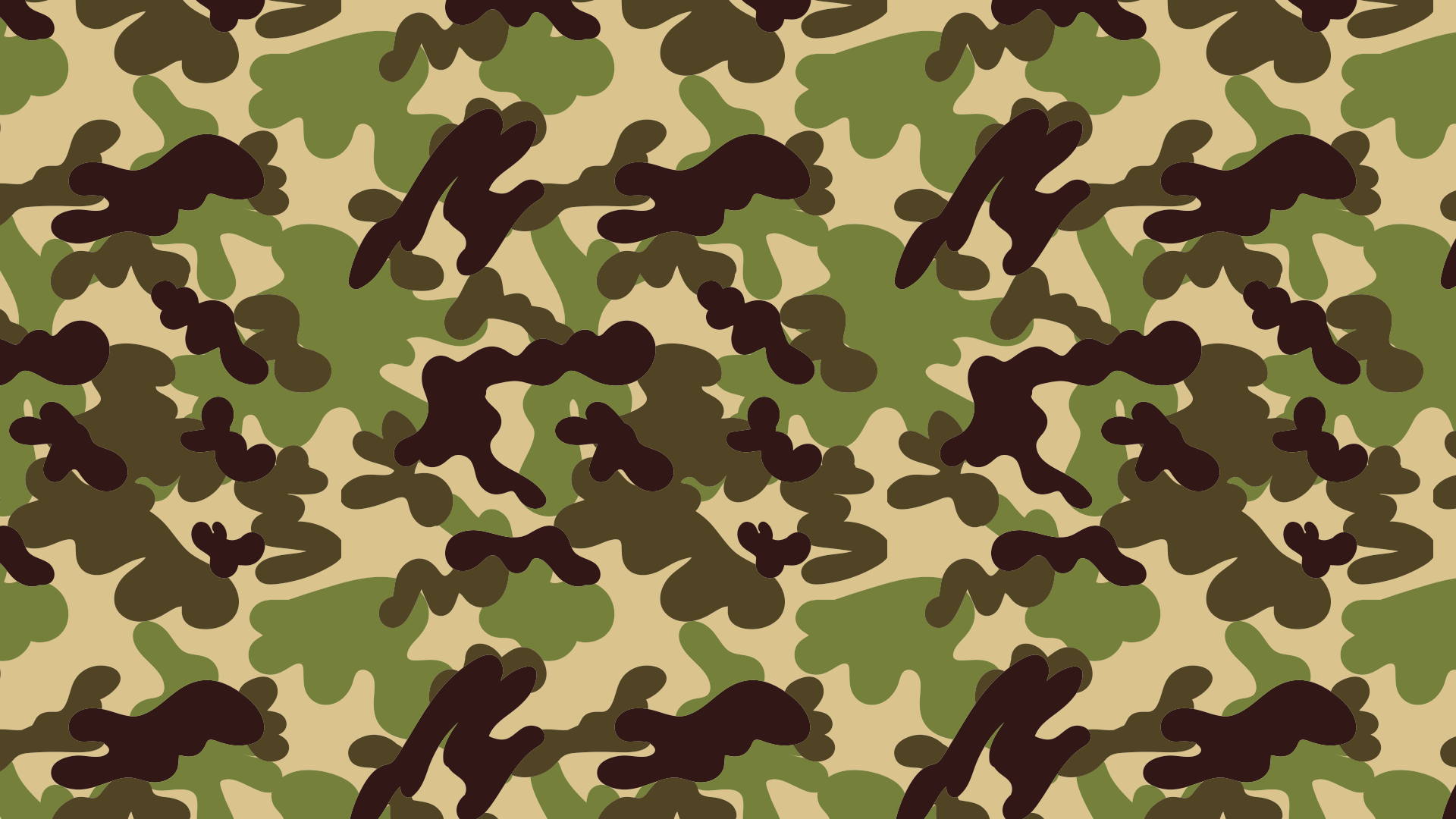 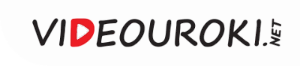 Точное попадание
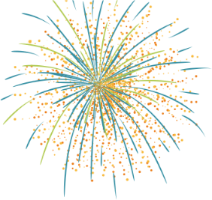 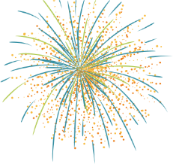 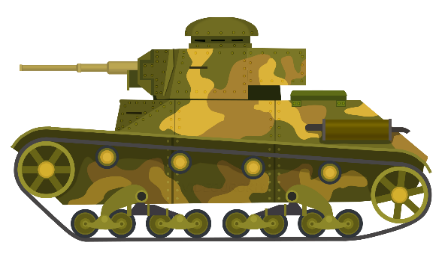 КАЗАРМА
Вернуться назад
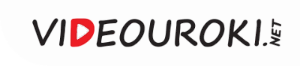 Прицельтесь и стреляйте
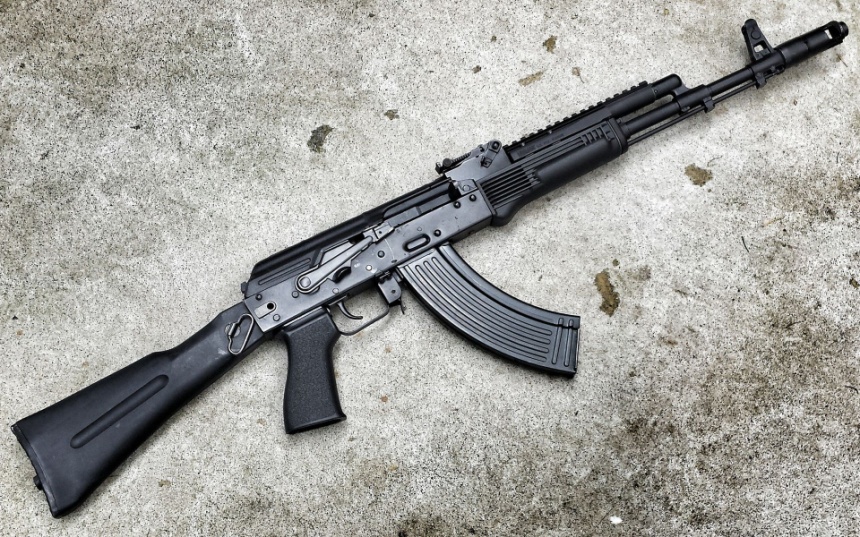 Всемирно известный автомат, русского конструктора, до сих состоит на вооружении Вооруженных Сил России.
Огонь!
Зарядить подсказки
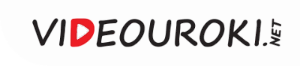 Прицельтесь и стреляйте
АК - 74
ППШ
Всемирно известный автомат, русского конструктора, до сих состоит на вооружении Вооруженных Сил России.
ППС
МАКСИМ
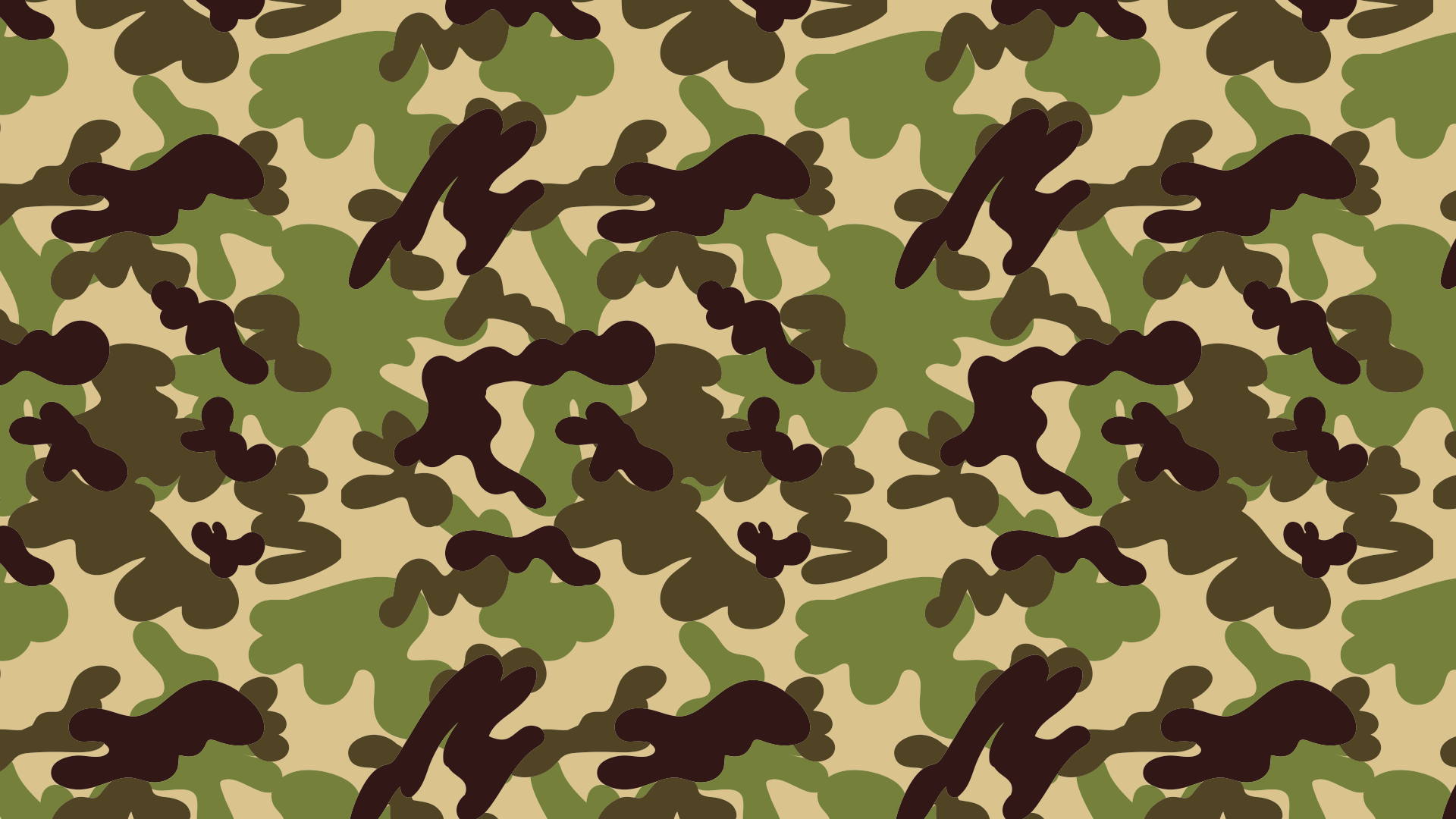 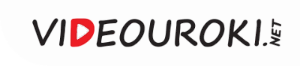 Вы промахнулись
АК-74
Вернуться назад
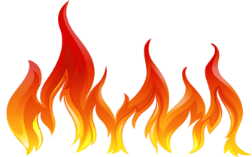 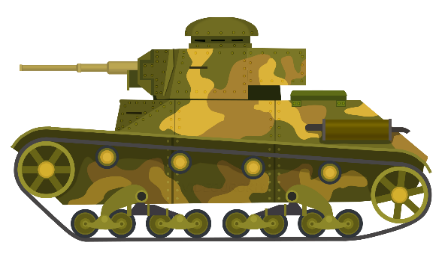 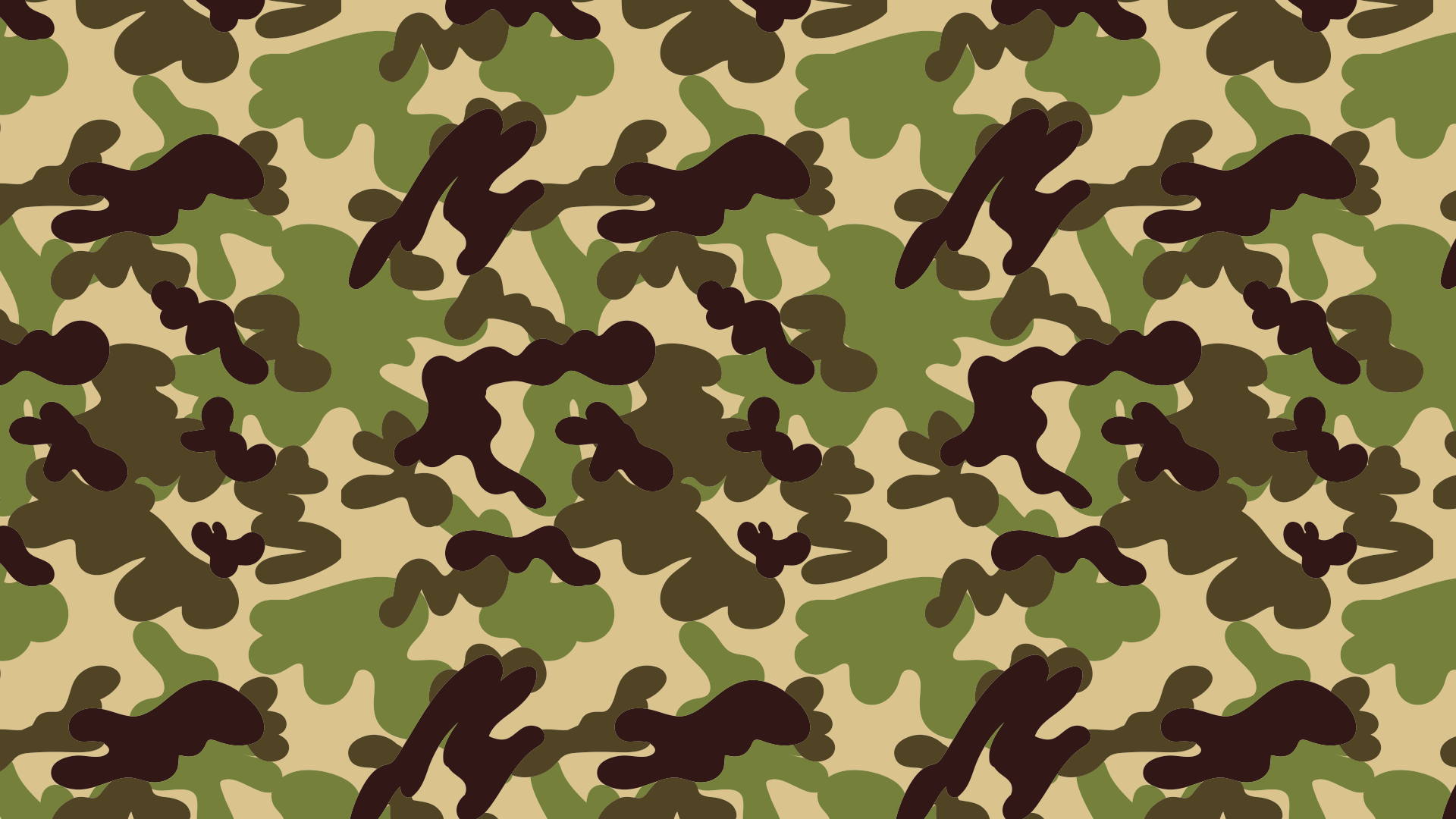 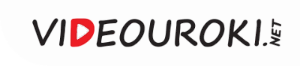 Точное попадание
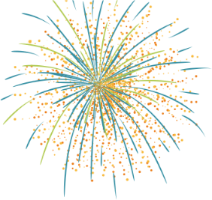 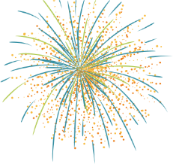 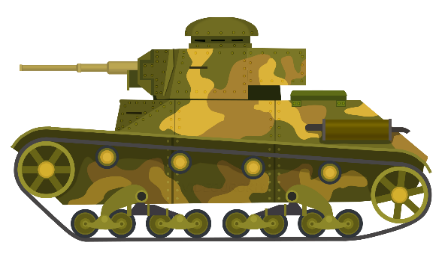 АК – 74, созданный Михаилом Калашниковым, самый массовый и известный во всем мире автомат.
Вернуться назад
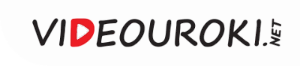 Прицельтесь и стреляйте
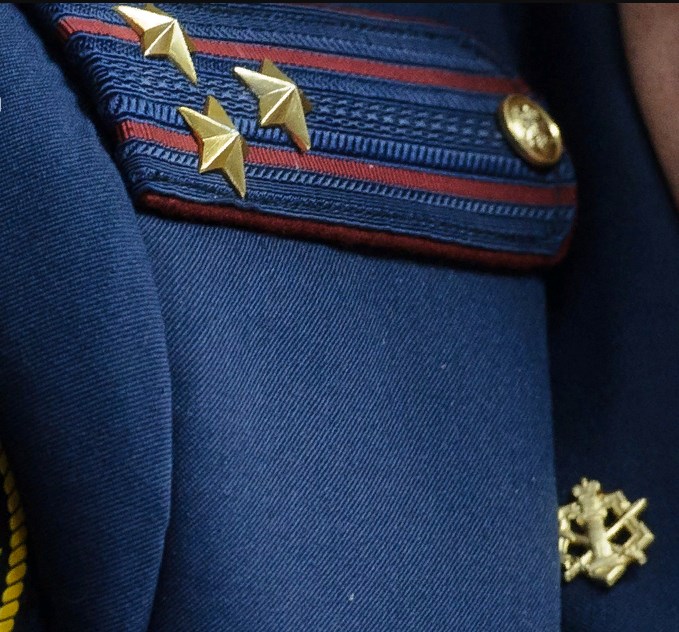 Носятся на форме военных, предназначены для крепления на них знаков различия по воинским званиям
Огонь!
Зарядить подсказки
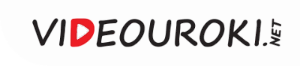 Прицельтесь и стреляйте
Погоны
Носятся на форме военных, предназначены для крепления на них знаков различия по воинским званиям
Пуговицы
Сапоги
Фуражки
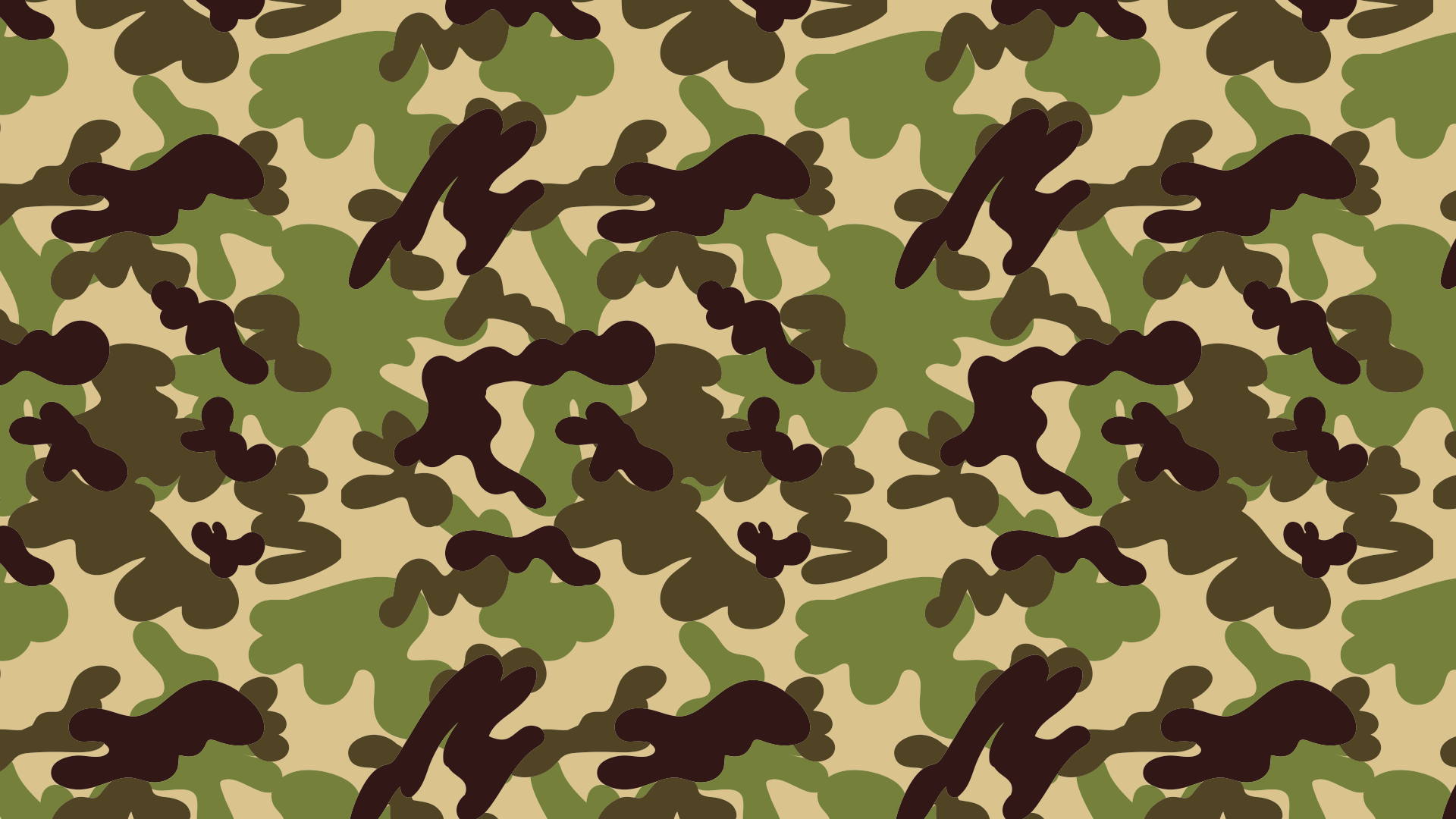 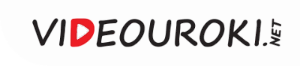 Вы промахнулись
Погоны.
Вернуться назад
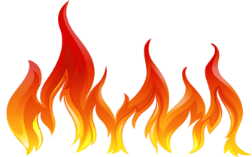 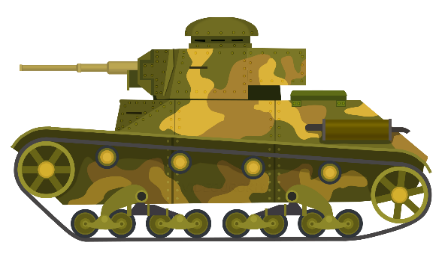 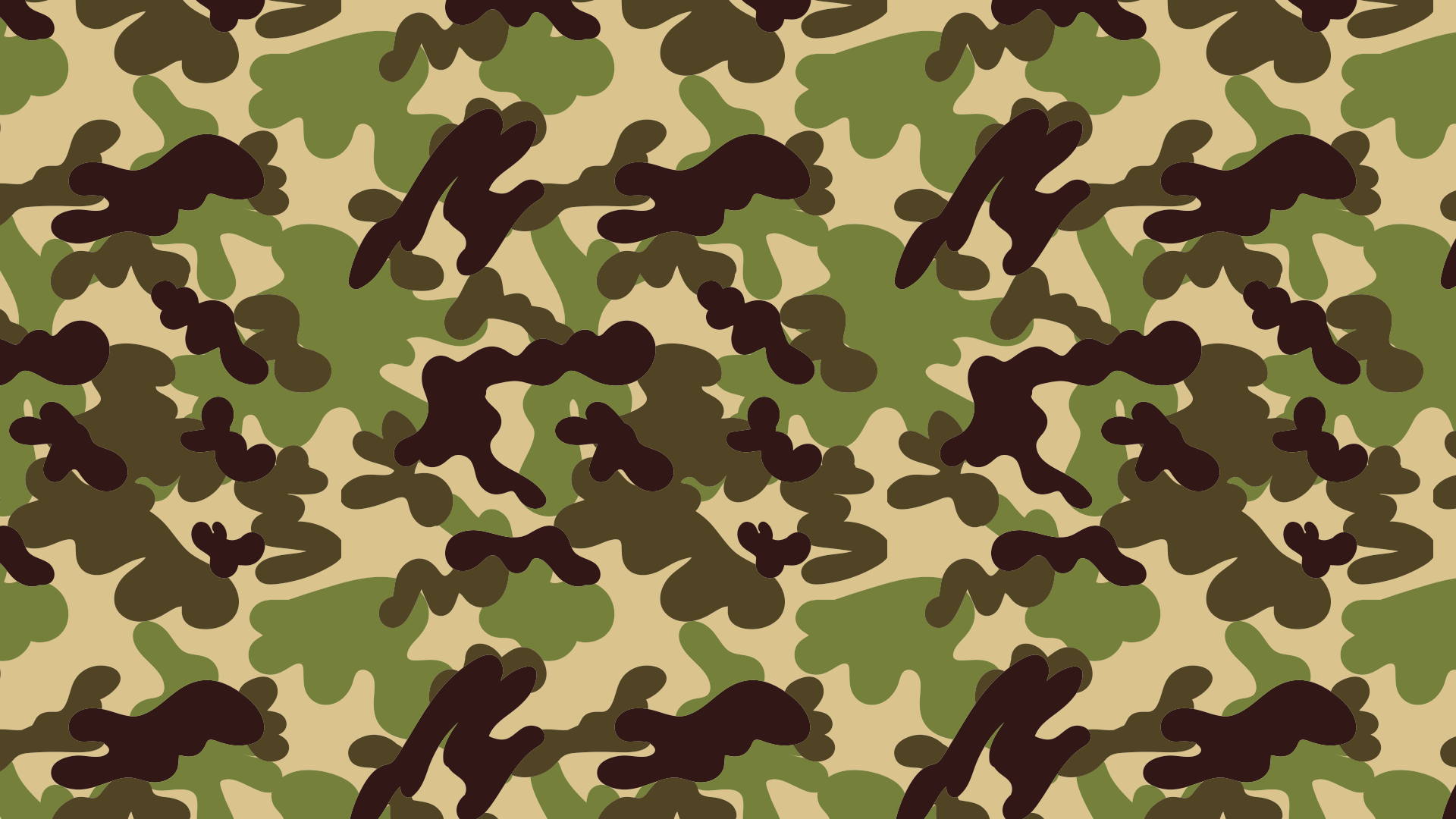 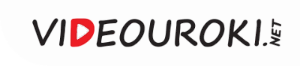 Точное попадание
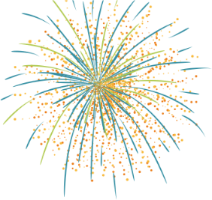 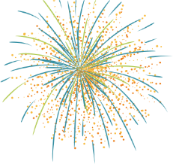 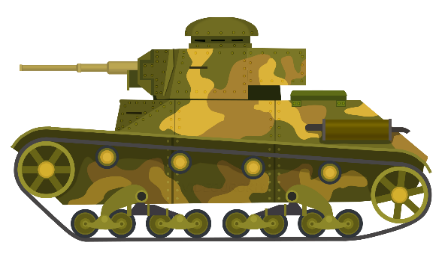 Погоны.
Вернуться назад
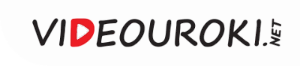 Прицельтесь и стреляйте
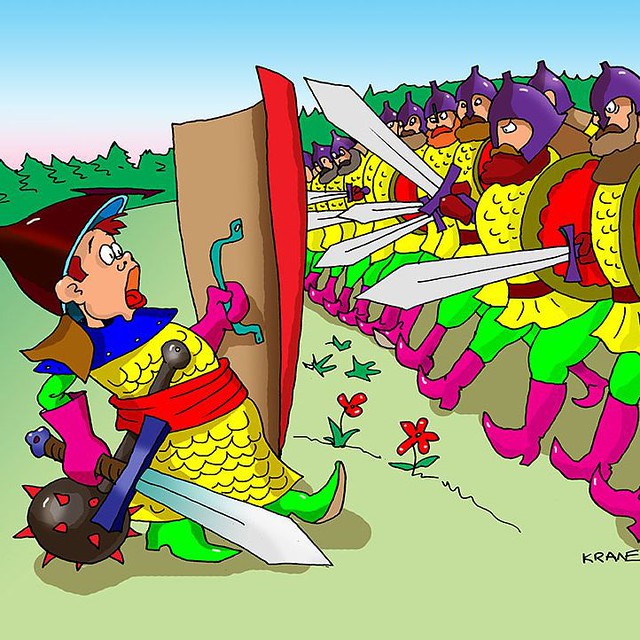 Продолжите крылатую фразу «Один в поле …»
Огонь!
Зарядить подсказки
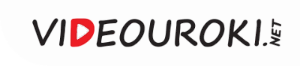 Прицельтесь и стреляйте
гуляет.
не воин.
Продолжите фразу «Один в поле …»
ничего не сделает.
ничего не посеет.
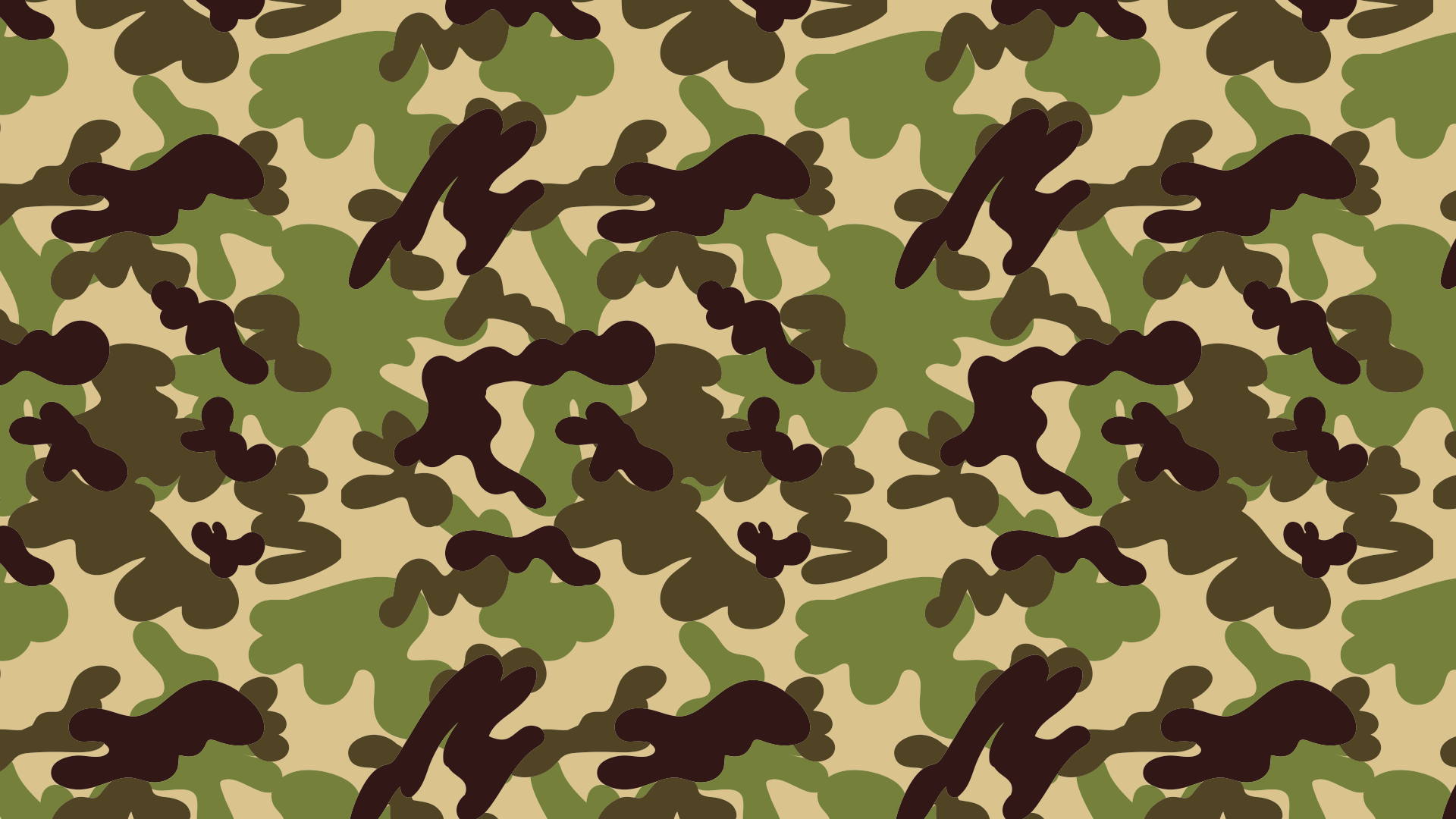 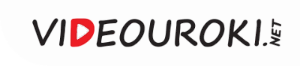 Вы промахнулись
Не воин
Вернуться назад
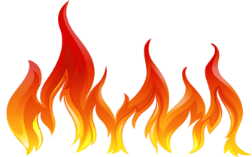 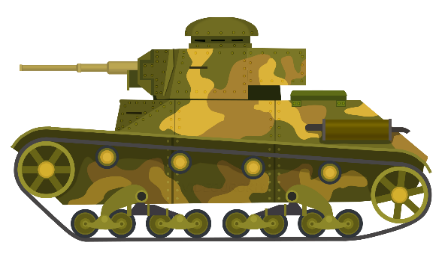 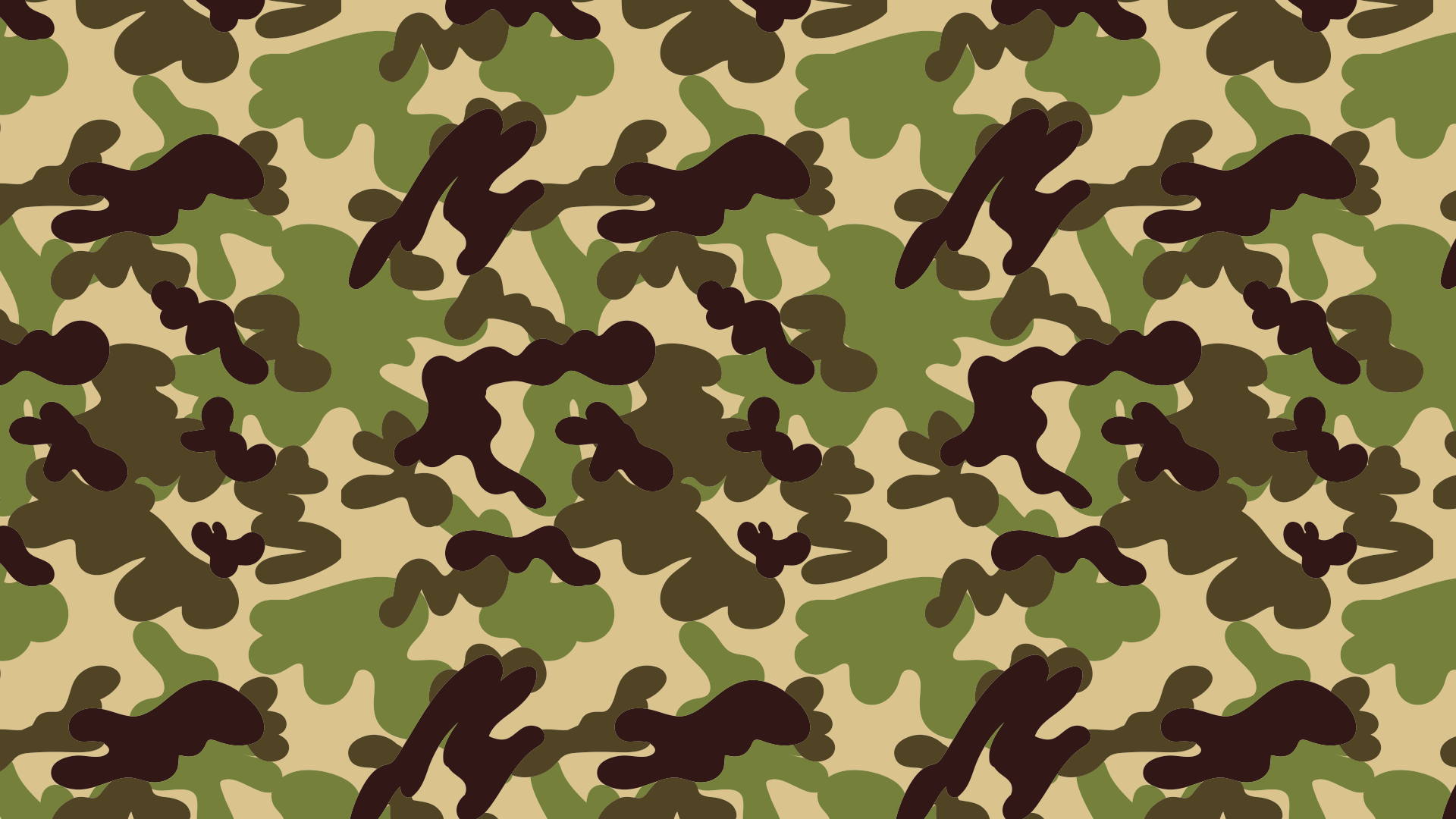 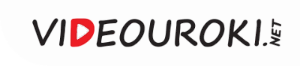 Точное попадание
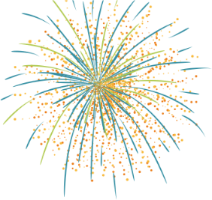 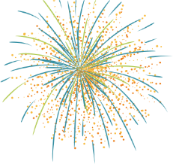 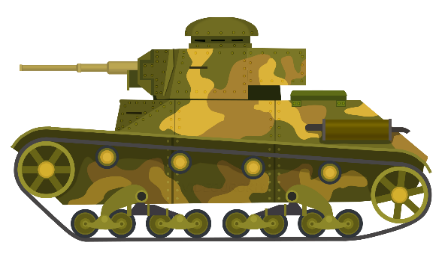 не воин.
Вернуться назад
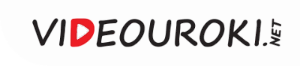 Прицельтесь и стреляйте
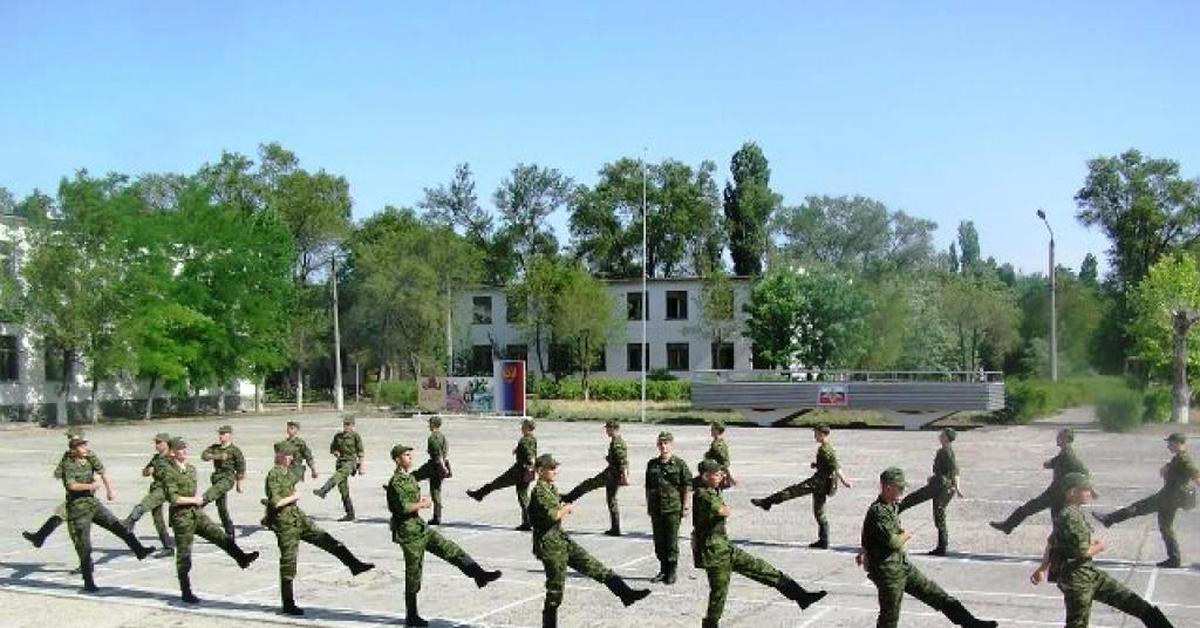 Как называют место, где маршируют солдаты?
Огонь!
Зарядить подсказки
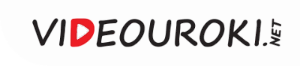 Прицельтесь и стреляйте
Площадка
Красная площадь
Как называют место, где маршируют солдаты?
Сцена
Плац
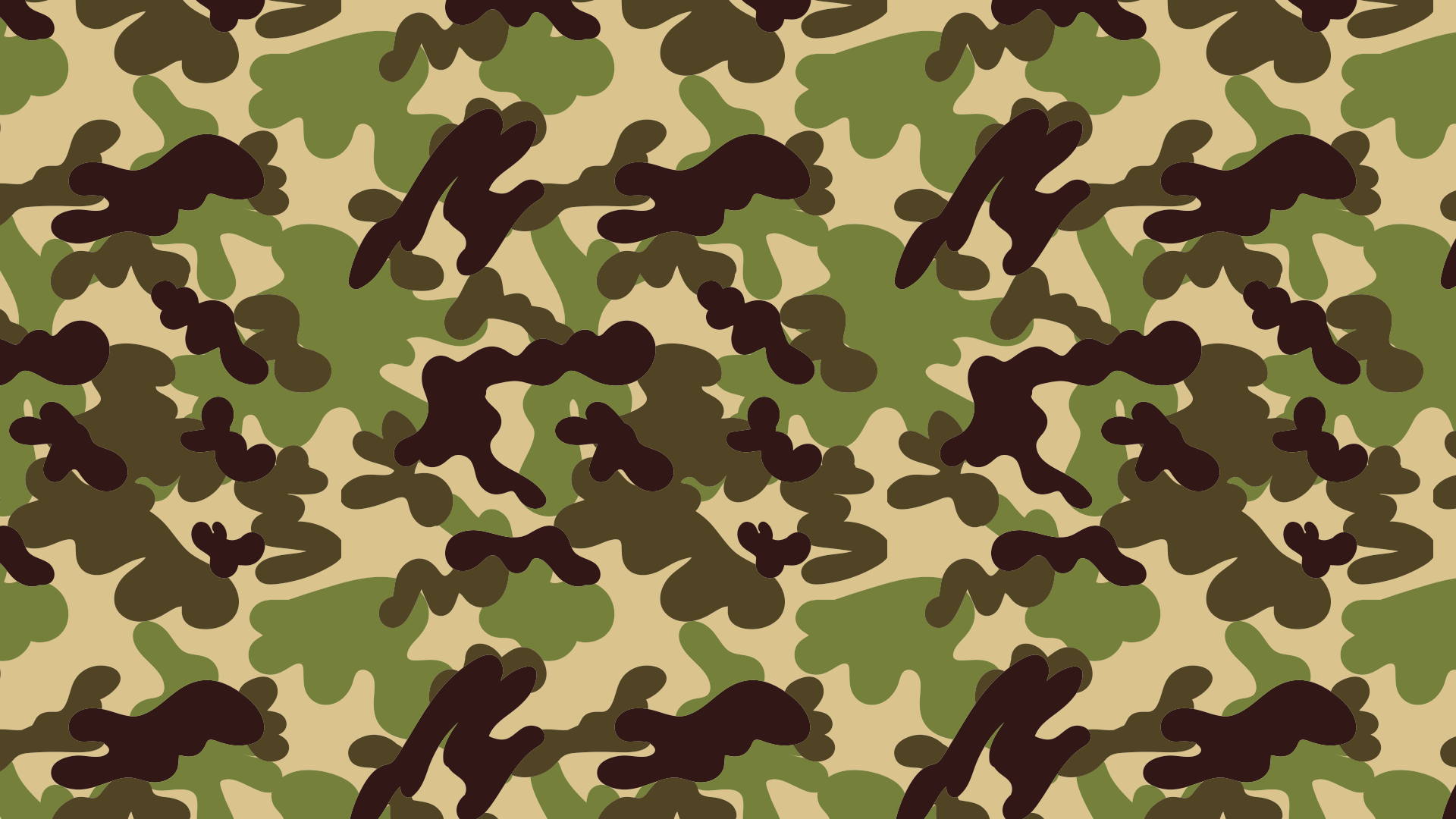 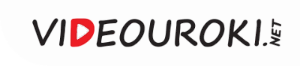 Вы промахнулись
Плац
Вернуться назад
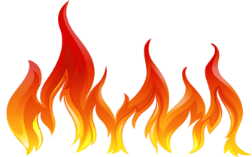 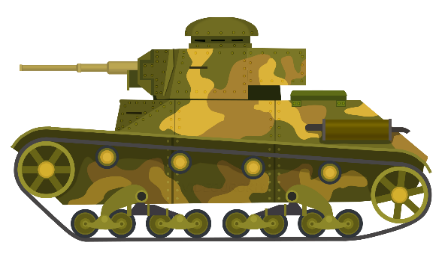 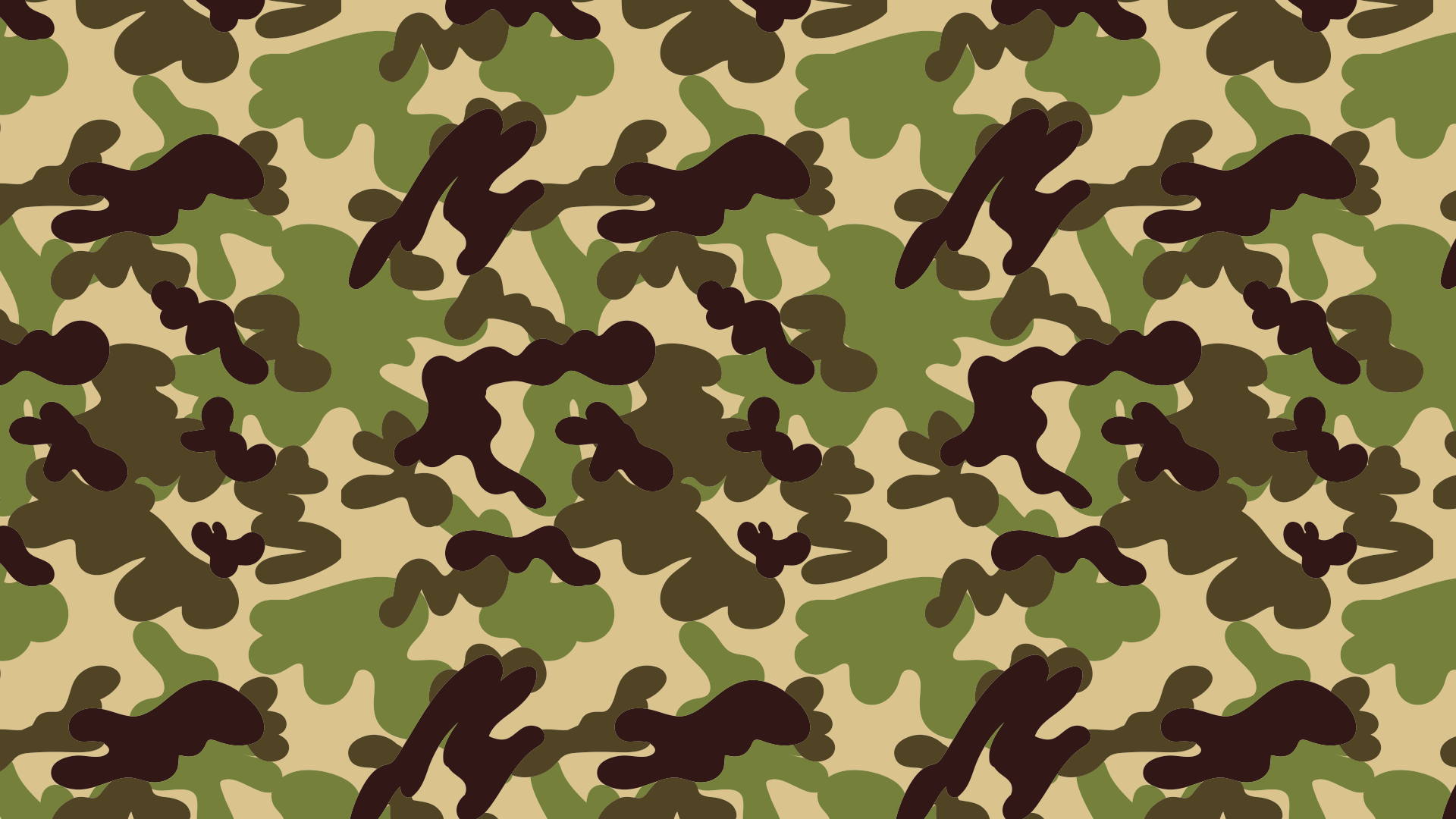 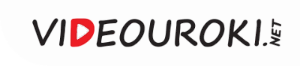 Точное попадание
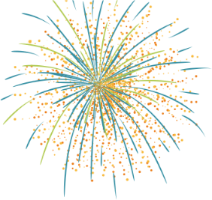 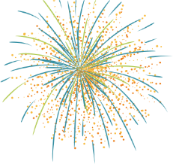 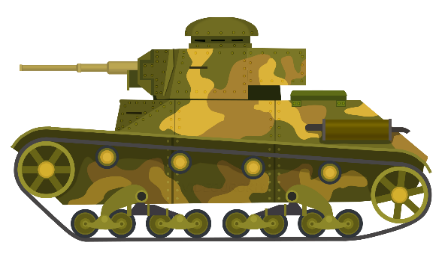 Плац
Вернуться назад
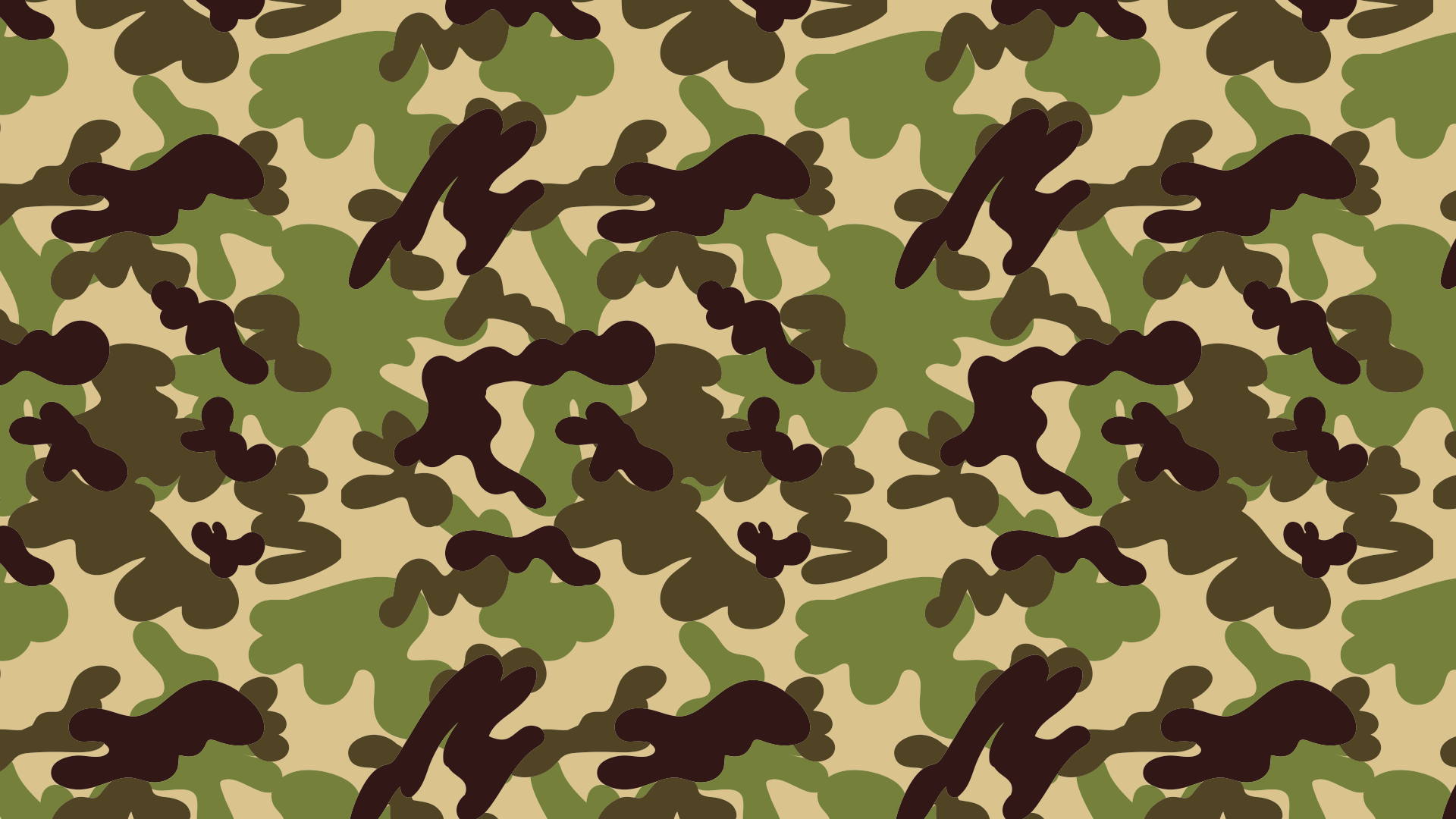 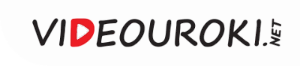 Финальный выстрел
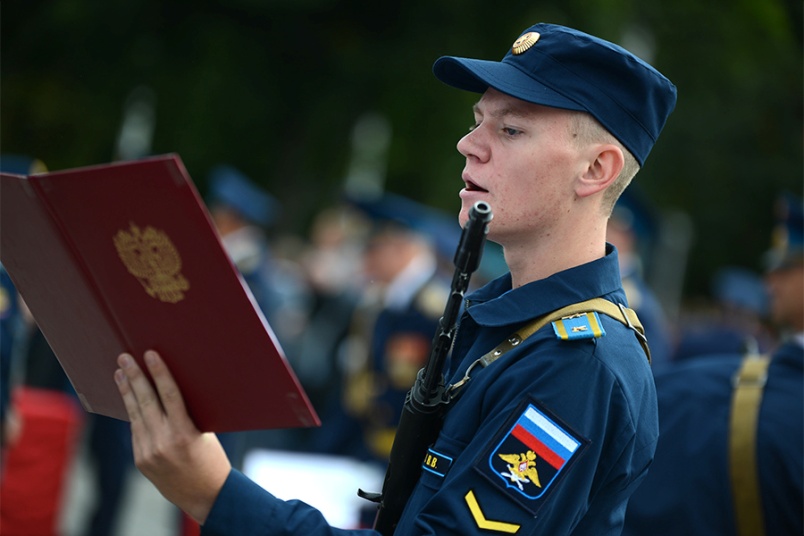 Все солдаты в армии дают клятву на верность Родине. Как она называется?
Огонь!
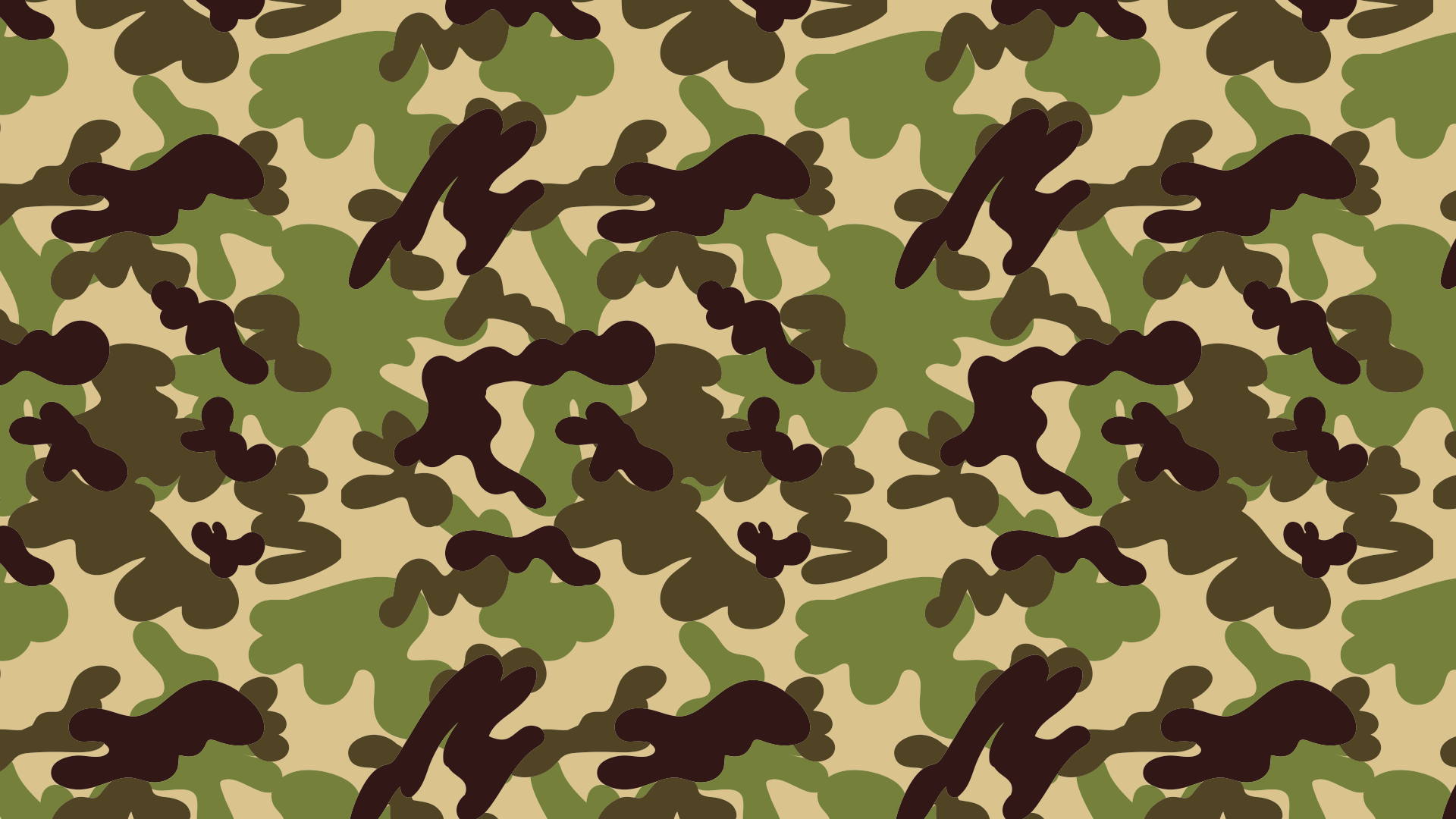 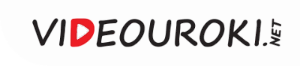 Правильный ответ
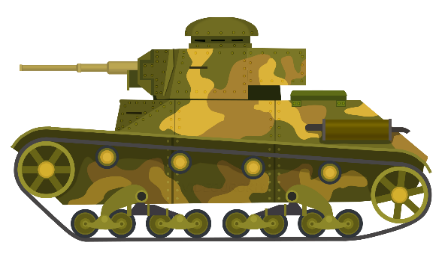 Военная присяга.
Вернуться назад
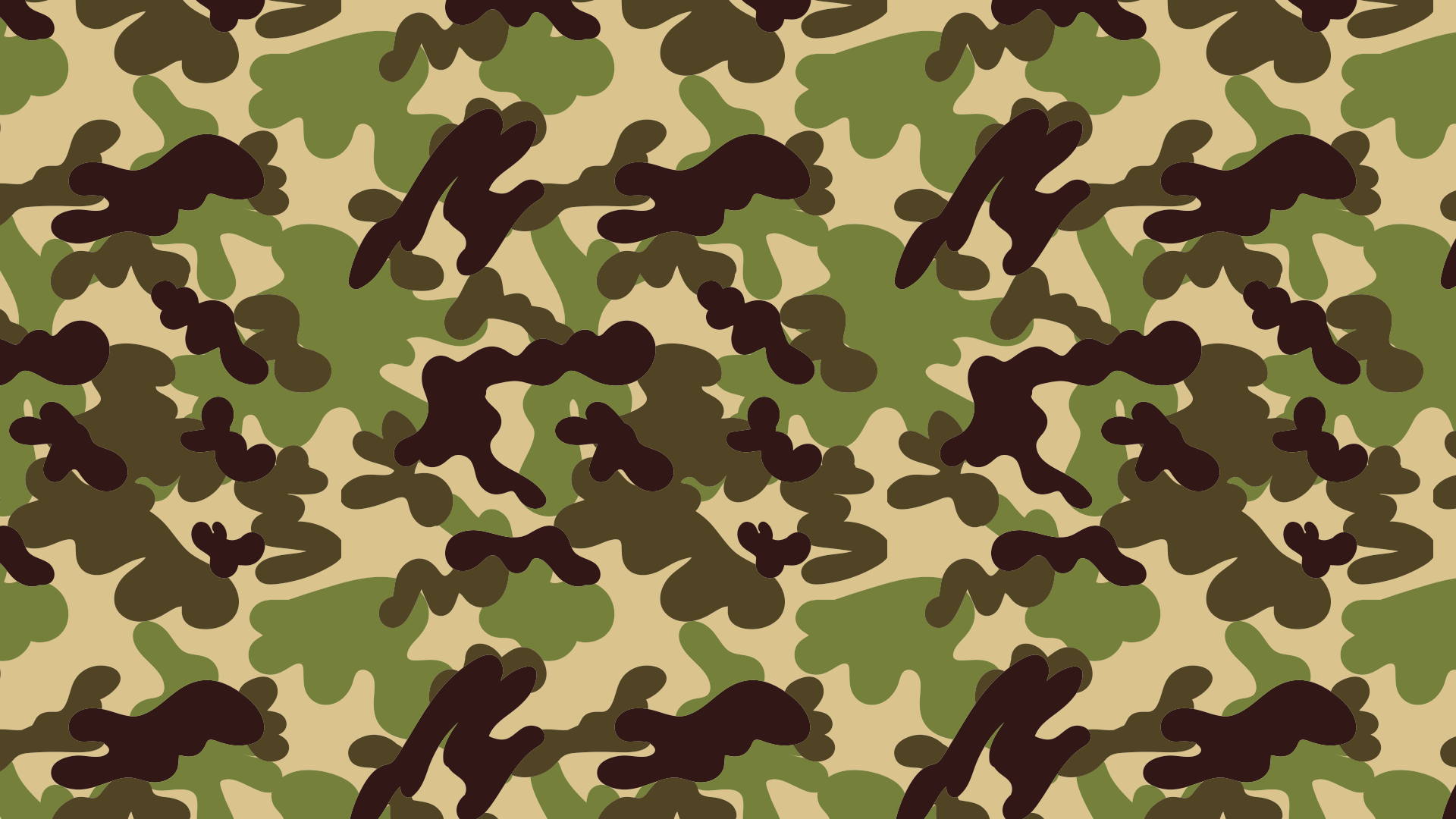 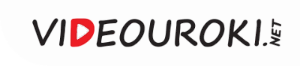 Точное попадание
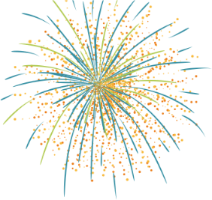 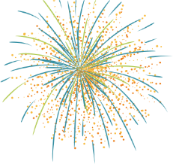 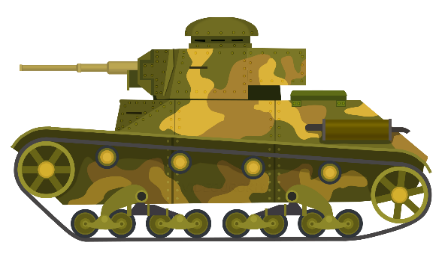 Военная присяга.
Вернуться назад
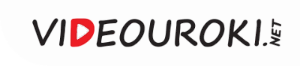 Прицельтесь и стреляйте
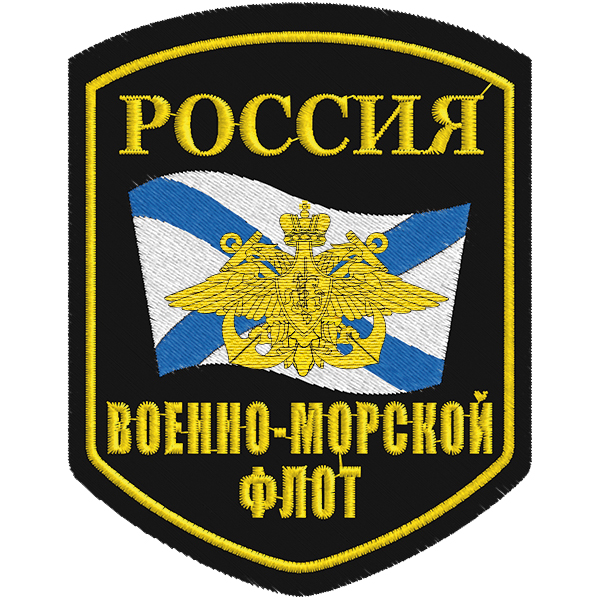 Что изображено на знаках различия военно-морского флота в качестве отличия на эмблеме?
Огонь!
Зарядить подсказки
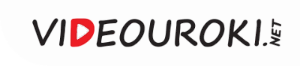 Прицельтесь и стреляйте
Подводная лодка
Корабль
Что изображено на знаках различия военно-морского флота в качестве отличия на эмблеме?
Якорь
Гимнастёрка
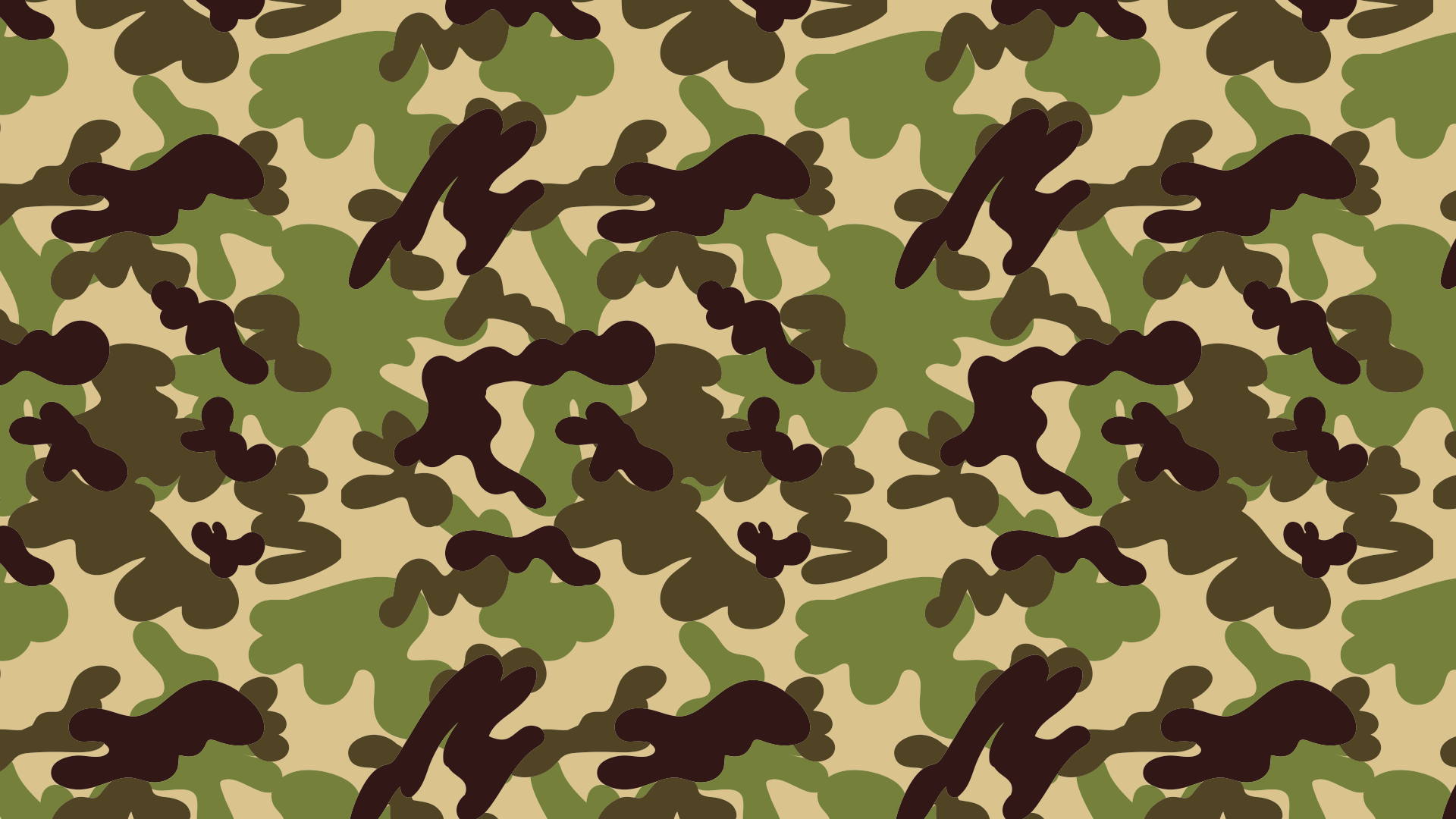 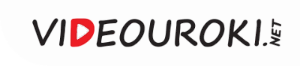 Вы промахнулись
Якорь
Вернуться назад
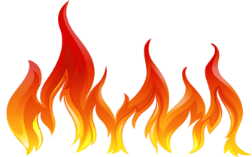 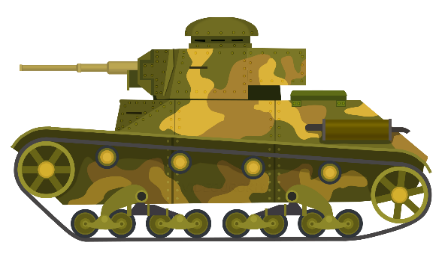 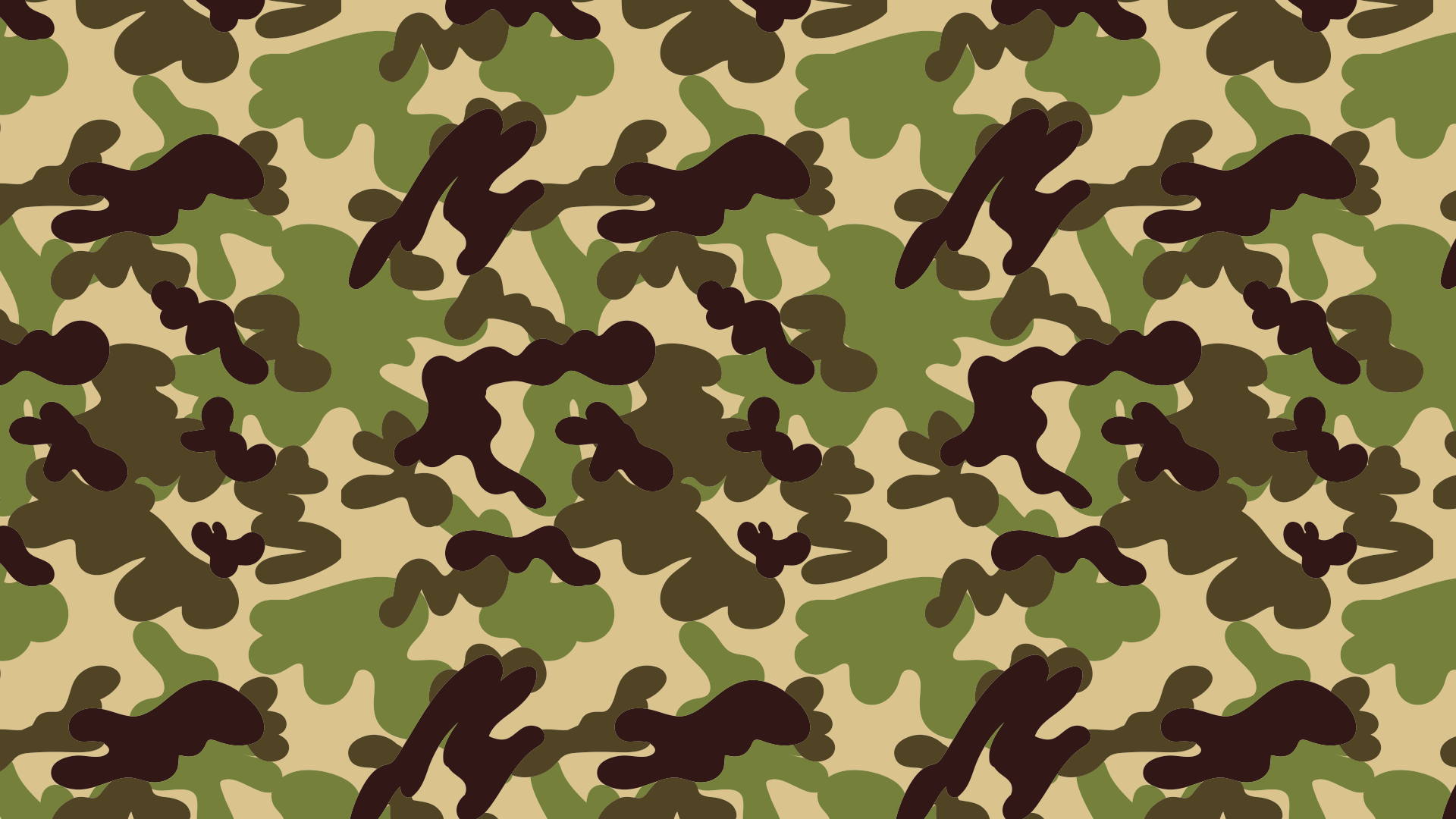 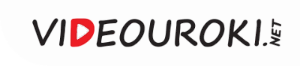 Точное попадание
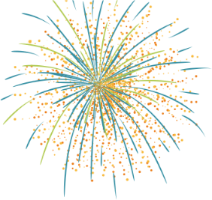 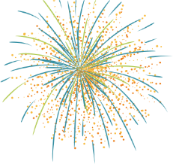 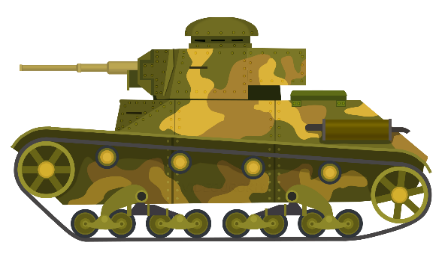 Якорь
Вернуться назад
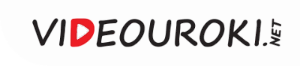 Прицельтесь и стреляйте
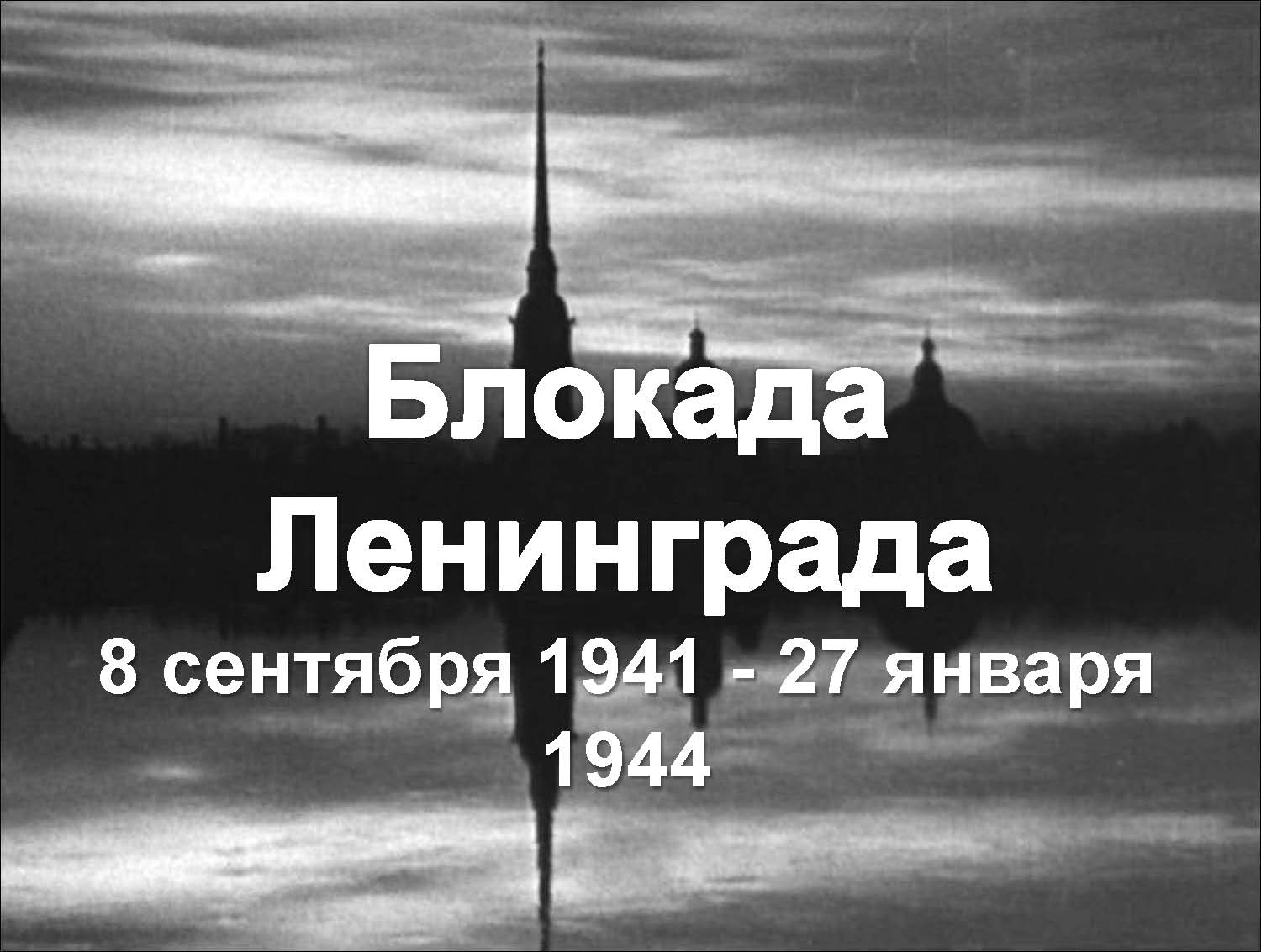 От недостатка чего умерли подавляющее большинство жителей Блокадного Ленинграда во время Великой Отечественной войны?
Огонь!
Зарядить подсказки
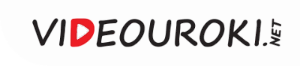 Прицельтесь и стреляйте
Еды
Воды
От недостатка чего умерли подавляющее большинство жителей Блокадного Ленинграда во время Великой Отечественной войны?
Снарядов
Тепла
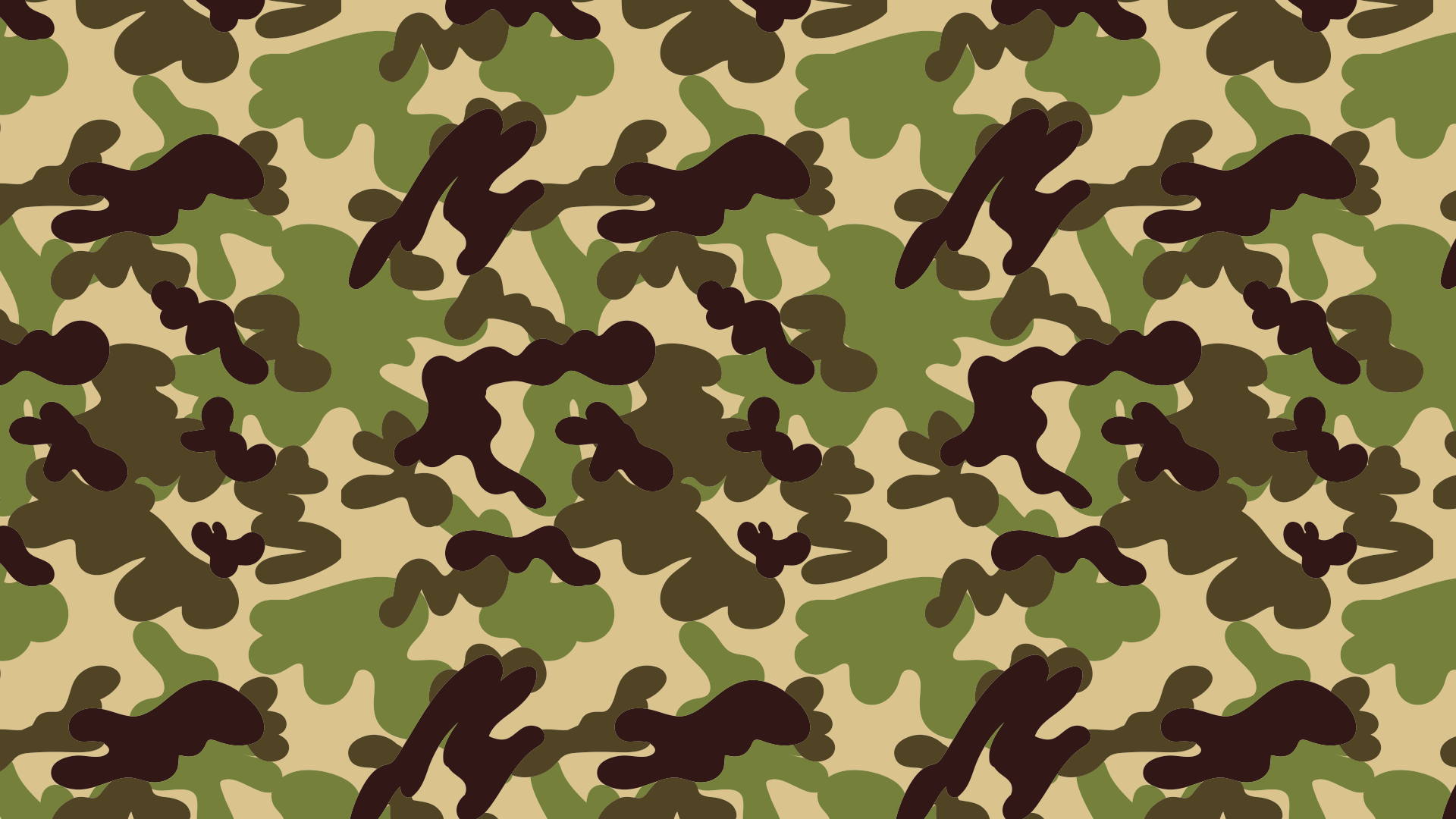 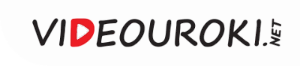 Вы промахнулись
Еды.
К сентябрю 1941 года численность населения Ленинграда и его пригородов составляла около 2,9 миллиона человек. Блокада Ленинграда, по разным оценкам, унесла жизни от 600 тысяч до 1,5 миллиона жителей города. От фашистских бомбежек погибли лишь 3% людей, остальные 97% -  от голода: ежедневно от истощения умирали около 4 тысяч человек. Когда запасы еды закончились, люди стали употреблять в пищу жмых, обойный клей, кожаные ремни и ботинки. На улицах города лежали мертвые тела: это считалось обычной ситуацией.
Вернуться назад
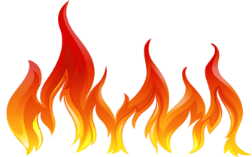 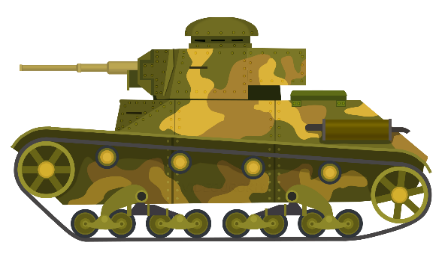 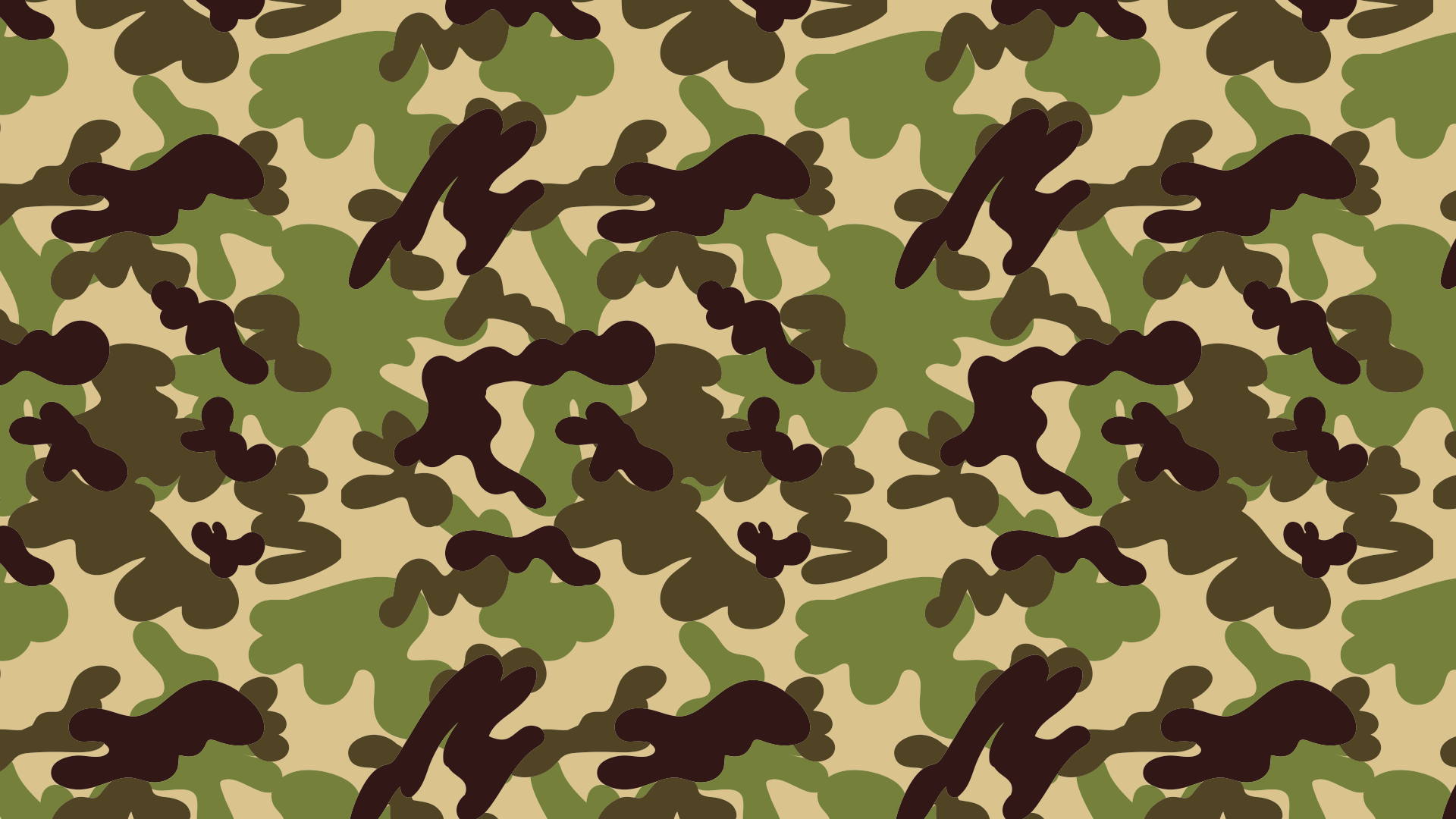 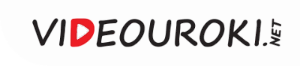 Точное попадание
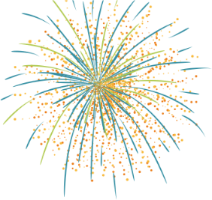 Еды.
К сентябрю 1941 года численность населения Ленинграда и его пригородов составляла около 2,9 миллиона человек. Блокада Ленинграда, по разным оценкам, унесла жизни от 600 тысяч до 1,5 миллиона жителей города. От фашистских бомбежек погибли лишь 3% людей, остальные 97% -  от голода: ежедневно от истощения умирали около 4 тысяч человек. Когда запасы еды закончились, люди стали употреблять в пищу жмых, обойный клей, кожаные ремни и ботинки. На улицах города лежали мертвые тела: это считалось обычной ситуацией.
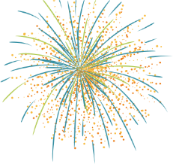 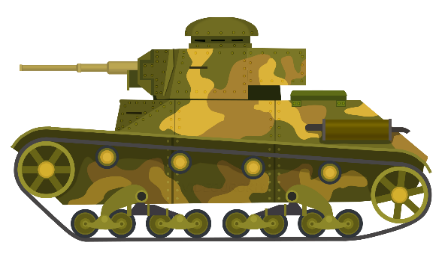 Вернуться назад
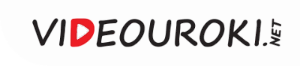 Прицельтесь и стреляйте
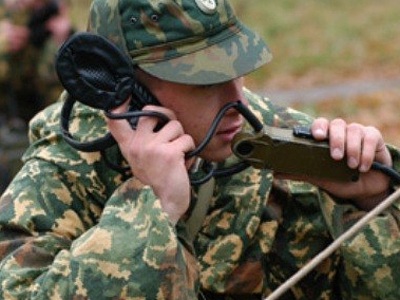 Как называется прибор для связи у радиста?
Огонь!
Зарядить подсказки
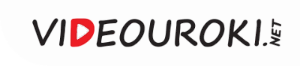 Прицельтесь и стреляйте
Рация
Телефон
Как называется прибор для связи у радиста?
Антенна
Магнитофон
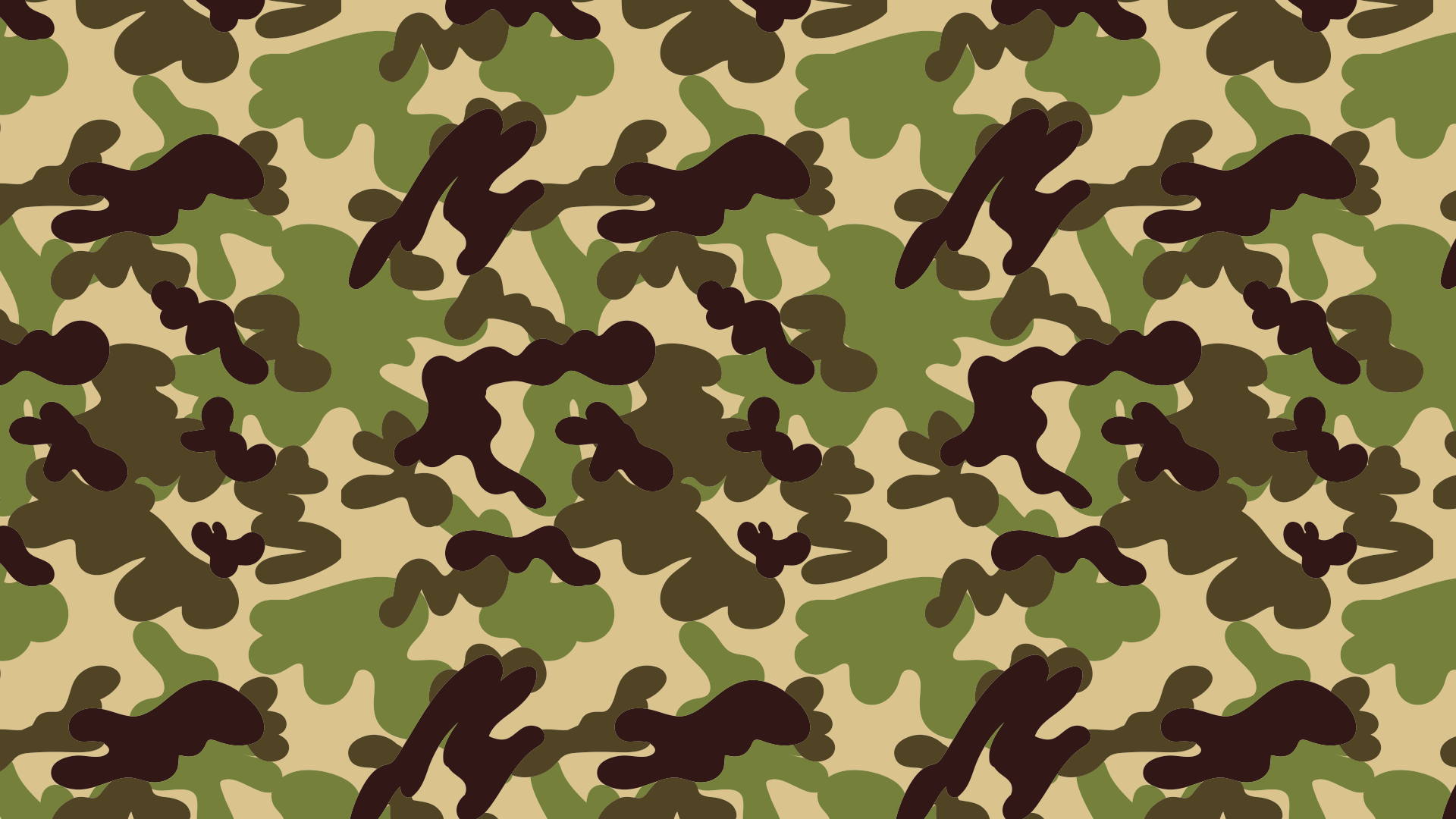 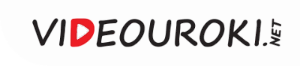 Вы промахнулись
Рация
Вернуться назад
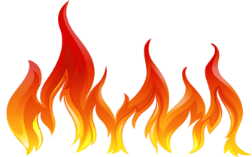 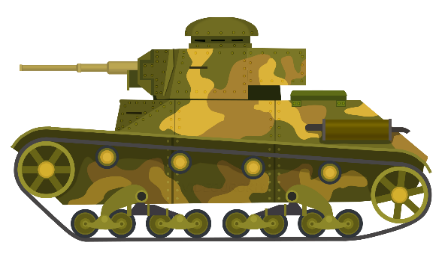 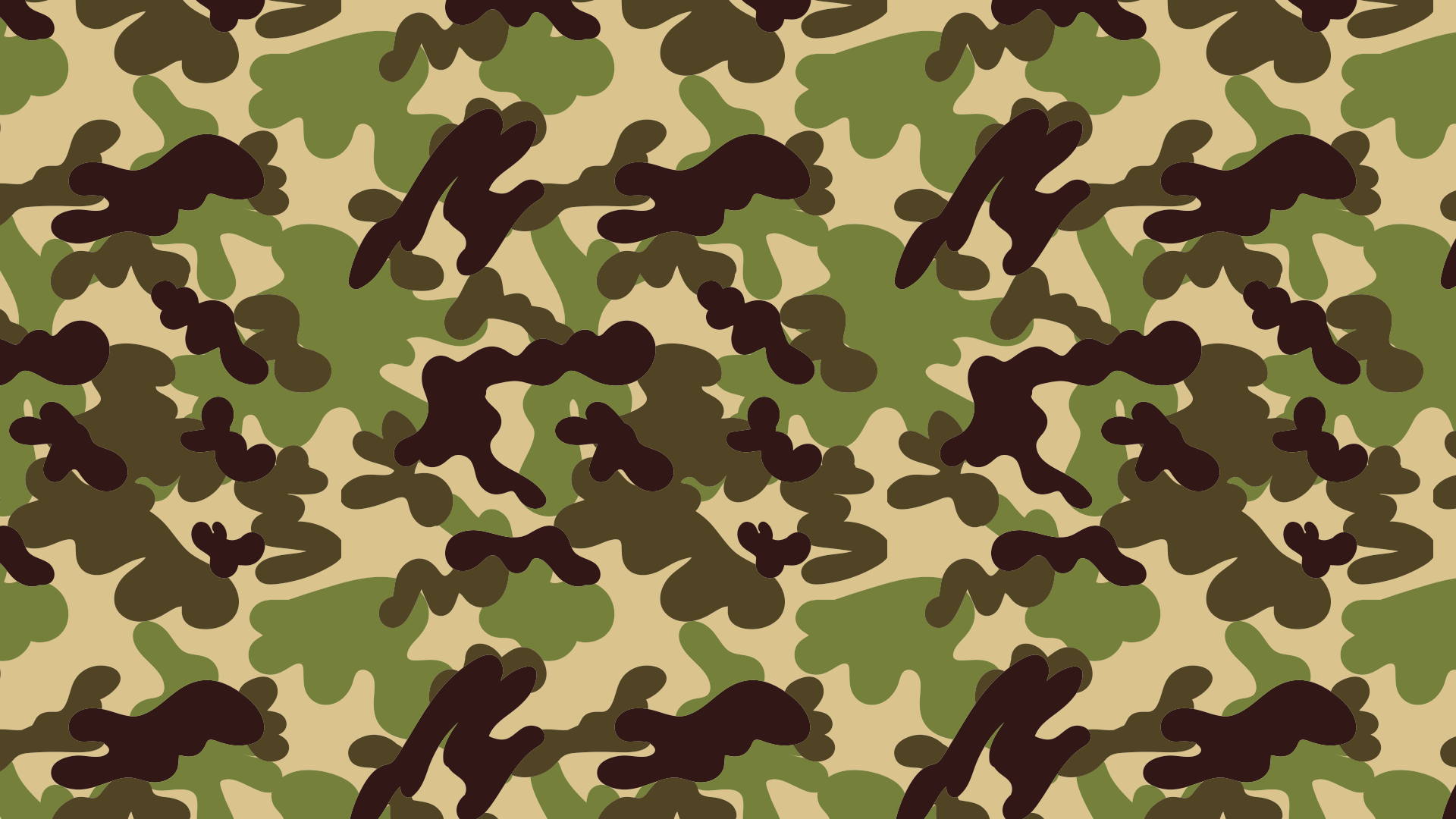 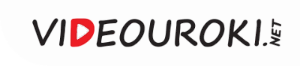 Точное попадание
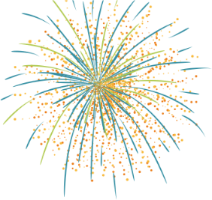 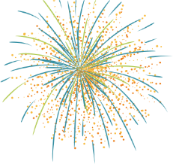 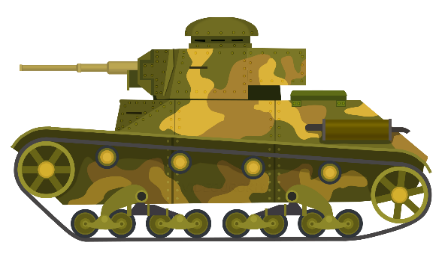 РАЦИЯ
Вернуться назад
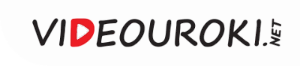 Прицельтесь и стреляйте
Как звучит утренняя команда: «Рота….»
Огонь!
Зарядить подсказки
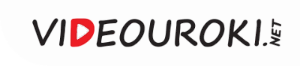 Прицельтесь и стреляйте
Подъём!
Ура!
Как звучит утренняя команда: «Рота….»
Встать!
Не спать!
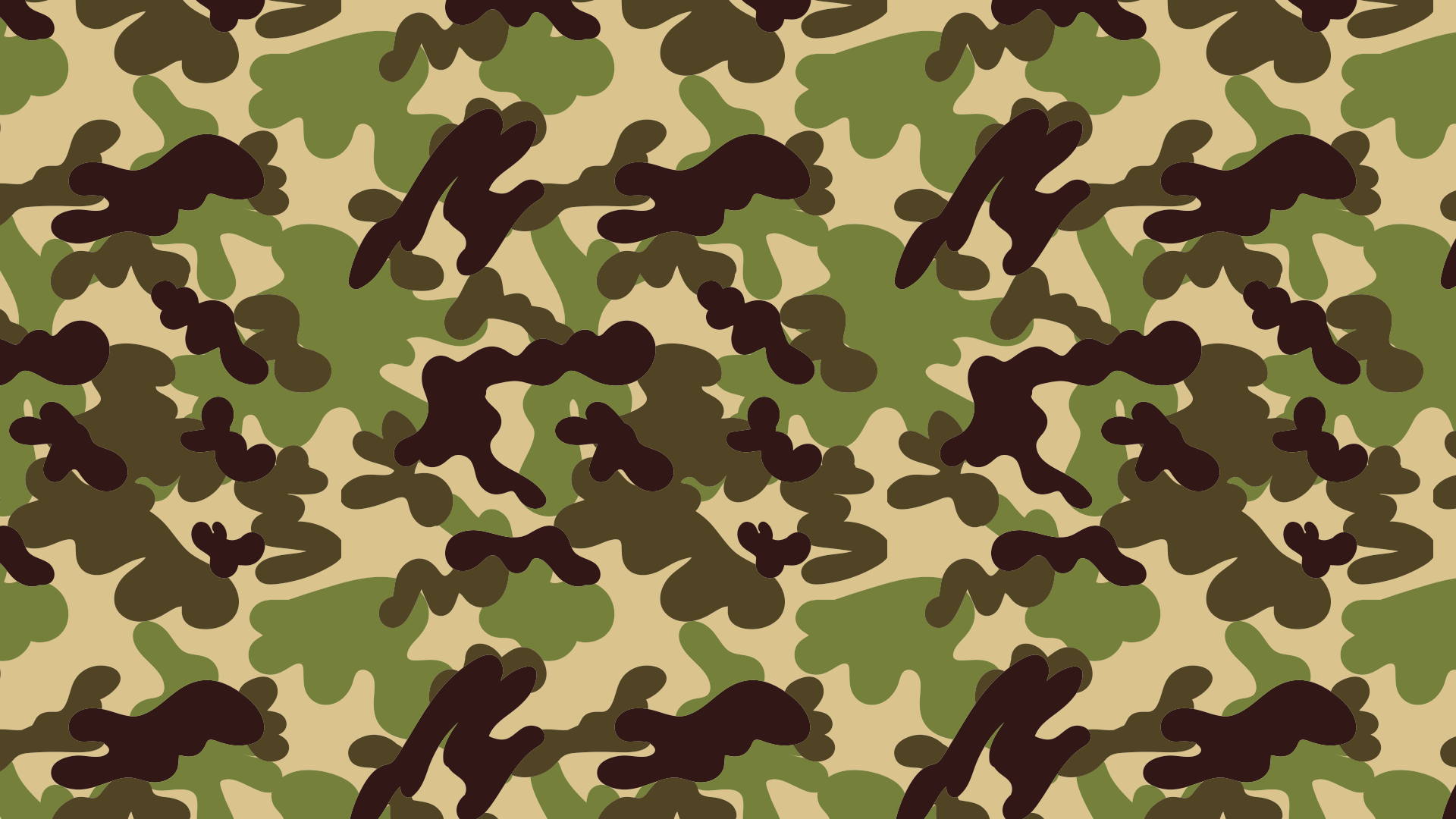 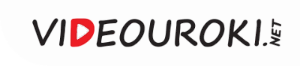 Вы промахнулись
ПОДЪЁМ!
Вернуться назад
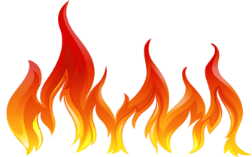 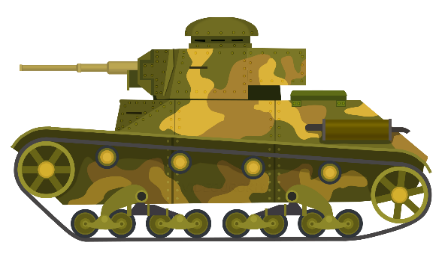 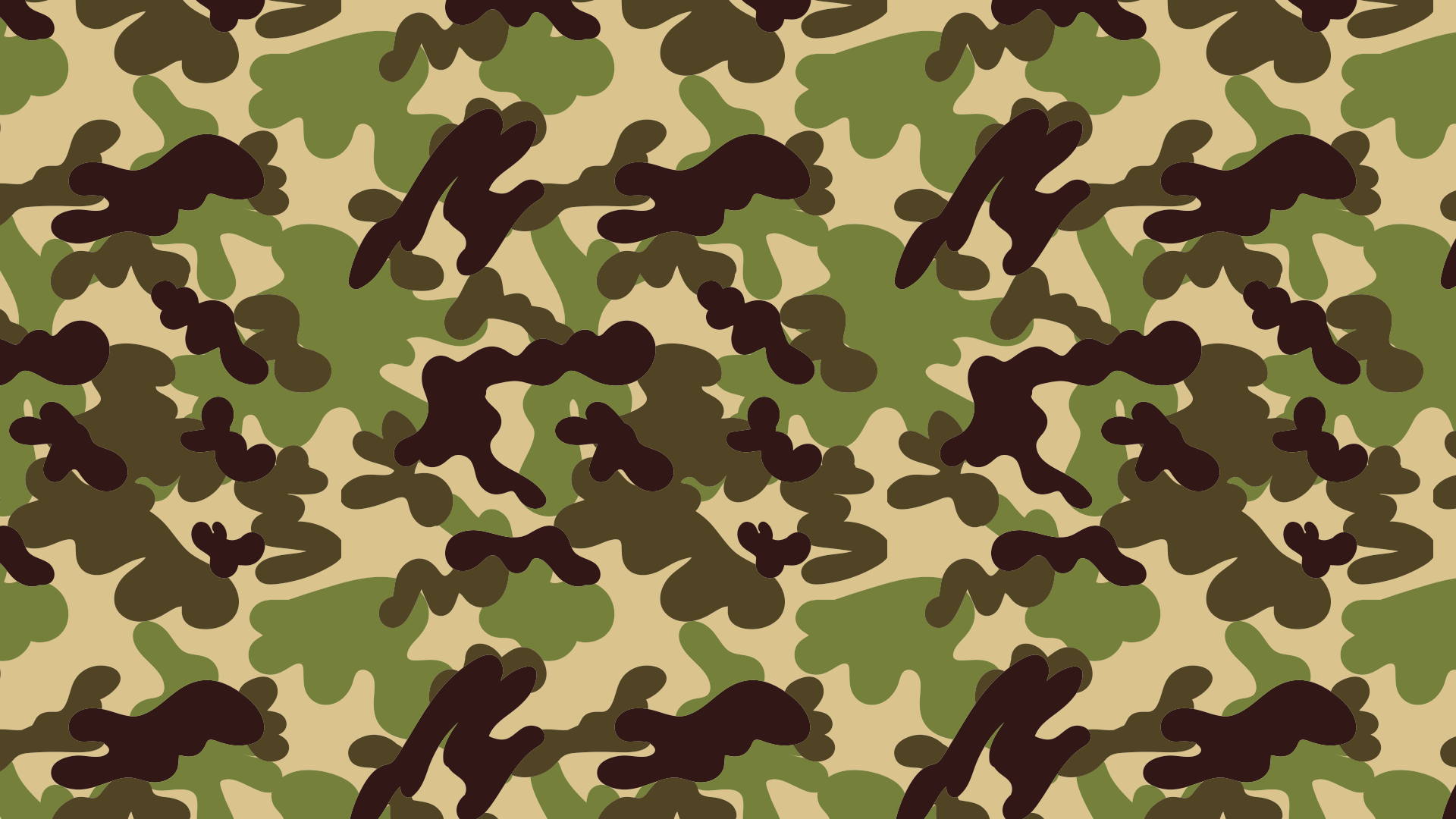 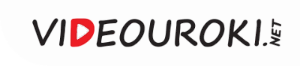 Точное попадание
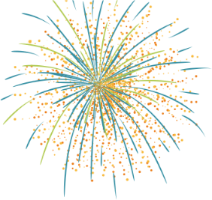 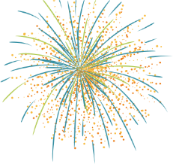 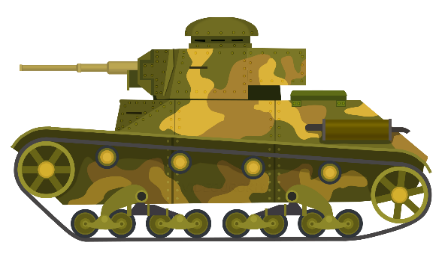 ПОДЪЁМ!
Вернуться назад
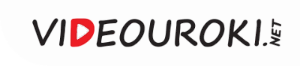 Прицельтесь и стреляйте
В какой должности состоит верховный главнокомандующий нашей армии?
Огонь!
Зарядить подсказки
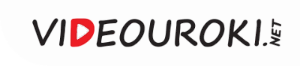 Прицельтесь и стреляйте
Президент РФ
В соответствии со статьёй 87 Конституции Российской Федерации, Верховным главнокомандующим Вооружёнными Силами Российской Федерации является ?
Генерал Армии
Премьер Министр
Генералиссимус
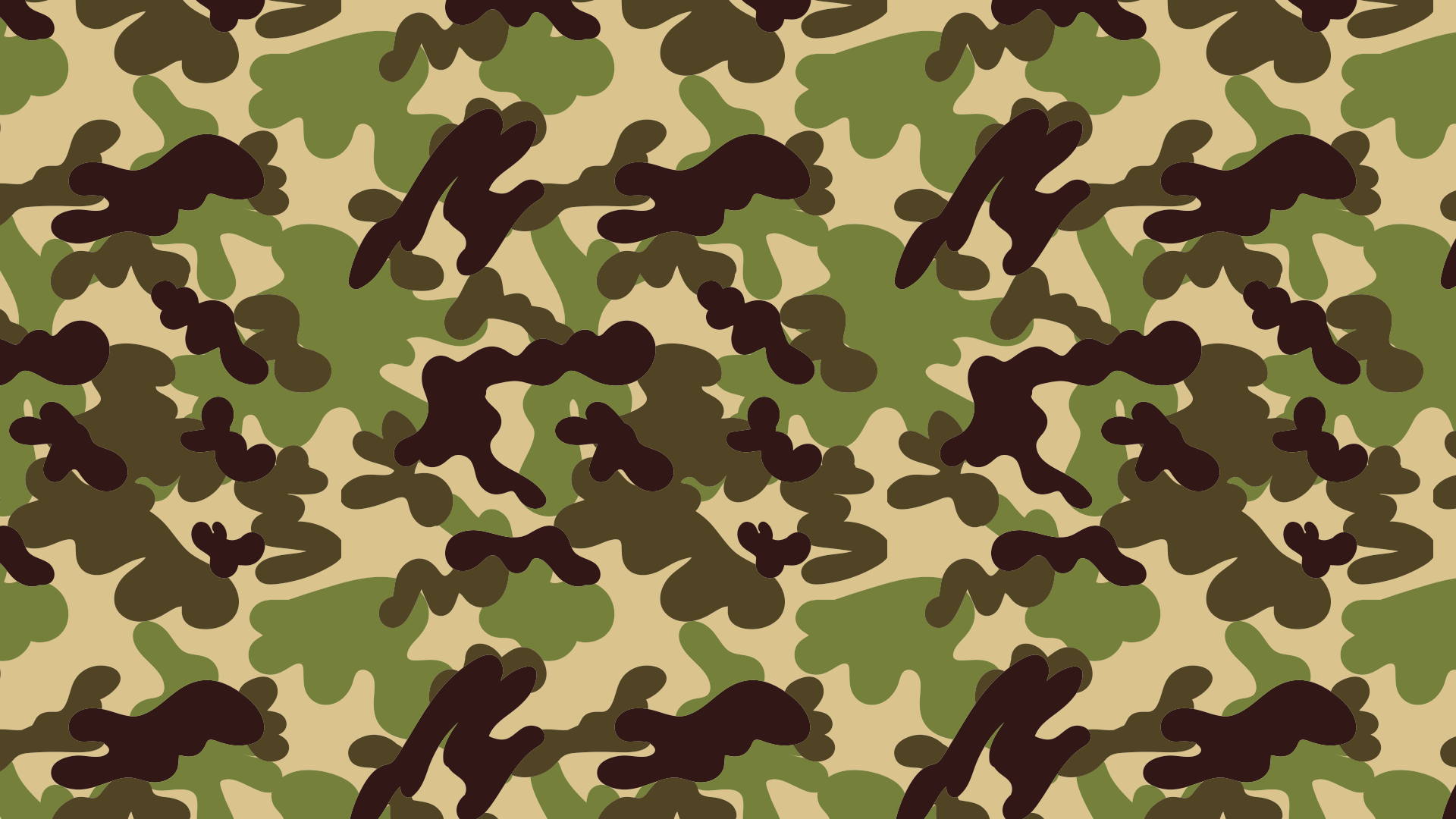 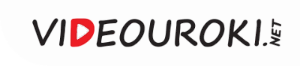 Вы промахнулись
Президент РФ
Вернуться назад
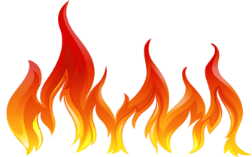 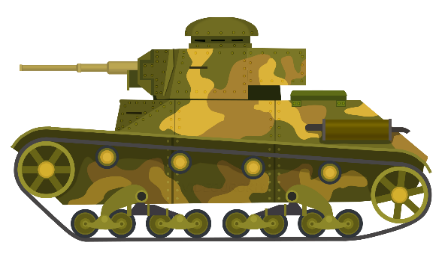 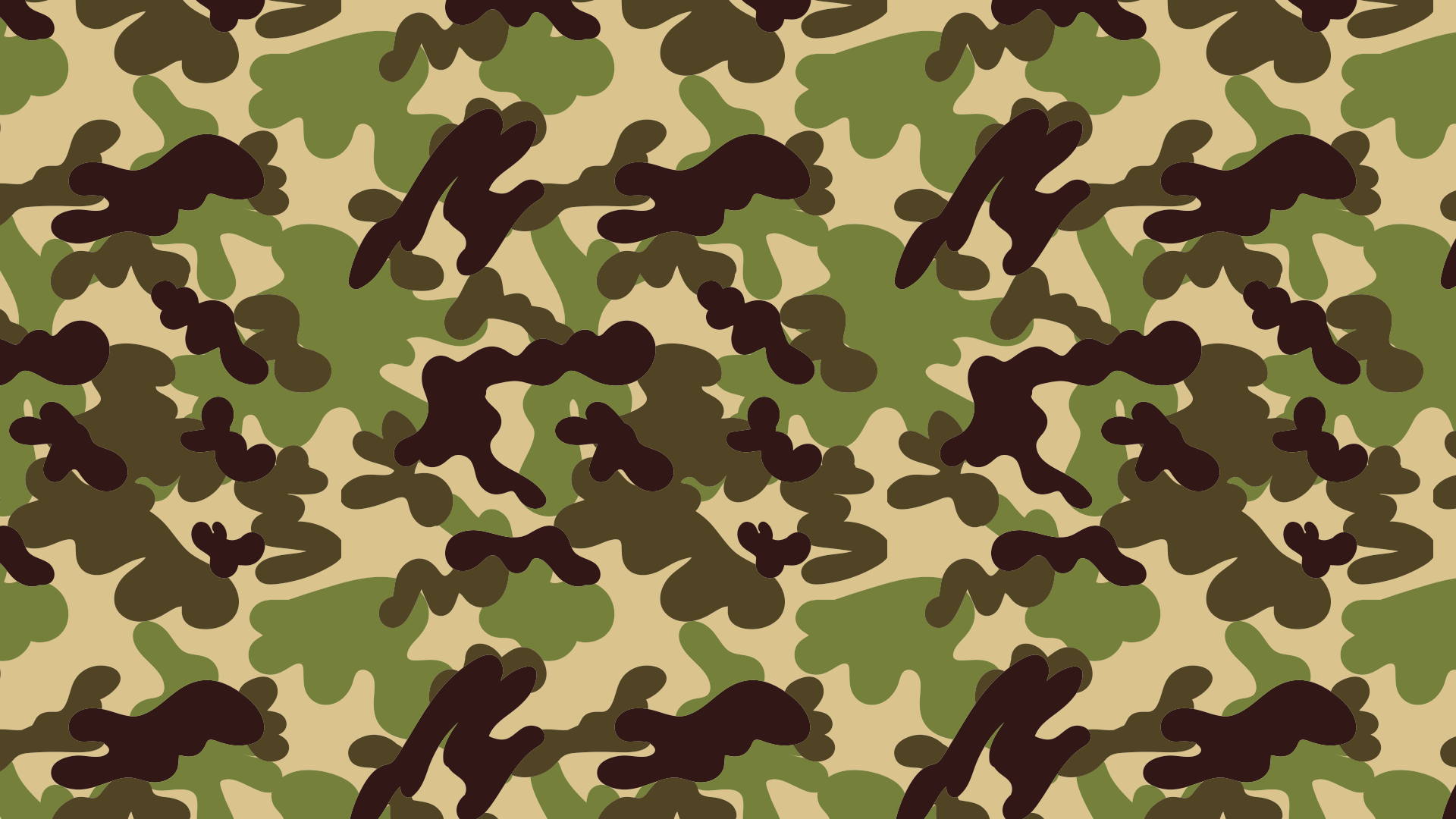 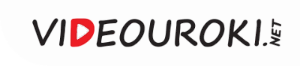 Точное попадание
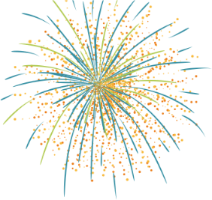 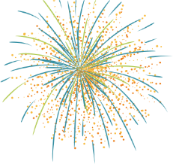 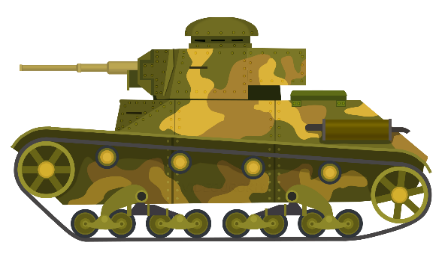 ПРЕЗИДЕНТ РФ
Вернуться назад
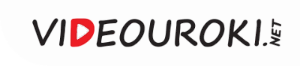 Прицельтесь и стреляйте
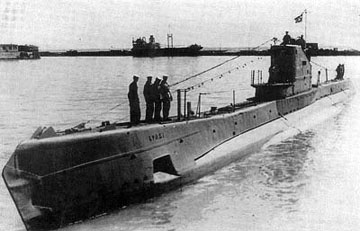 В честь какой хищной речной рыбы назвали легендарные подводные лодки средней мощности, которые являются символом Победы Красной армии во Великой Отечественной войне?
Огонь!
Зарядить подсказки
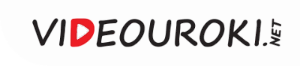 Прицельтесь и стреляйте
«Щука»
В честь какой хищной речной рыбы назвали легендарные подводные лодки средней мощности, которые являются символом Победы Красной армии во Великой Отечественной войне?
«Сом»
«Таймень»
«Налим»
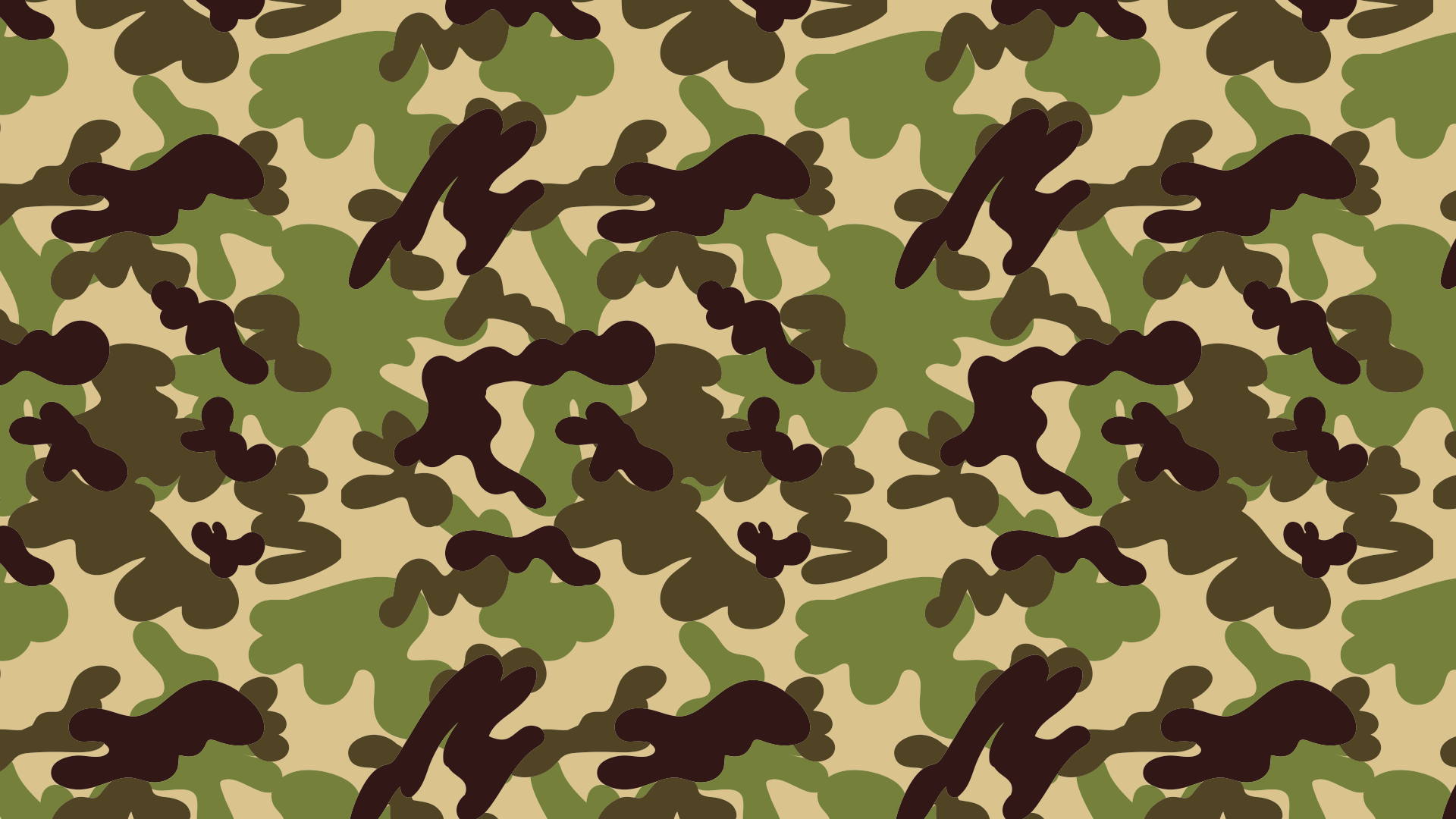 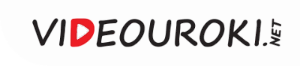 Вы промахнулись
Щука.
Подводные лодки типа «Щука» — серия средних подводных лодок, построенных в СССР в 1930—1940-x годах. Самый многочисленный тип средних подводных лодок СССР Великой Отечественной войны. Отличительными особенностями лодок были сравнительная дешевизна в постройке, повышенные манёвренность и живучесть. «Щуки» активно участвовали в Великой Отечественной войне, из 44 воевавших лодок погибла 31.
За боевые заслуги 6 подводных лодок типа «Щ» стали гвардейскими, 11 награждены орденом Красного Знамени
Вернуться назад
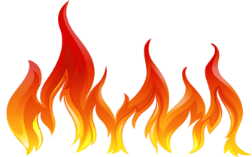 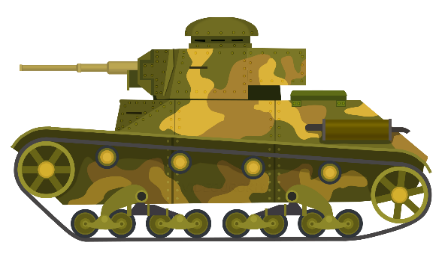 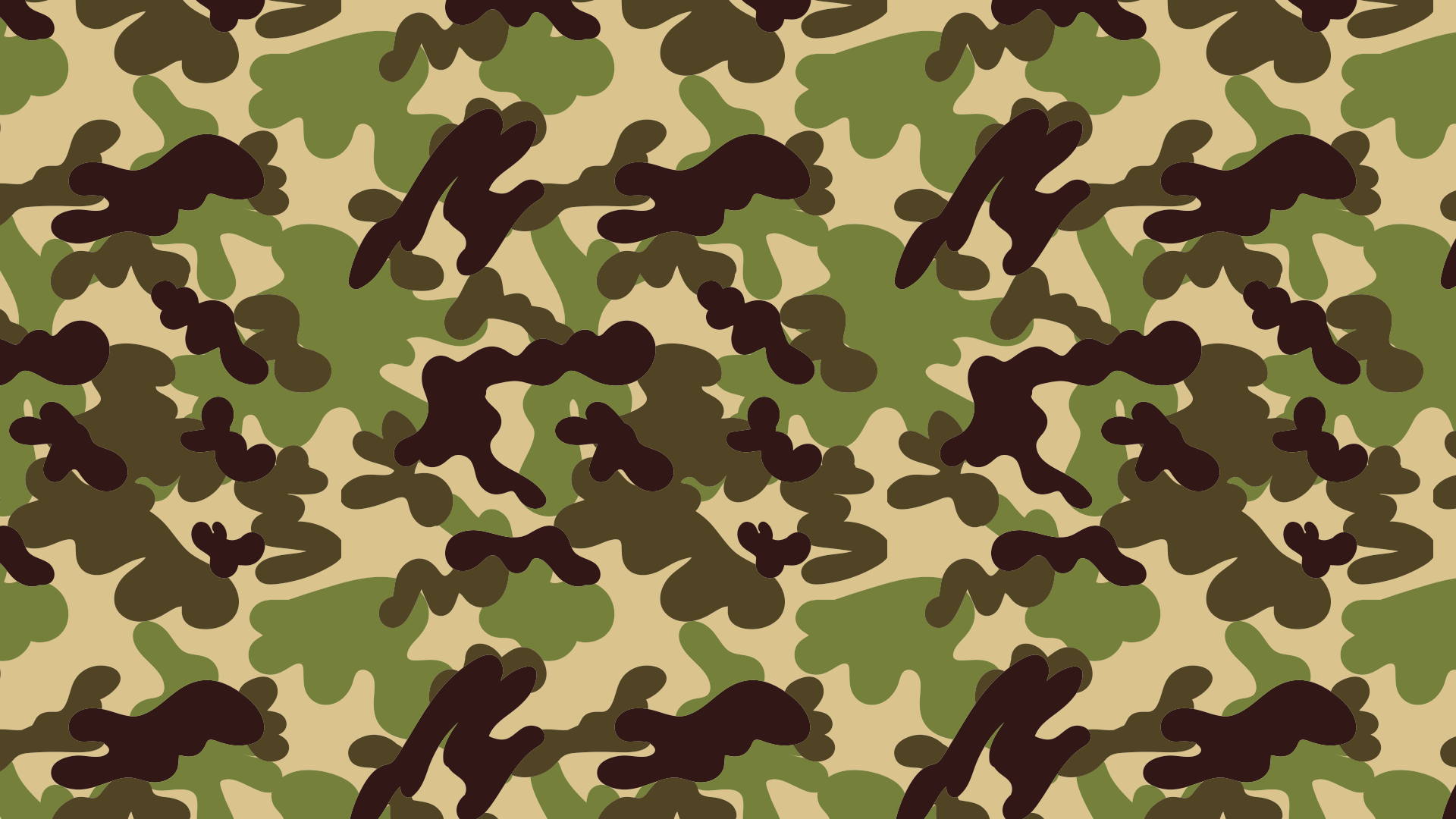 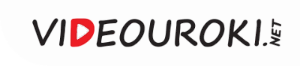 Точное попадание
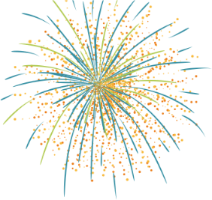 Щука.
Подводные лодки типа «Щука» — серия средних подводных лодок, построенных в СССР в 1930—1940-x годах. Самый многочисленный тип средних подводных лодок СССР Великой Отечественной войны. Отличительными особенностями лодок были сравнительная дешевизна в постройке, повышенные манёвренность и живучесть. «Щуки» активно участвовали в Великой Отечественной войне, из 44 воевавших лодок погибла 31.
За боевые заслуги 6 подводных лодок типа «Щ» стали гвардейскими, 11 награждены орденом Красного Знамени
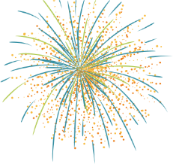 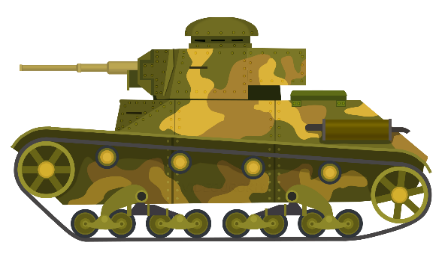 Вернуться назад
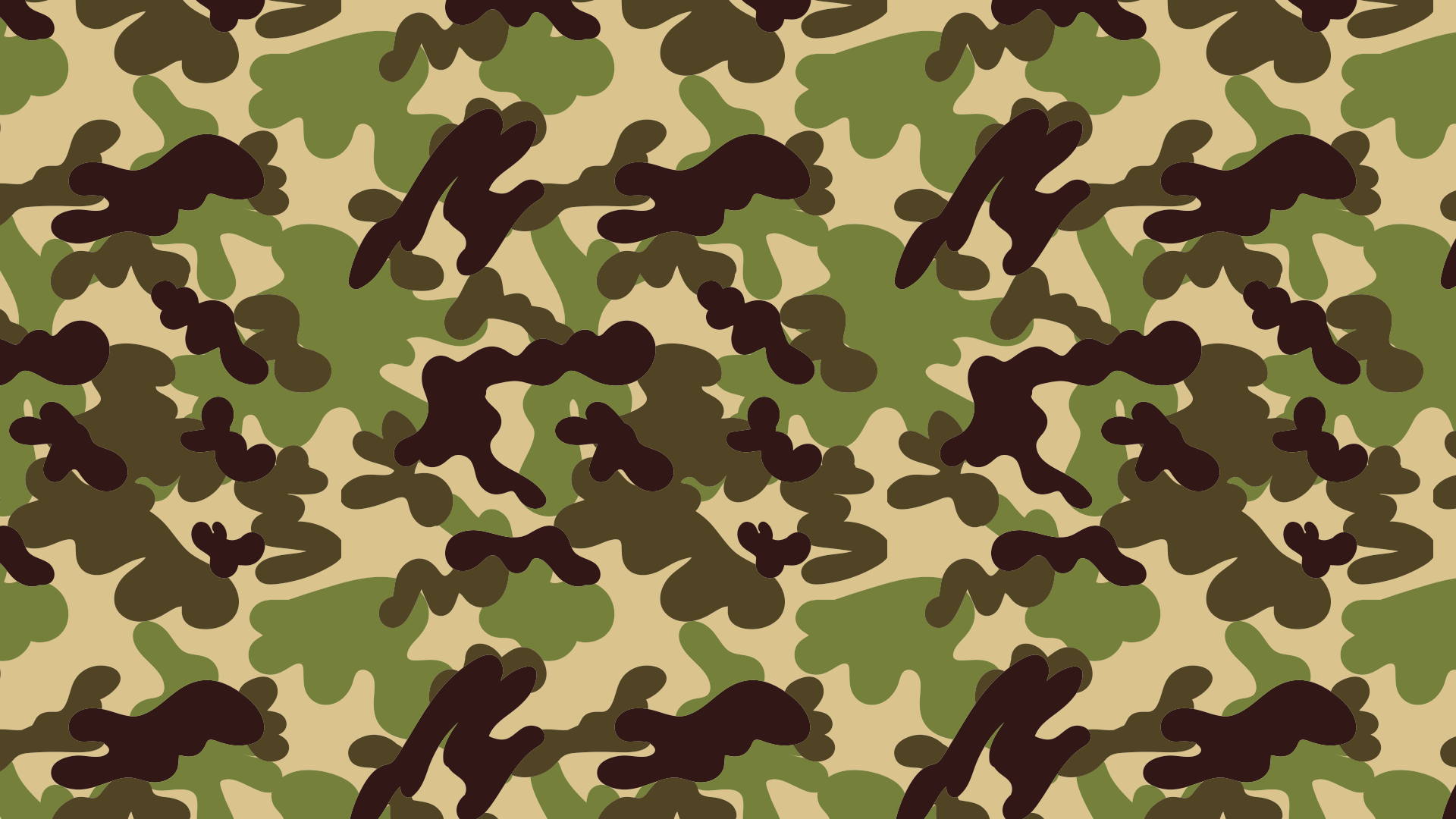 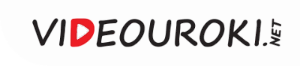 Финальный выстрел
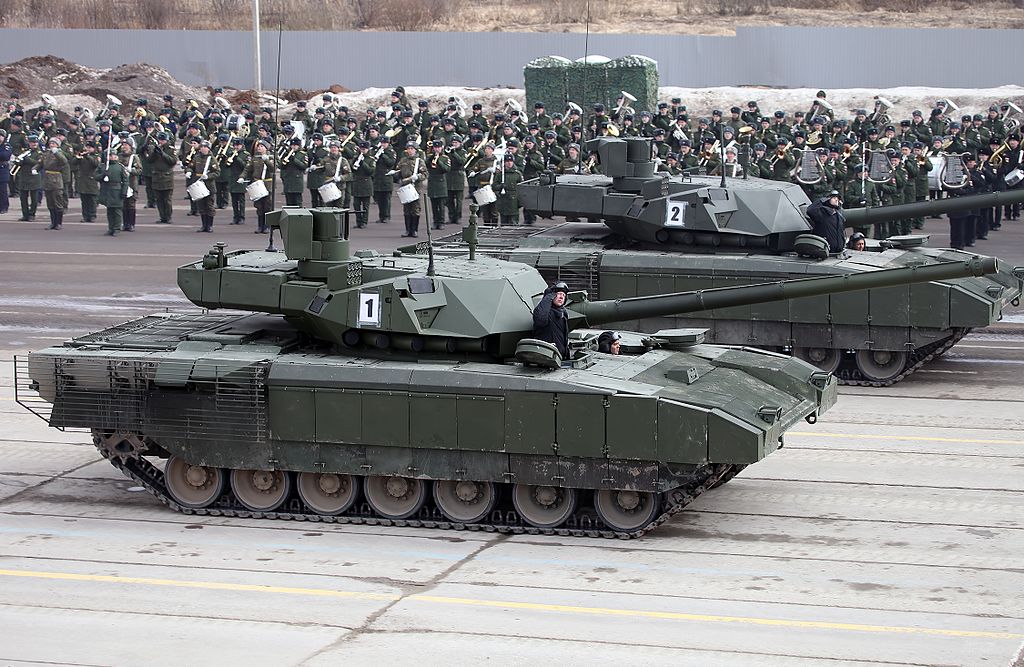 Как называется самый современный российский танк Т-14, с необитаемой башней, который изображен на фото?
Огонь!
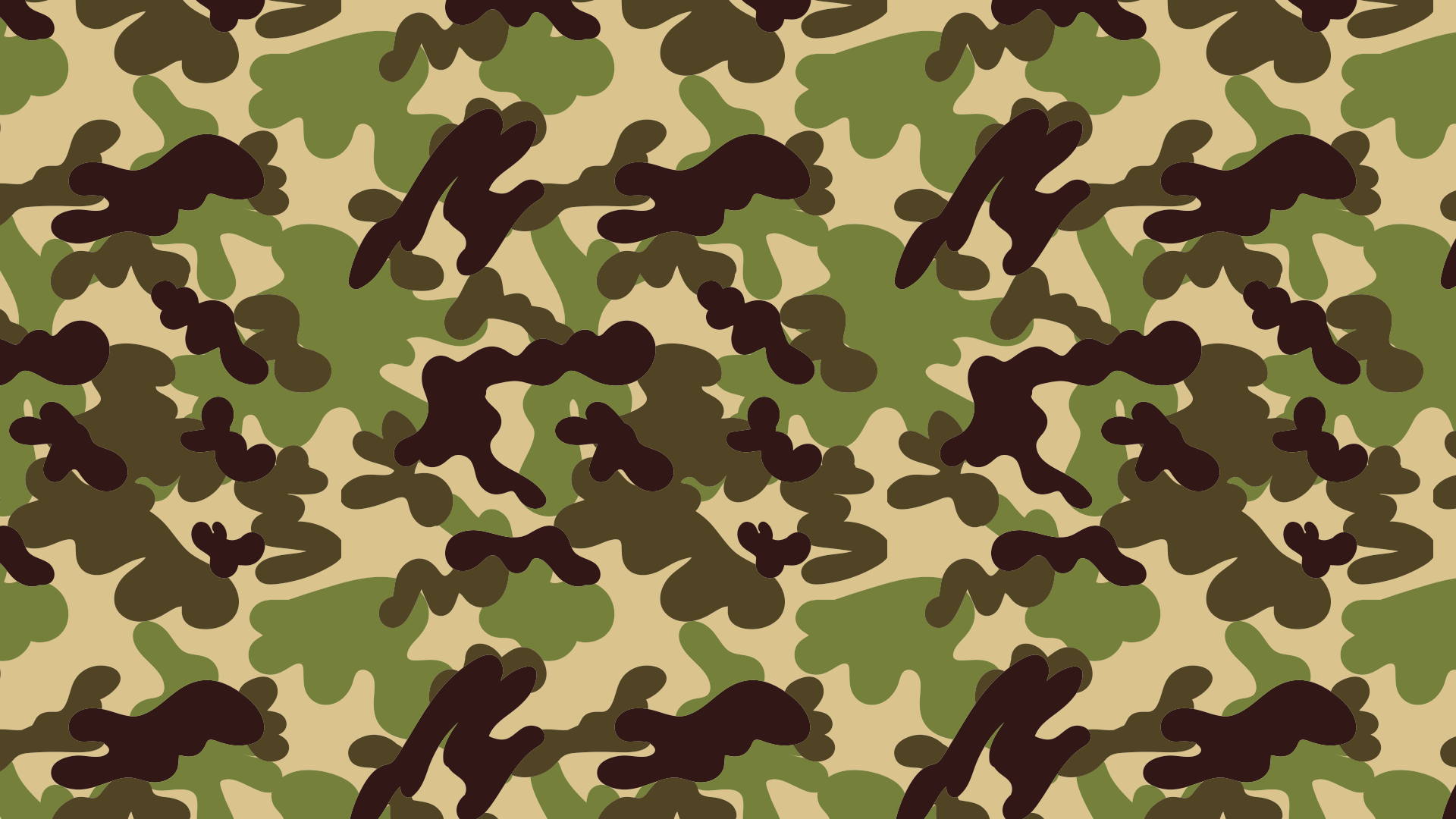 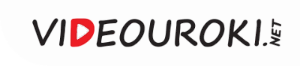 Правильный ответ
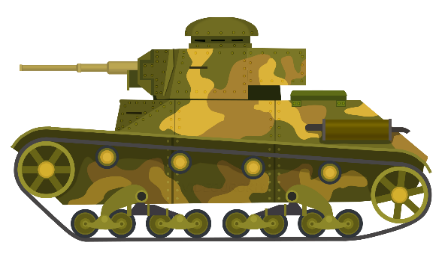 «Армата».
Вернуться назад
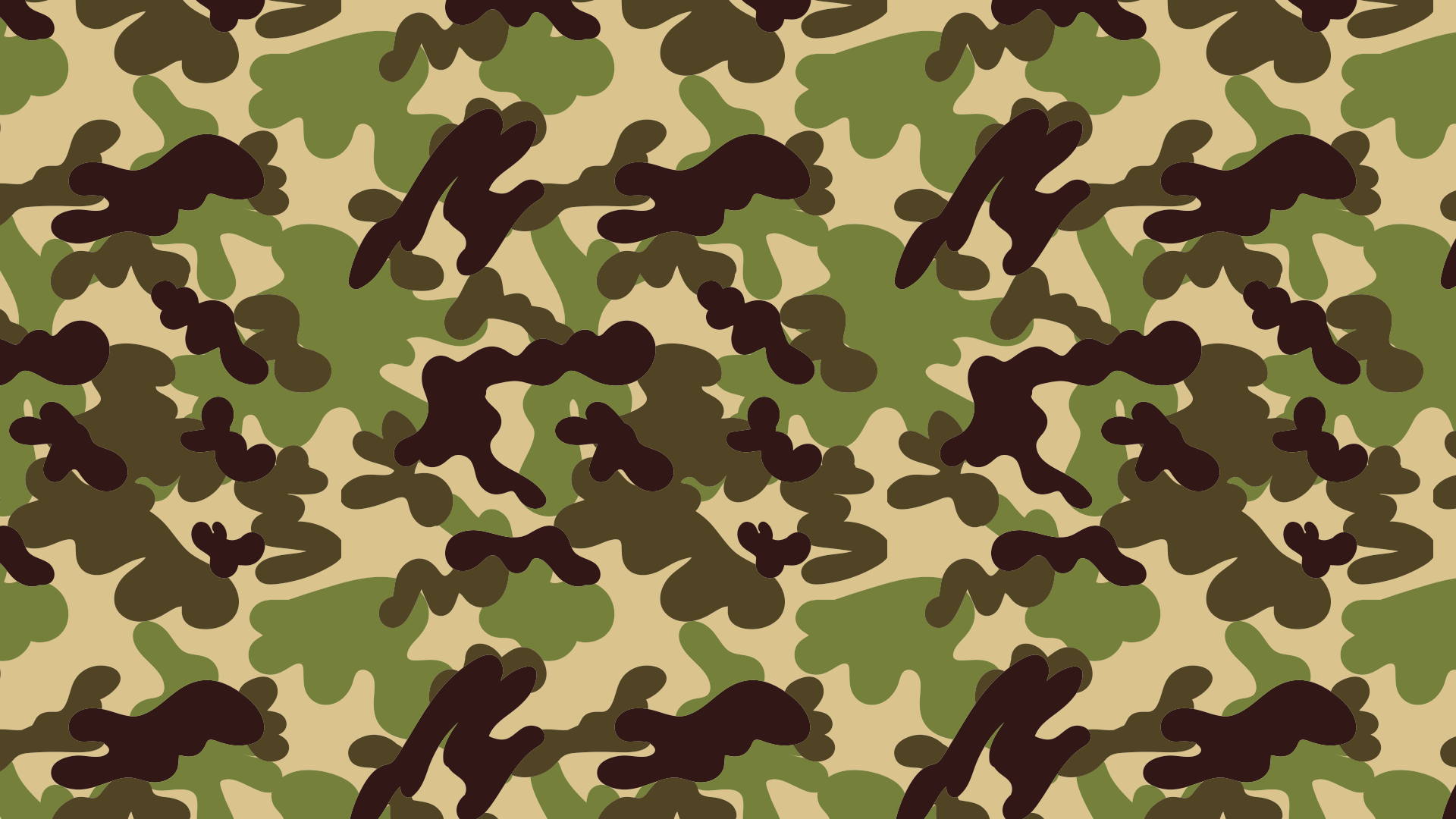 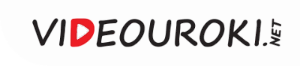 Точное попадание
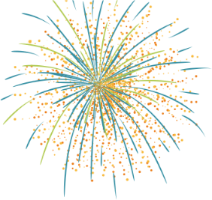 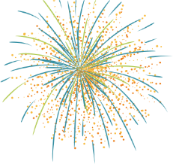 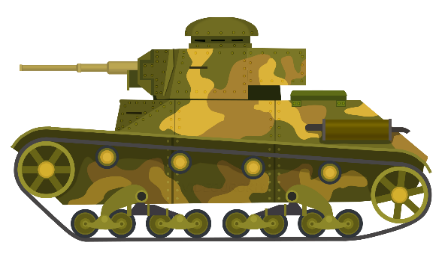 Армата
Вернуться назад
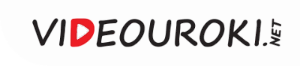 Прицельтесь и стреляйте
На фото современная система залпового огня по прозвищу «ГРАД», а вот 
первую советскую реактивную систему залпового огня «БМ-13», состоящую на вооружении Красной армии и установленную на автотехнику, именуют словом, произведённым от женского имени. Это имя, по мнению, солдат —напоминало им фронтовую песню из-за характерного звука, испускаемого при залпе? Назовите «имя» установки БМ-13.
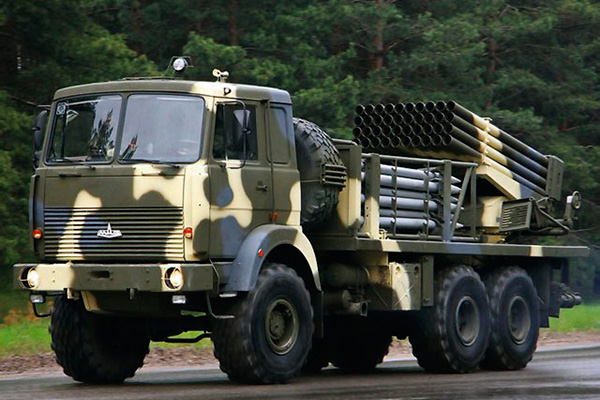 Огонь!
Зарядить подсказки
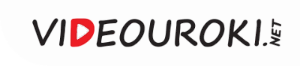 Прицельтесь и стреляйте
На фото современная система залпового огня по прозвищу «ГРАД», а вот 
первую советскую реактивную систему залпового огня «БМ-13», состоящую на вооружении Красной армии и установленную на автотехнику, именуют словом, произведённым от женского имени. Это имя, по мнению, солдат —напоминало им фронтовую песню из-за характерного звука, испускаемого при залпе? Назовите «имя» установки БМ-13.
«Катюша»
«Любушка»
«Лизавета»
«Настасья»
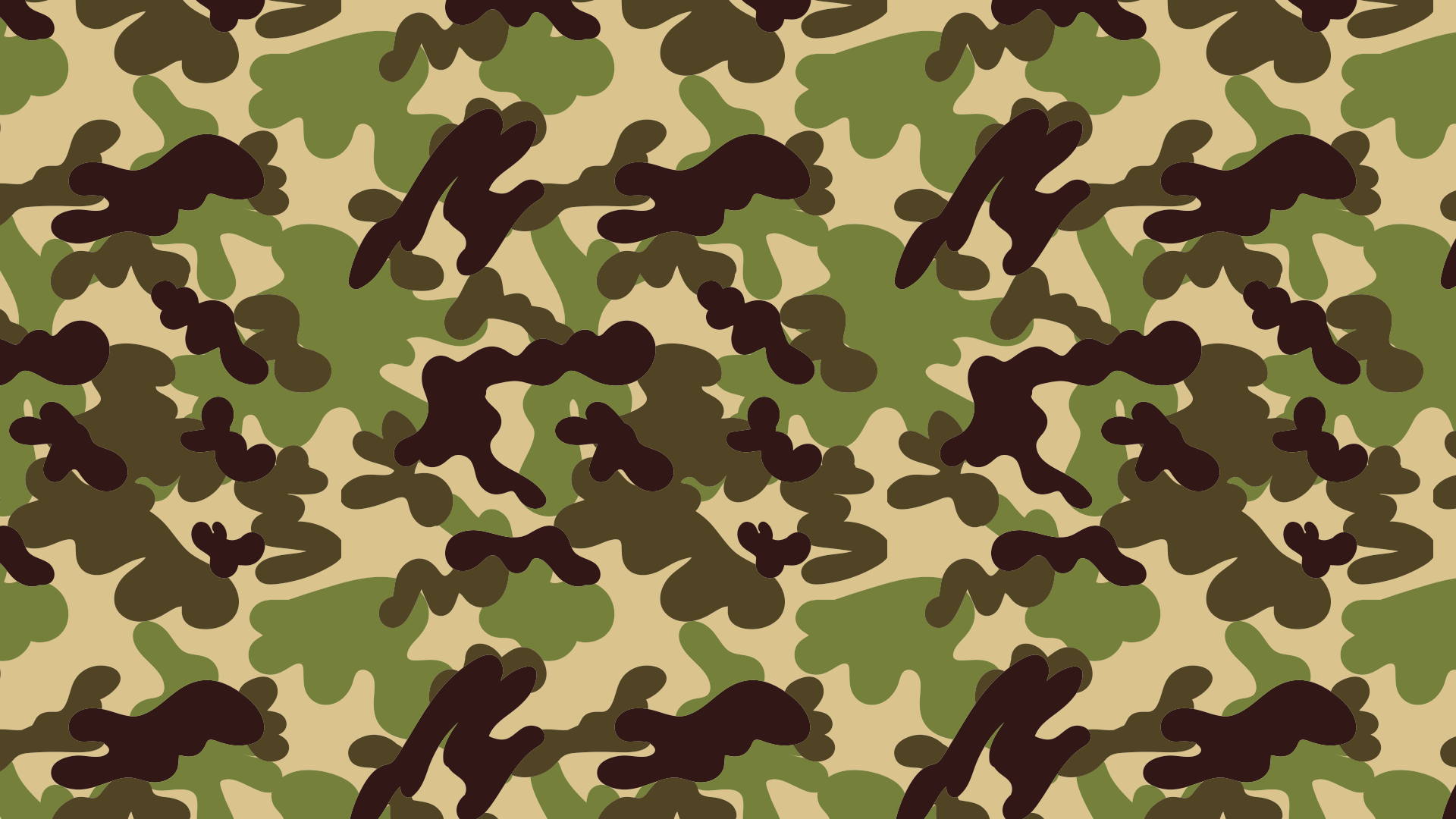 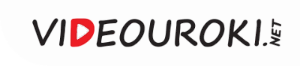 Вы промахнулись
Катюша.
Вернуться назад
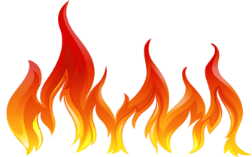 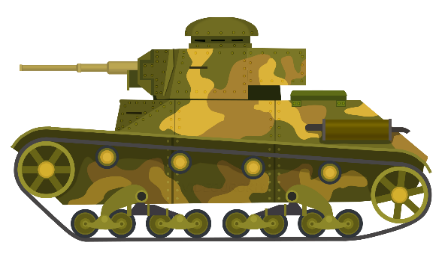 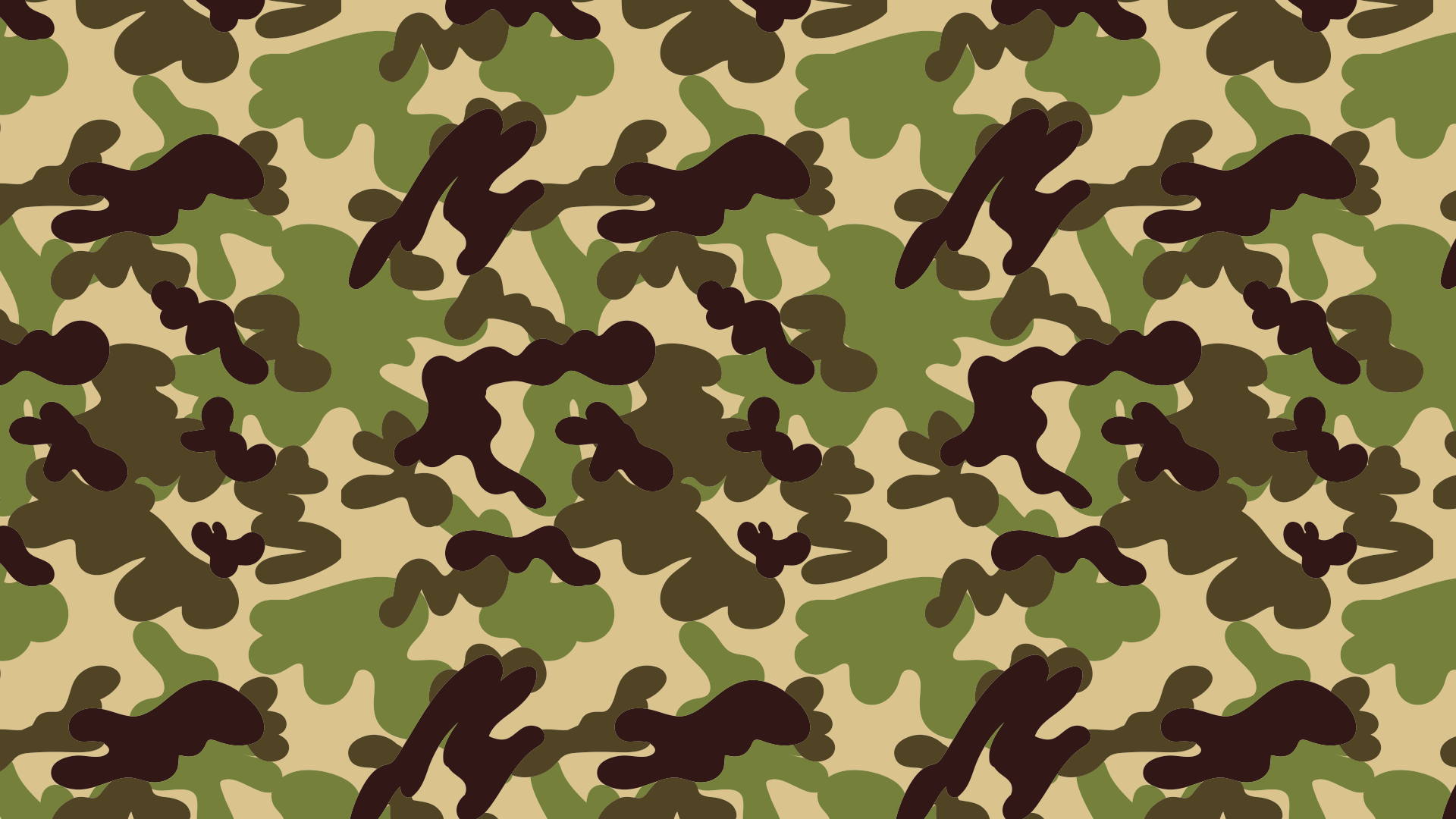 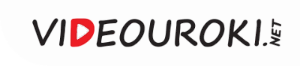 Точное попадание
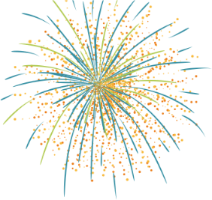 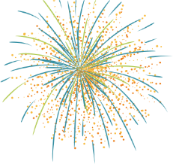 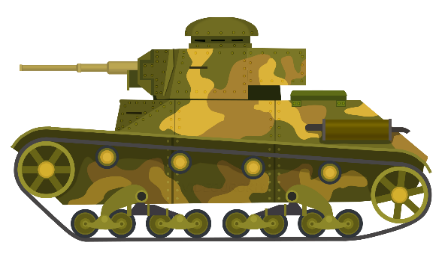 Катюша.
Вернуться назад
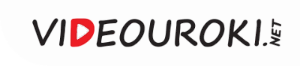 Прицельтесь и стреляйте
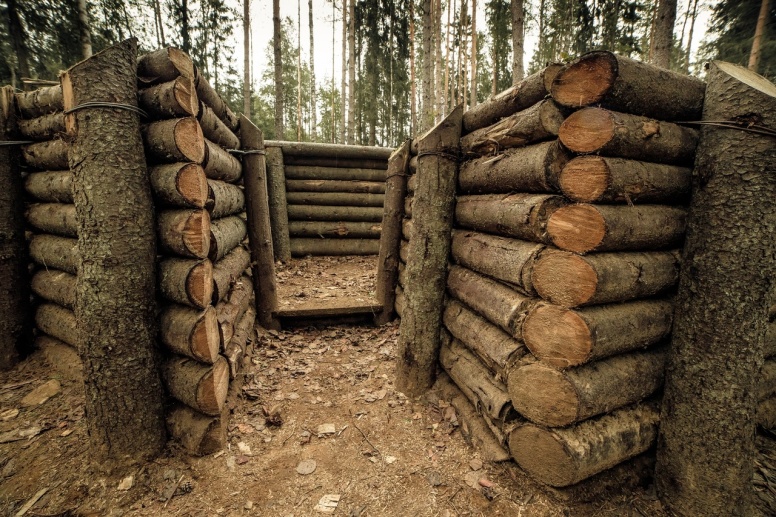 Как называется военное укрытие, которое копают в земле?
Огонь!
Зарядить подсказки
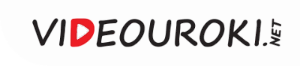 Прицельтесь и стреляйте
Дот
Яма
Как называется военное укрытие, которое копают в земле?
Окоп
Нора
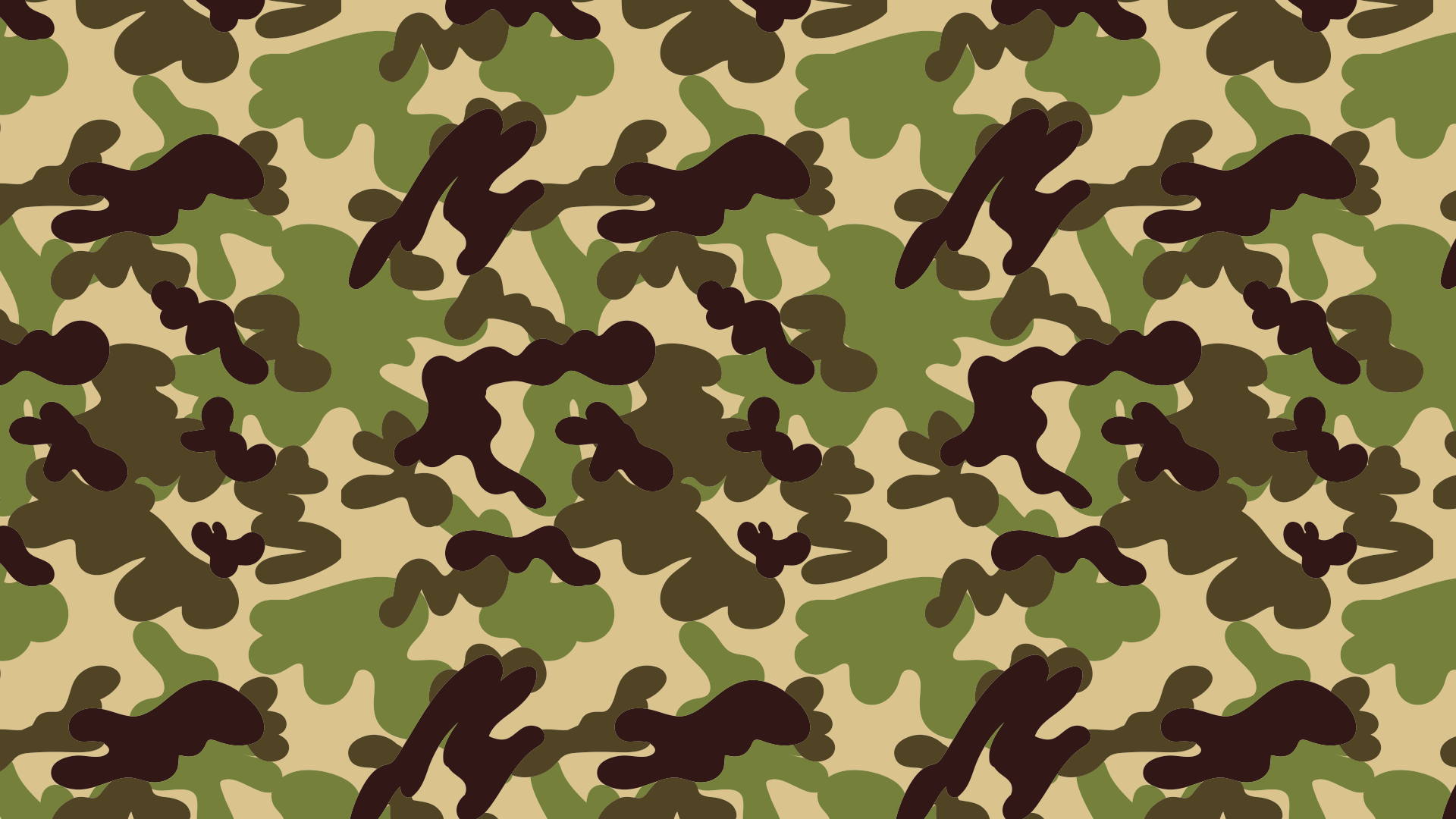 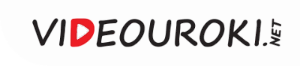 Вы промахнулись
Окоп.
Вернуться назад
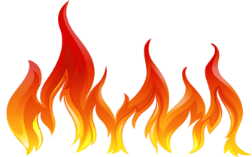 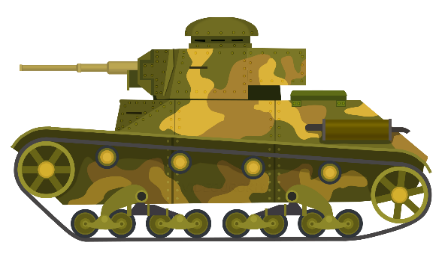 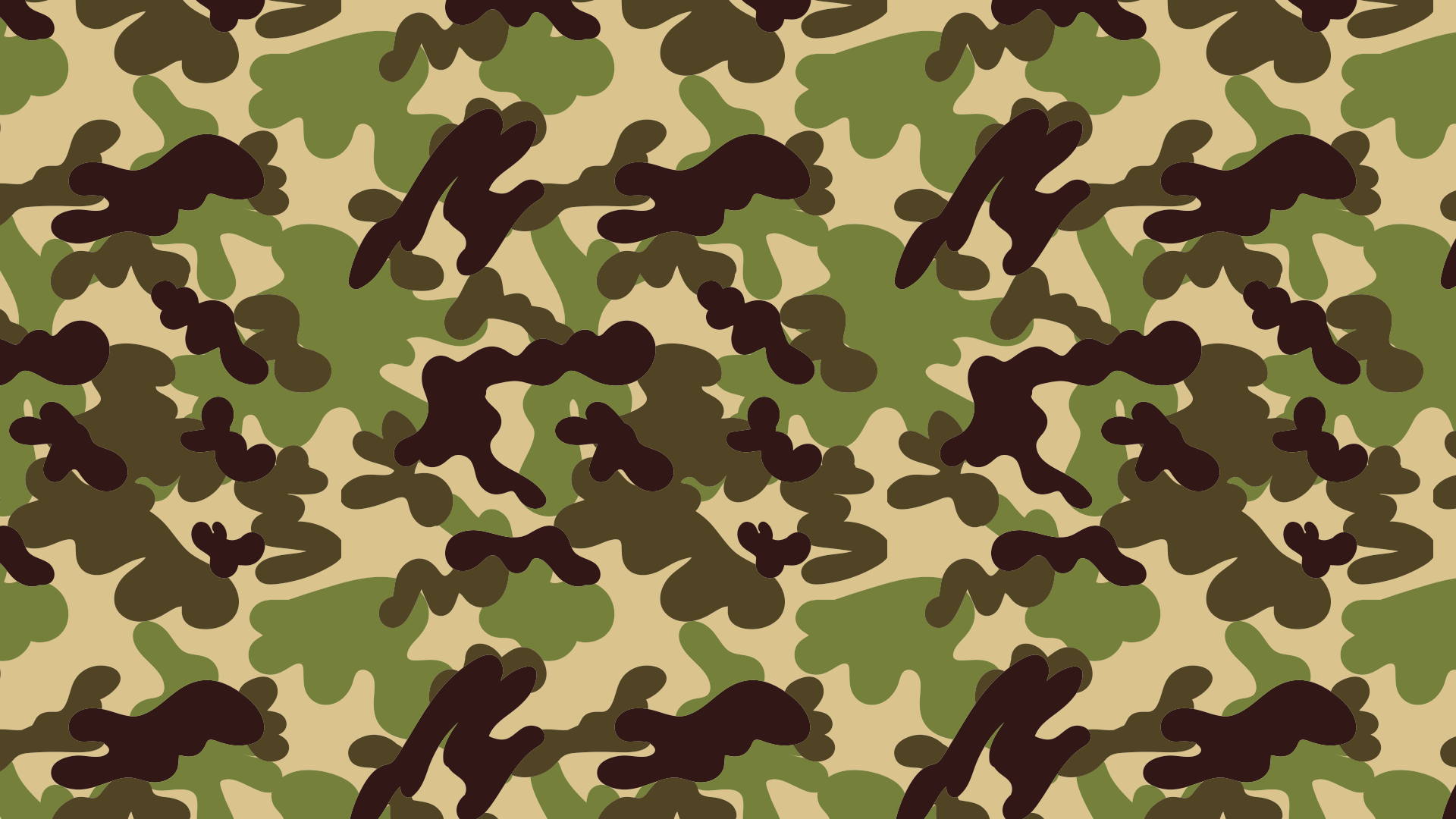 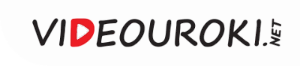 Точное попадание
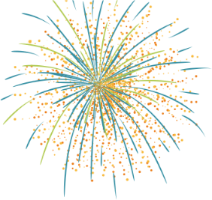 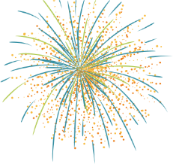 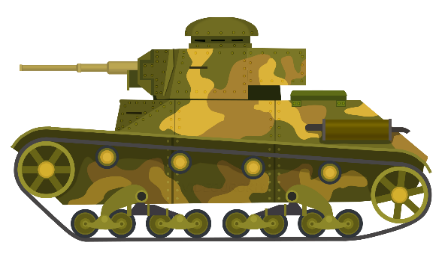 Окоп.
Вернуться назад
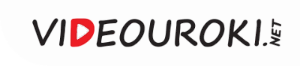 Прицельтесь и стреляйте
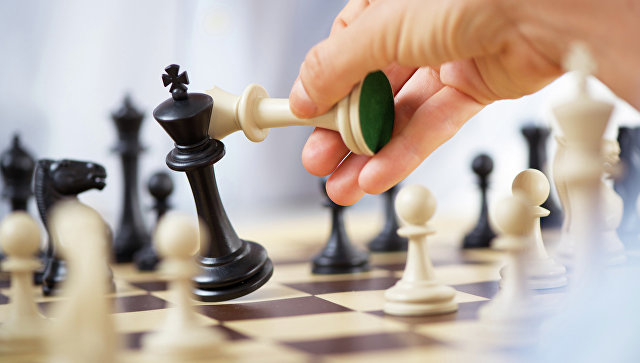 На шахматном сленге «будёновцем» называют игрока, который умело играет именно этими фигурами.
Огонь!
Зарядить подсказки
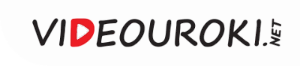 Прицельтесь и стреляйте
Конь
Слон
На шахматном сленге «будёновцем» называют игрока, который умело играет именно этими фигурами.
Пешка
Ладья
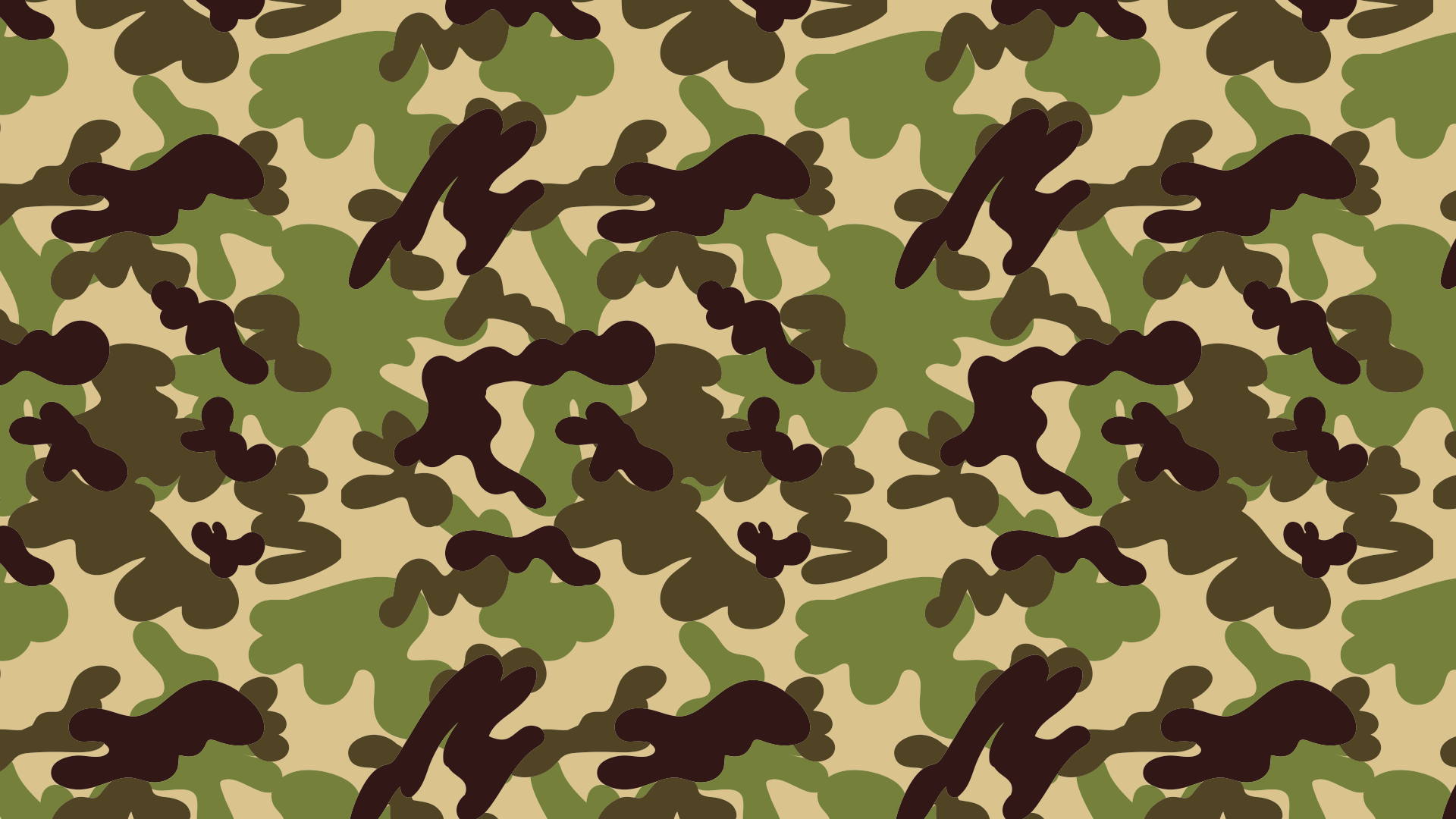 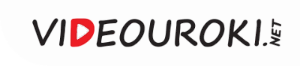 Вы промахнулись
Конь.

Будёновцами в годы Гражданской войны называли бойцов Первой Конной армии, которой командовал С. М. Будённый.
Вернуться назад
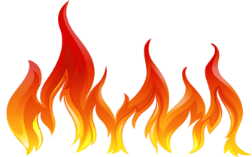 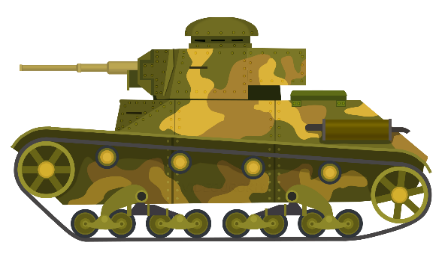 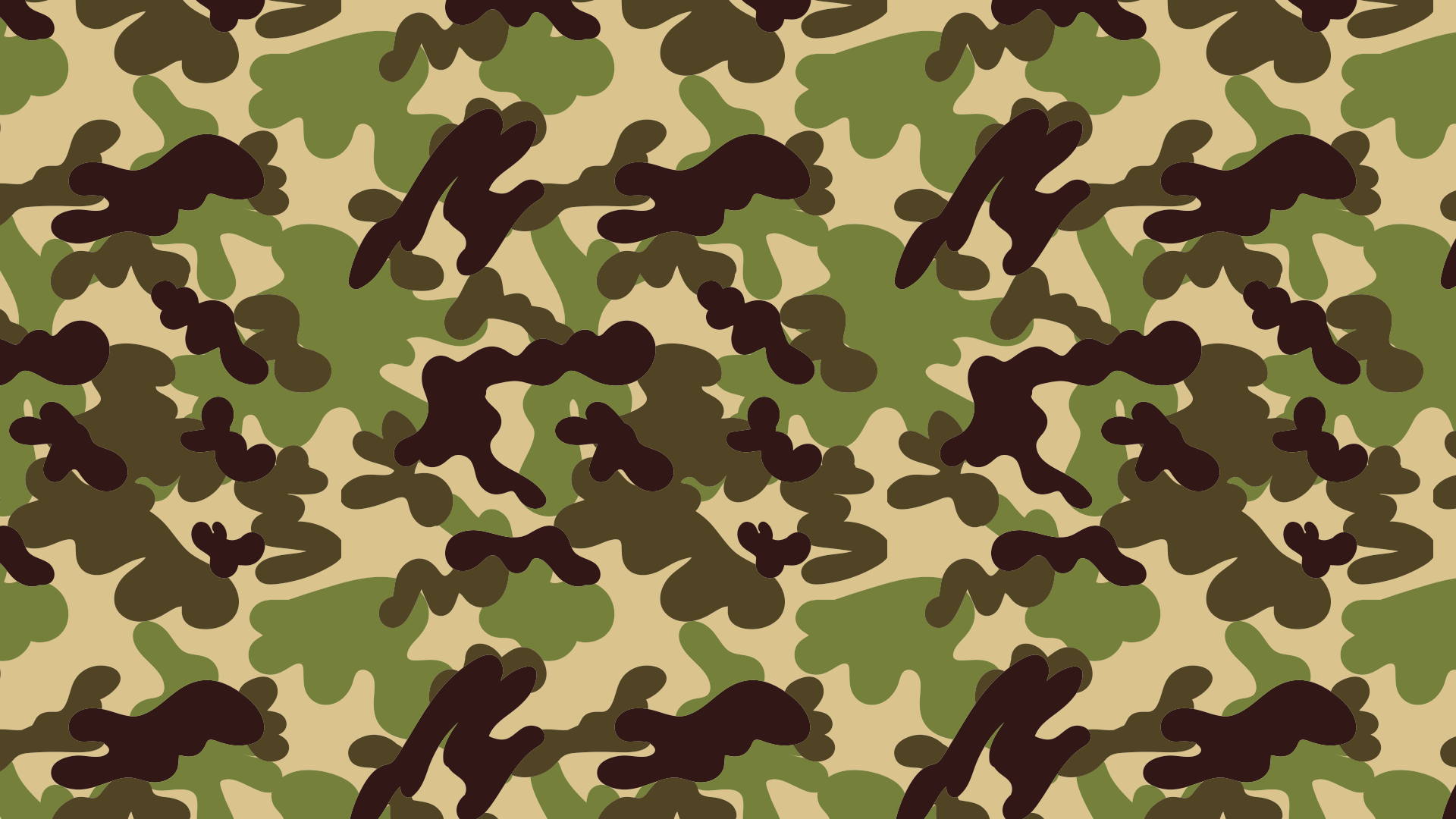 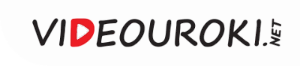 Точное попадание
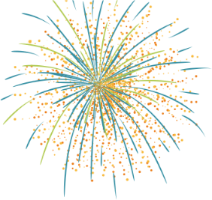 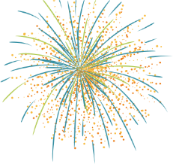 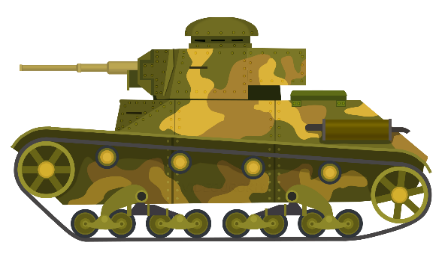 Конь.

Будёновцами в годы Гражданской войны называли бойцов Первой Конной армии, которой командовал С. М. Будённый.
Вернуться назад
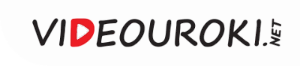 Прицельтесь и стреляйте
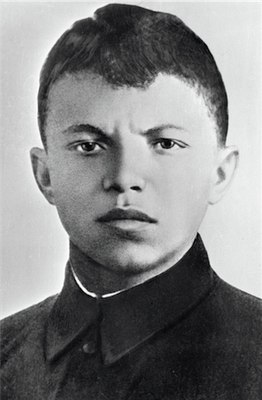 Герой Советского союза, который своим телом закрыл амбразуру вражеского дзота, в Красноярске в его честь названа улица и установлен памятник. Как его фамилия и имя?
Огонь!
Зарядить подсказки
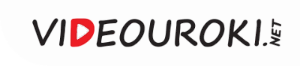 Прицельтесь и стреляйте
Ефим Белинский
Герой Советского союза, который своим телом закрыл амбразуру вражеского дзота, в Красноярске в его честь названа улица и установлен памятник. Как его фамилия и имя?
Денис Давыдов
Андрей Дубенский
Александр Матросов
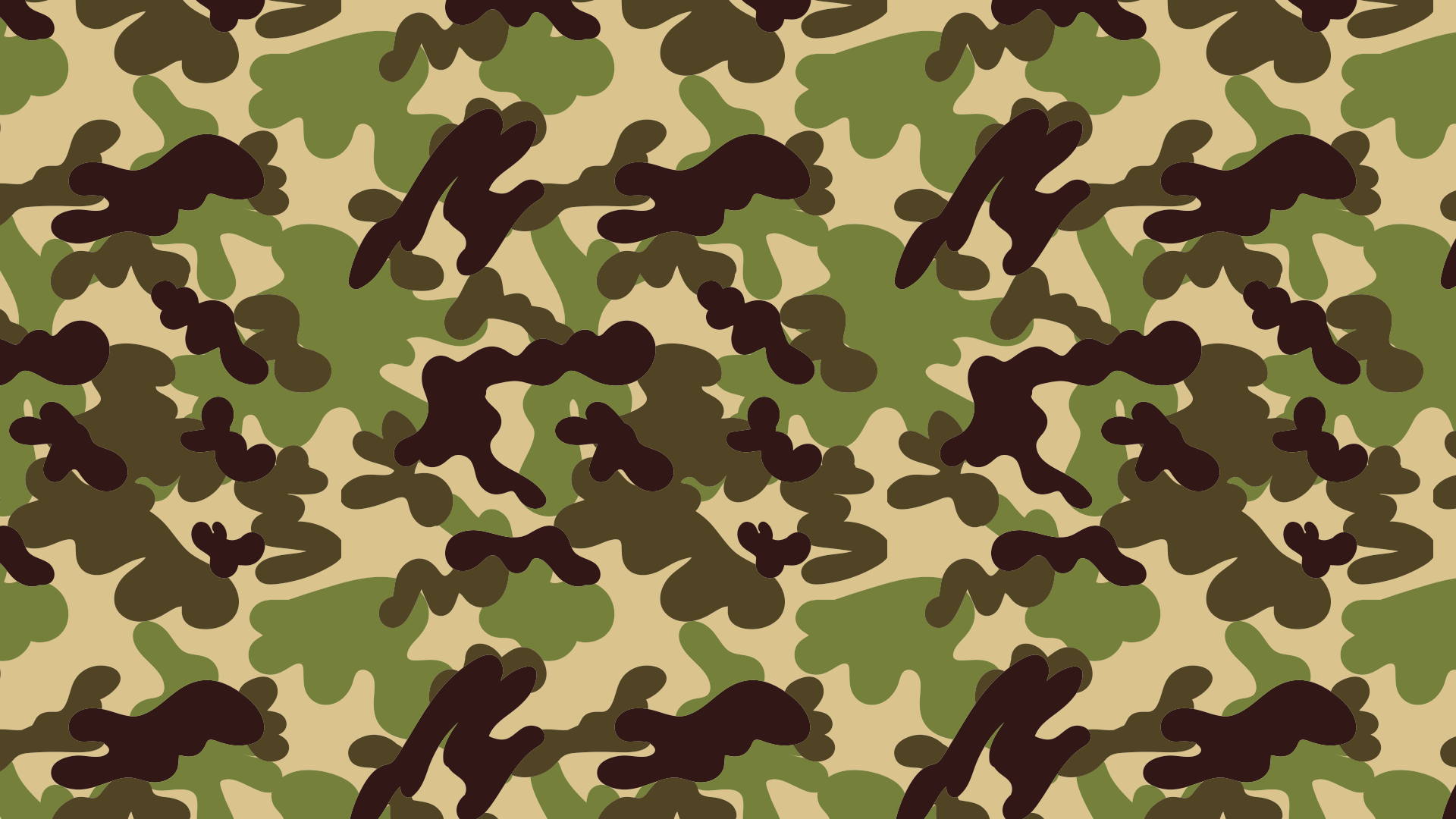 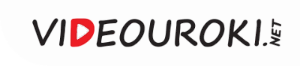 Вы промахнулись
Александр Матросов.

Примечательно, что Ефим Белинский повторил его подвиг, но в его честь назвали только улицу в г. Красноярске
Вернуться назад
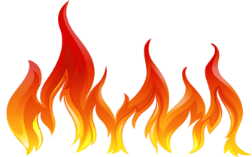 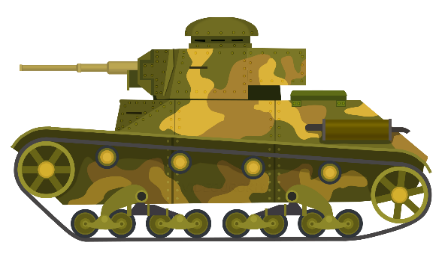 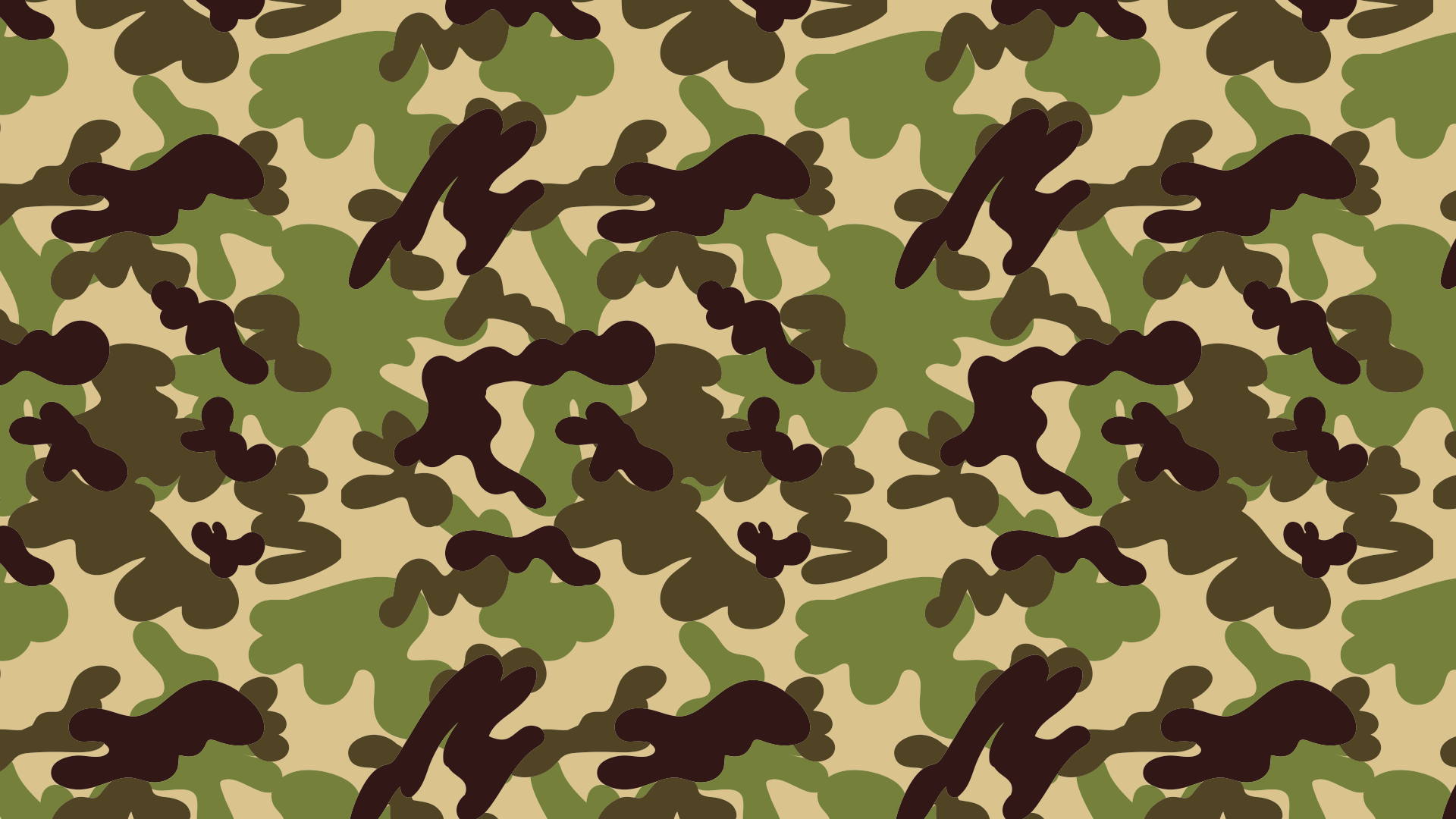 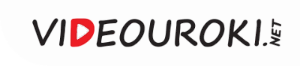 Точное попадание
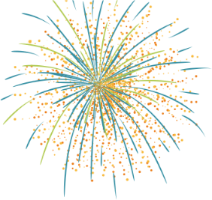 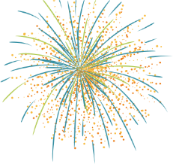 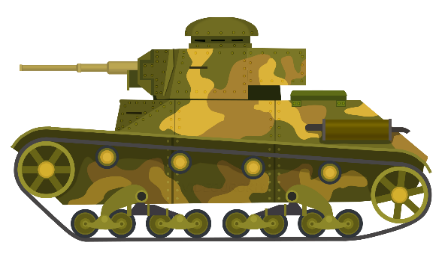 Александр Матросов.
Примечательно, что Ефим Белинский повторил его подвиг, но в его честь назвали только улицу в г. Красноярске
Вернуться назад
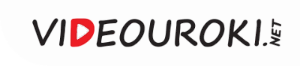 Прицельтесь и стреляйте
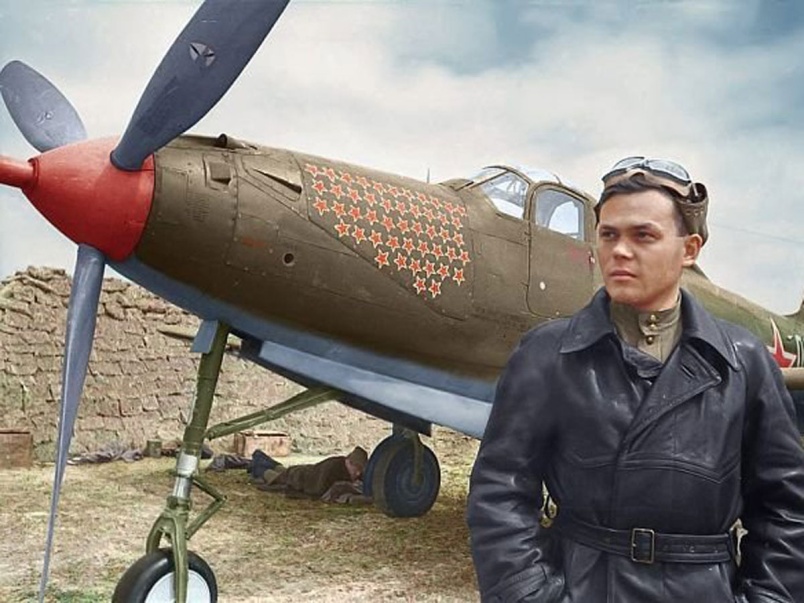 Как называют летчика, мастера в своем деле?
Огонь!
Зарядить подсказки
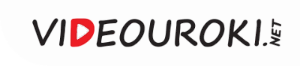 Прицельтесь и стреляйте
Виртуоз
Как называют летчика, мастера в своем деле?
Ас
Профессор
Мастер
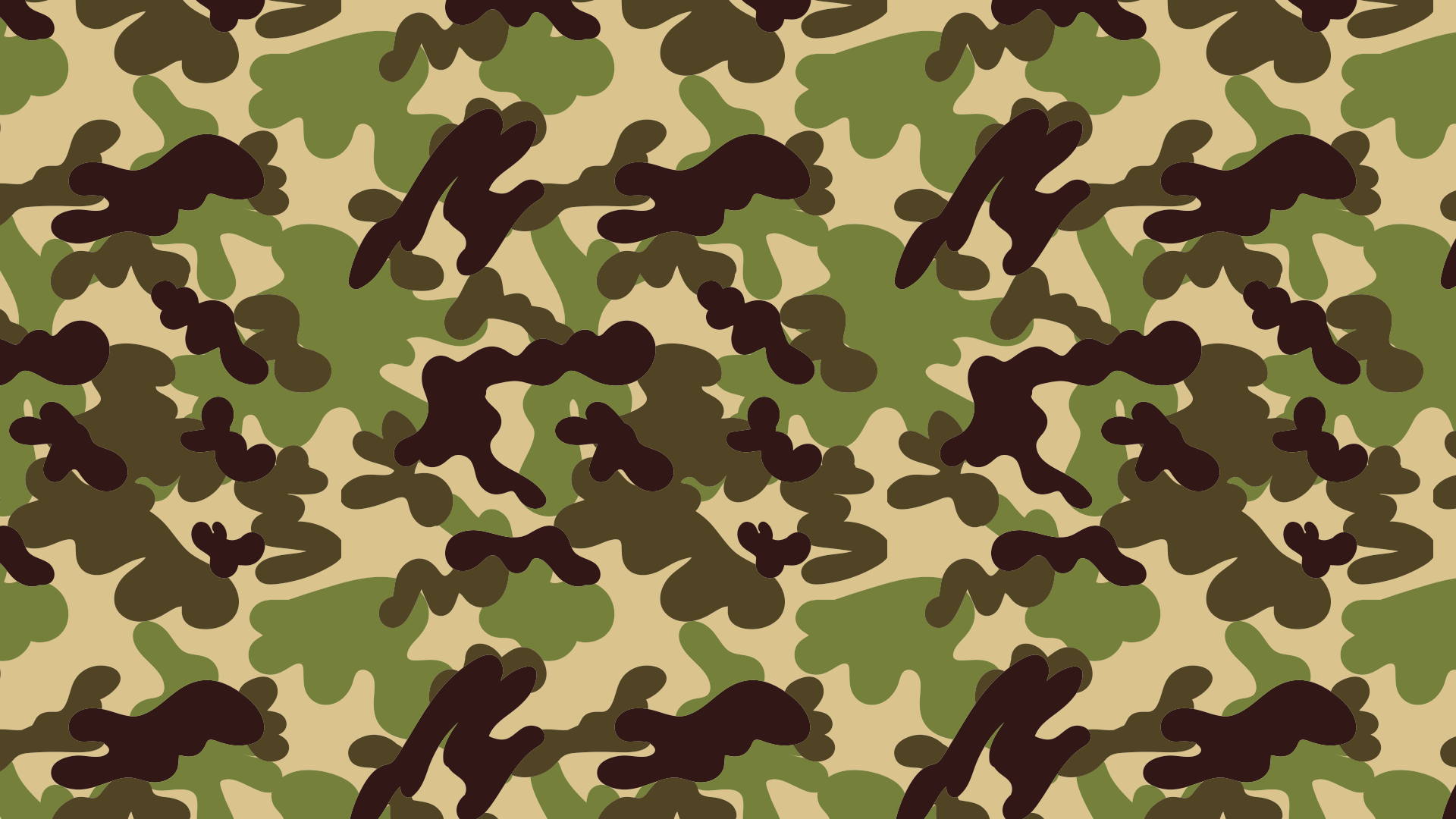 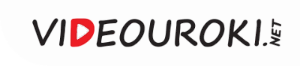 Вы промахнулись
Ас
Вернуться назад
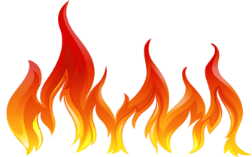 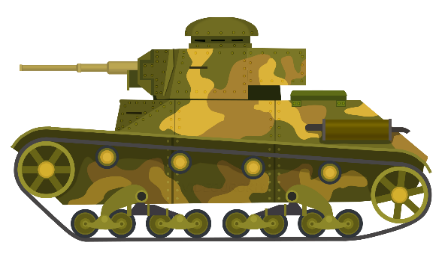 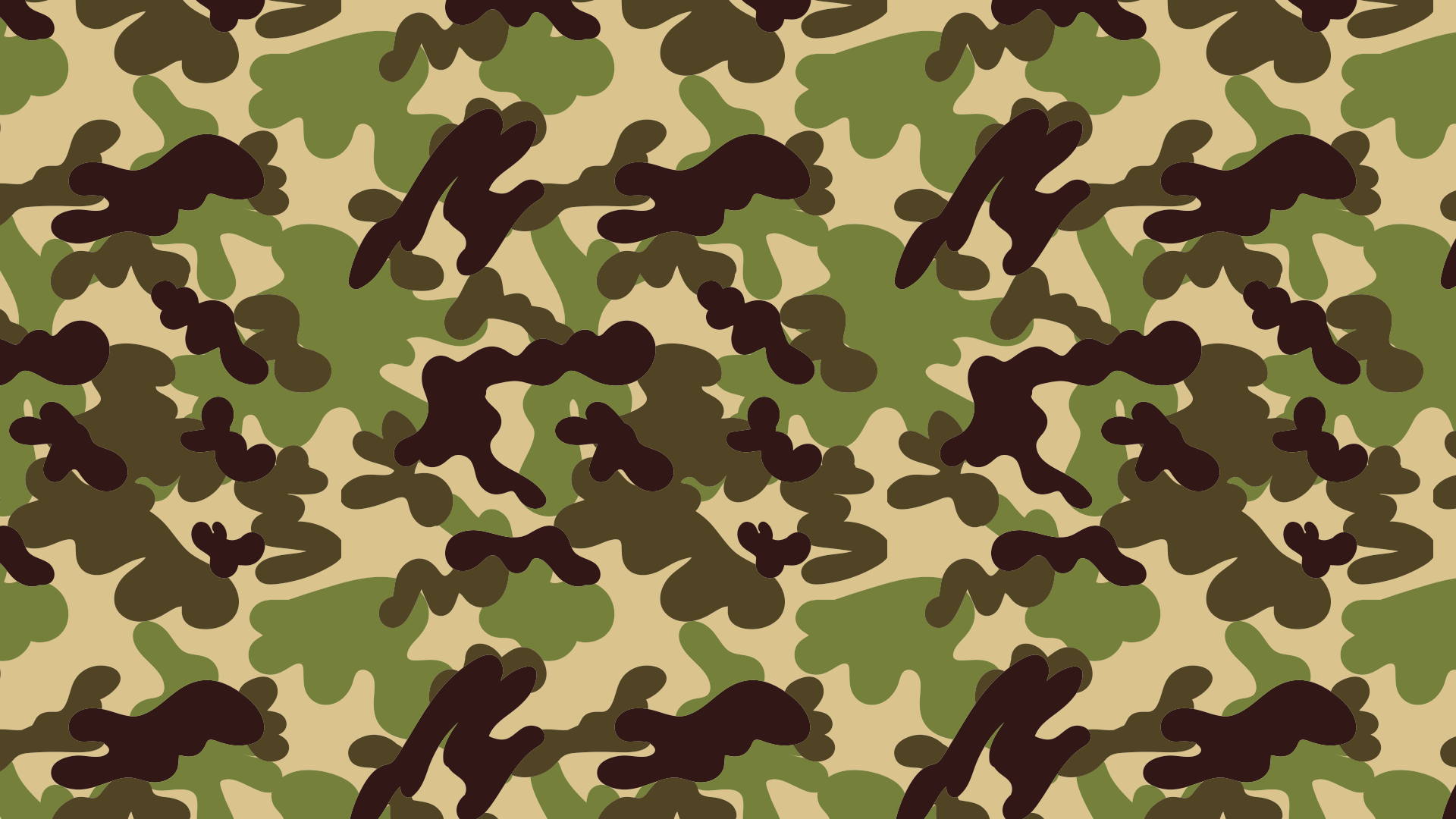 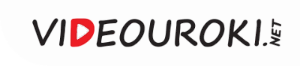 Точное попадание
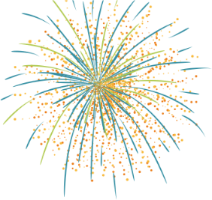 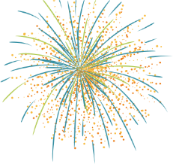 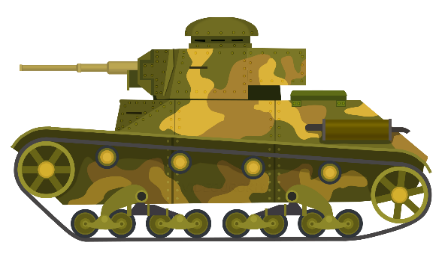 Ас.
Вернуться назад
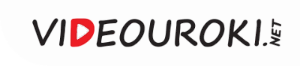 Прицельтесь и стреляйте
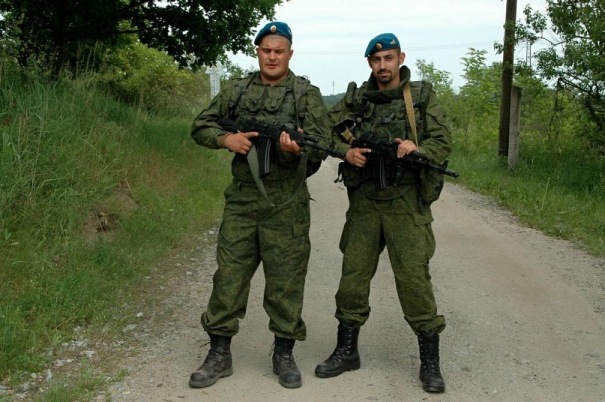 Это часть экипировки солдата ВДВ – воздушно-десантных войск, служит для торможения за счёт сопротивления атмосферы. Назовите эту часть экипировки.
Огонь!
Зарядить подсказки
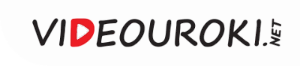 Прицельтесь и стреляйте
Голубой берет
Это часть экипировки солдата ВДВ – воздушно-десантных войск, служит для торможения за счёт сопротивления атмосферы. Назовите эту часть экипировки.
Штыковая лопатка
Бронижилет
Парашют
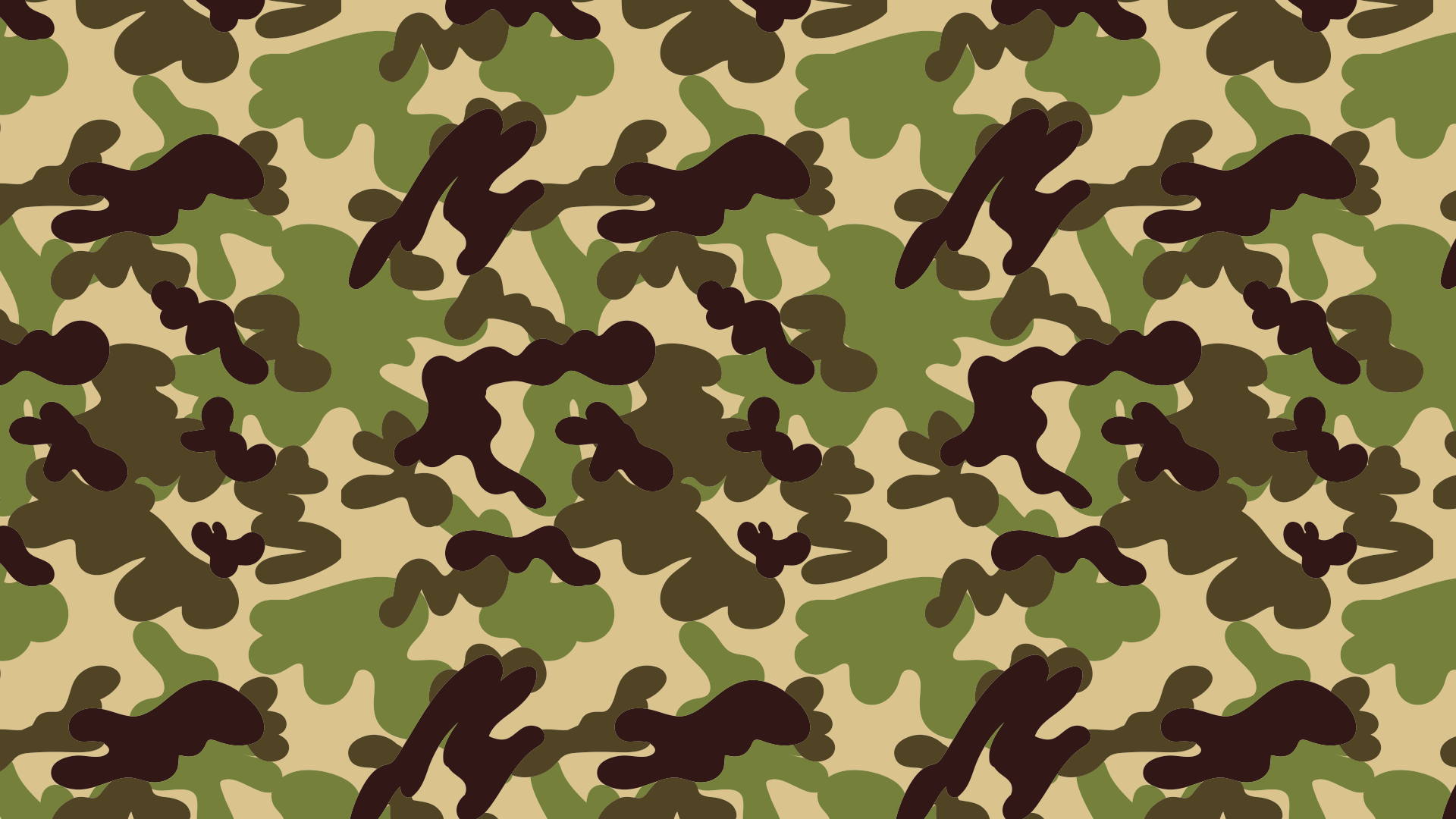 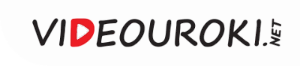 Вы промахнулись
Парашют.
Вернуться назад
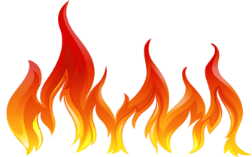 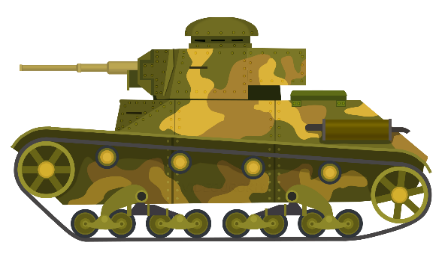 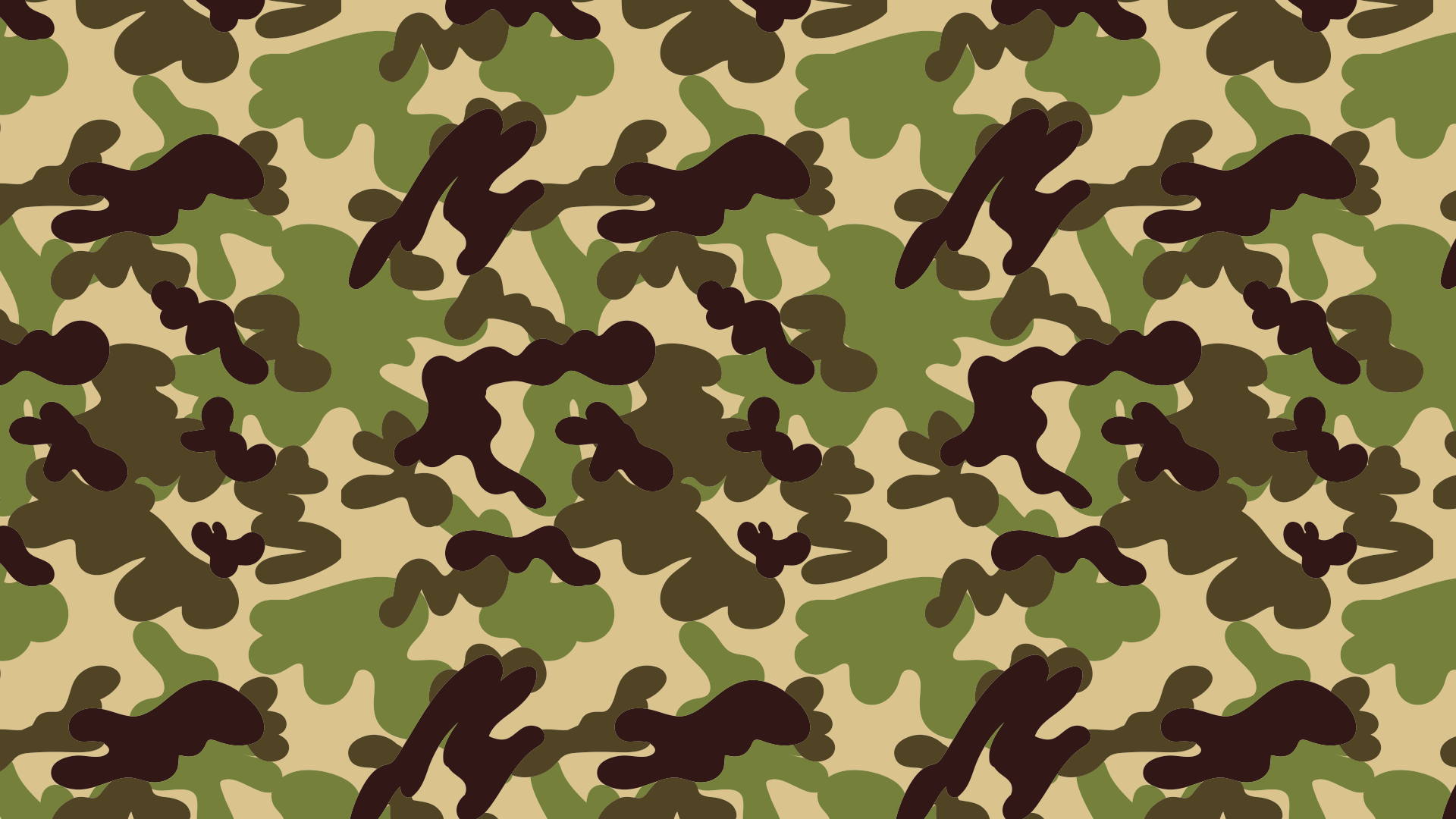 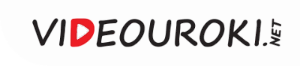 Точное попадание
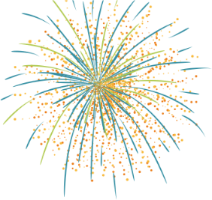 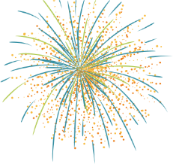 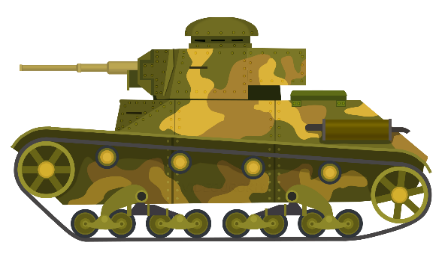 Парашют.
Вернуться назад
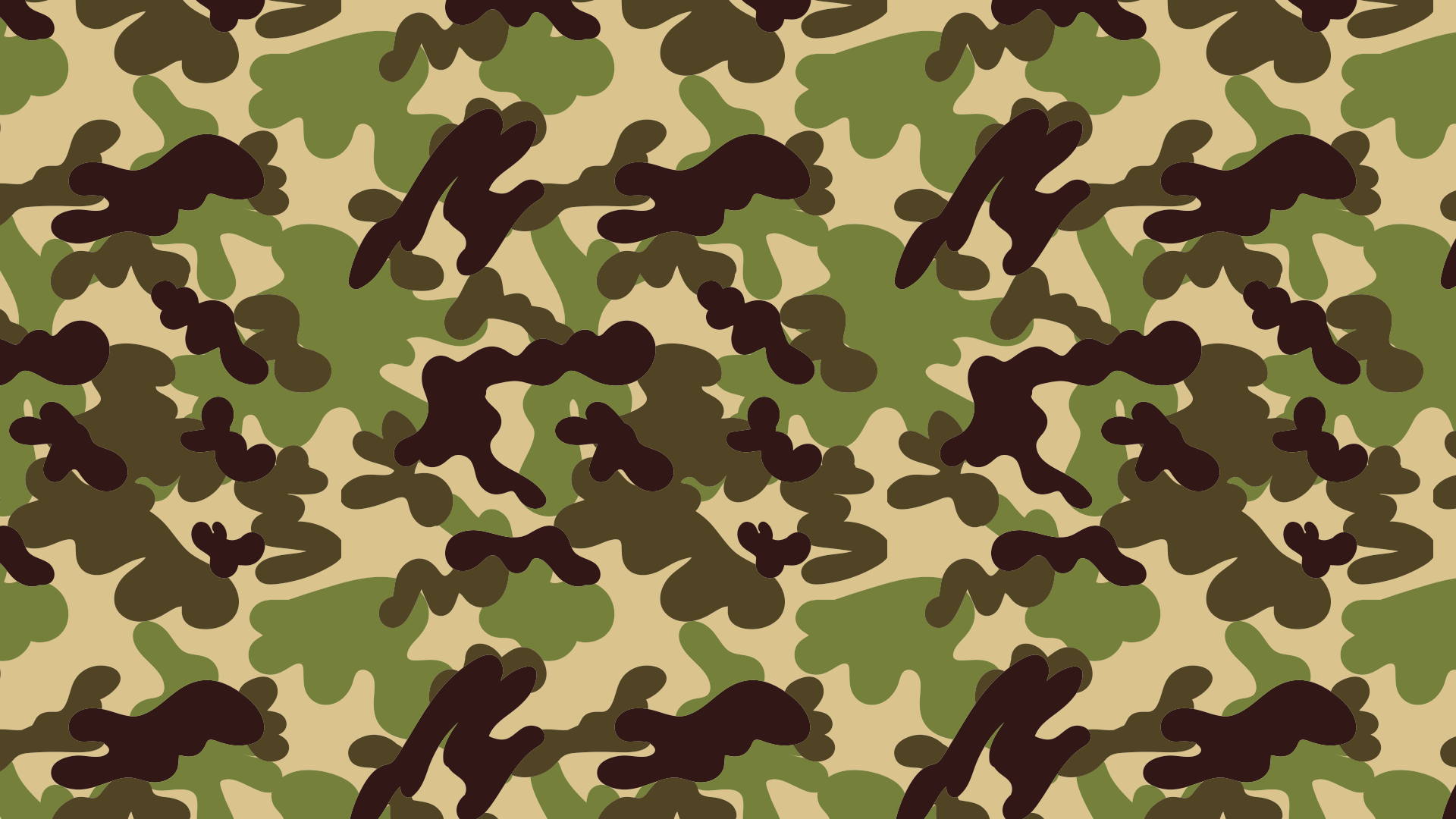 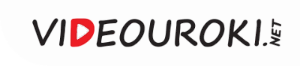 Финальный выстрел
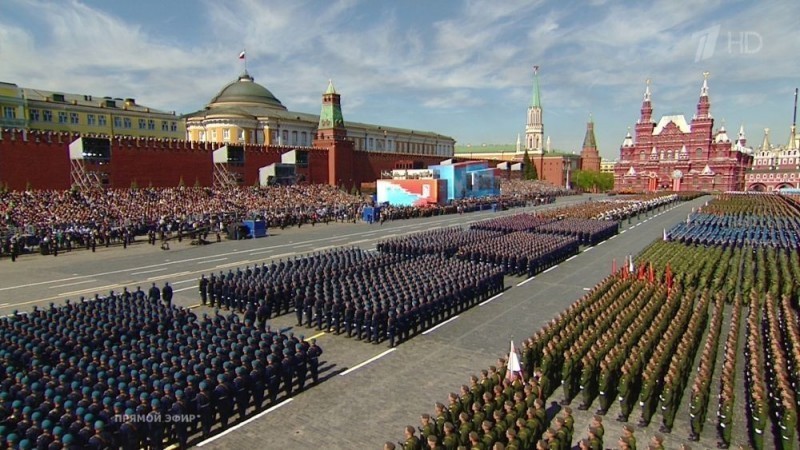 Какой традиционный армейский праздник проходит ежегодно на Красной площади в Москве 9 мая?
Огонь!
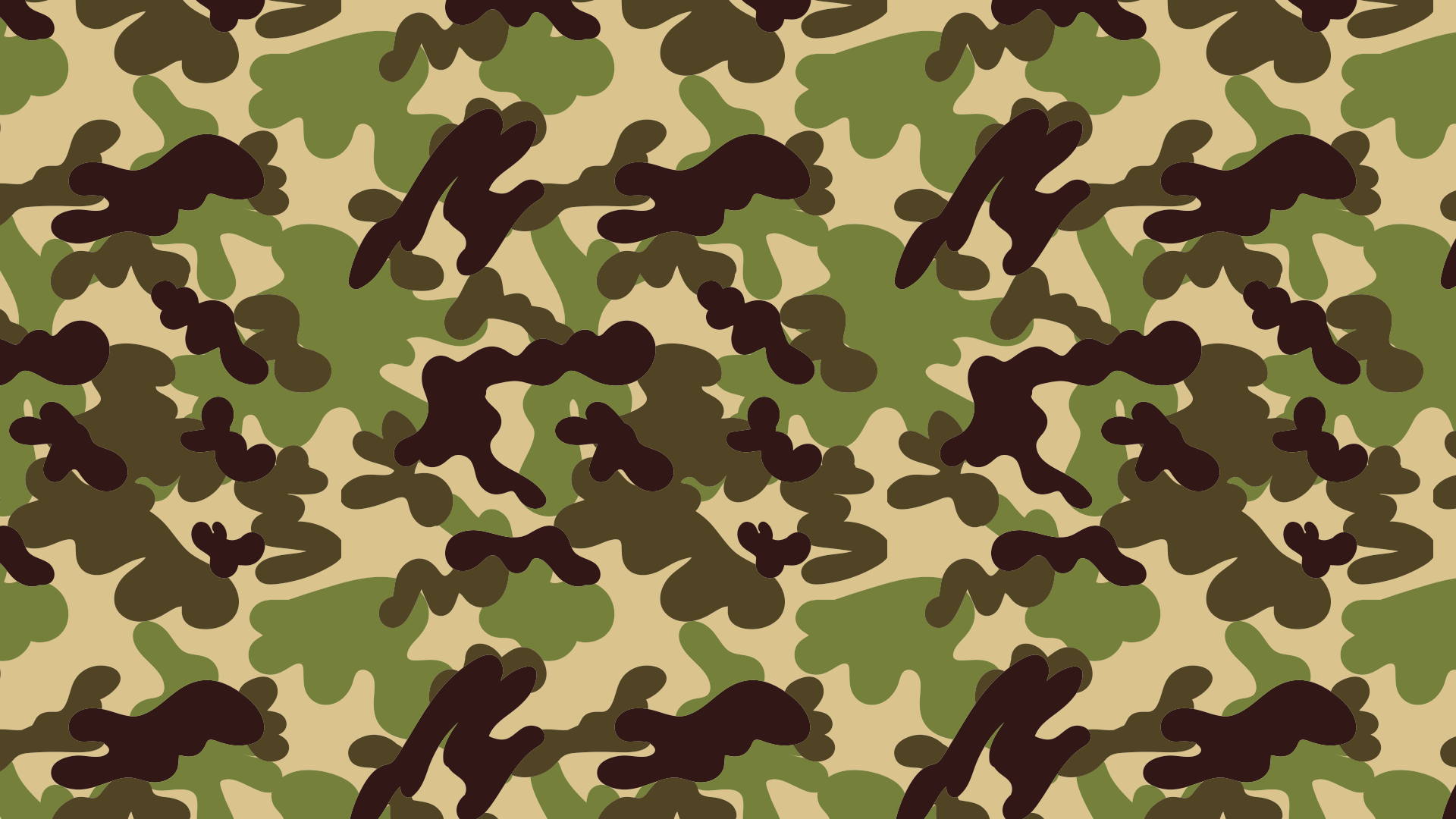 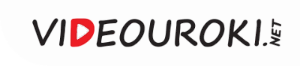 Правильный ответ
Парад Победы в честь окончания Великой Отечественной войны 9 мая 1945 года.

.
Вернуться назад
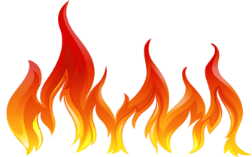 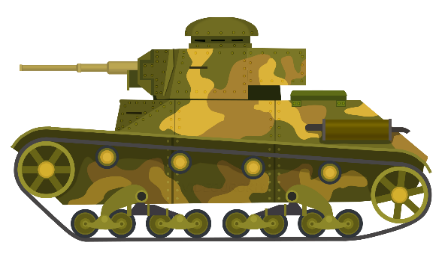 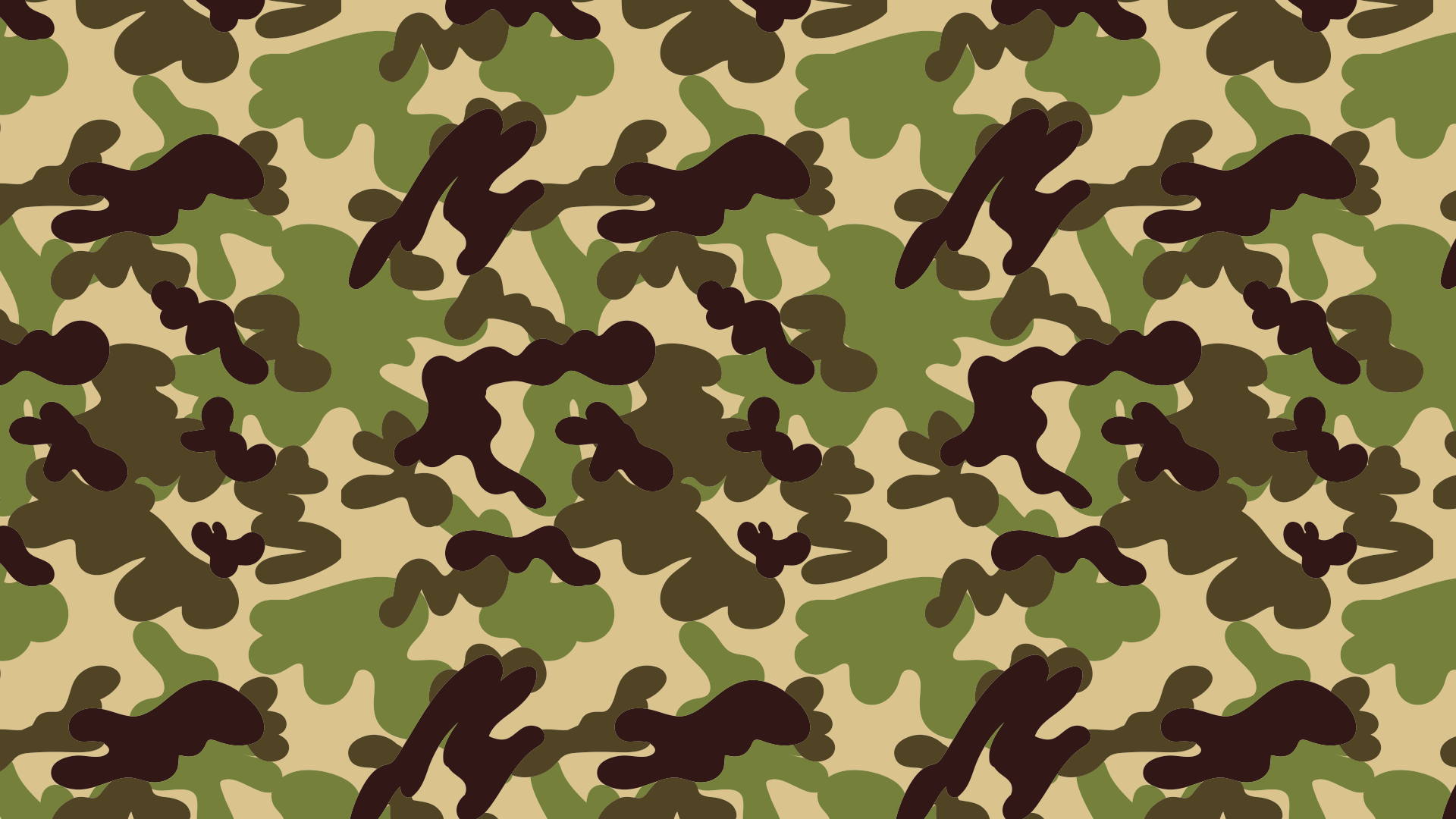 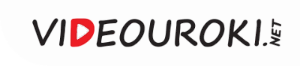 Точное попадание
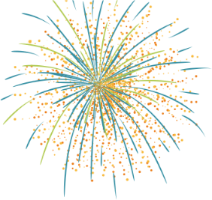 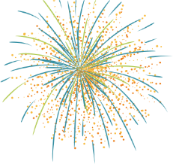 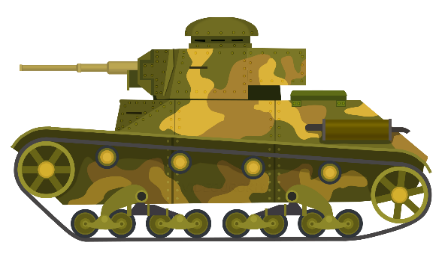 Парад Победы в честь окончания Великой Отечественной войны 9 мая 1945 года.
Вернуться назад
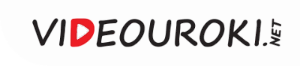 Прицельтесь и стреляйте
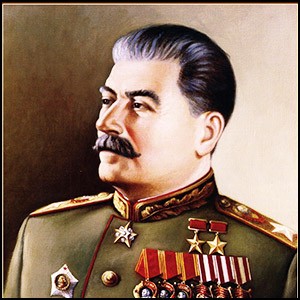 На груди Иосифа Сталина висит две медали «Золотая звезда», какое звание присваивали военным при получении этой наивысшей награды, в том числе посмертно?
Огонь!
Зарядить подсказки
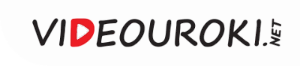 Прицельтесь и стреляйте
Герой России
На груди Иосифа Сталина висит две медали «Золотая звезда», какое звание присваивали военным при получении этой наивысшей награды, в том числе посмертно?
Непобедимый воин
Генерал Армии
Генералиссимус
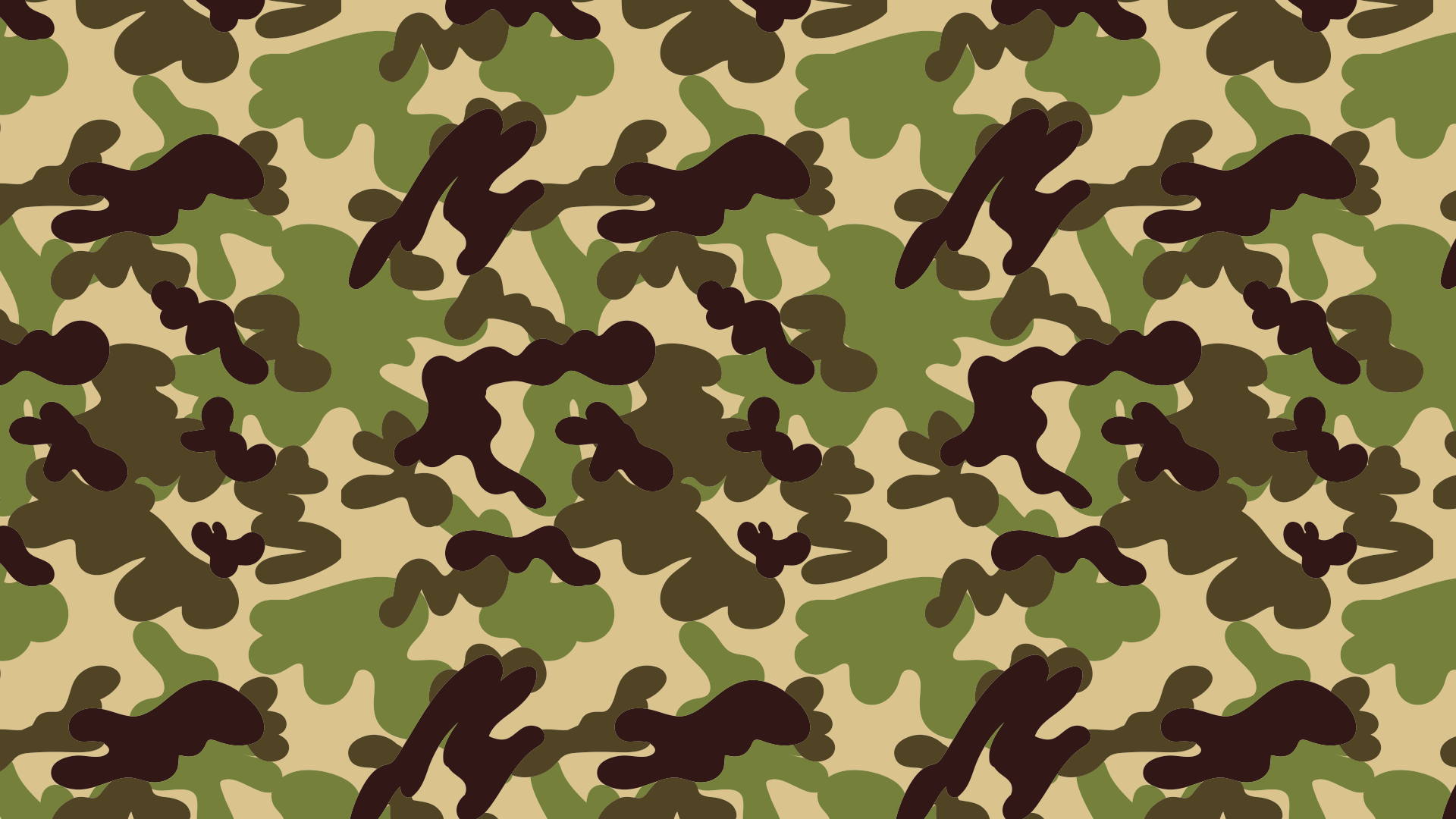 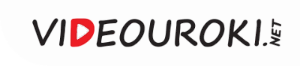 Вы промахнулись
Герой России или Советского Союза.
Вернуться назад
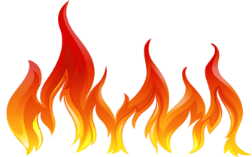 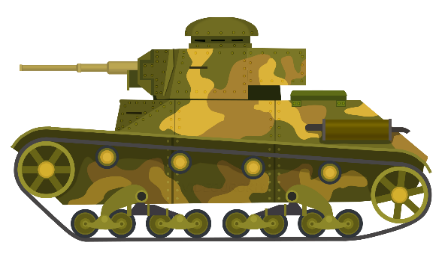 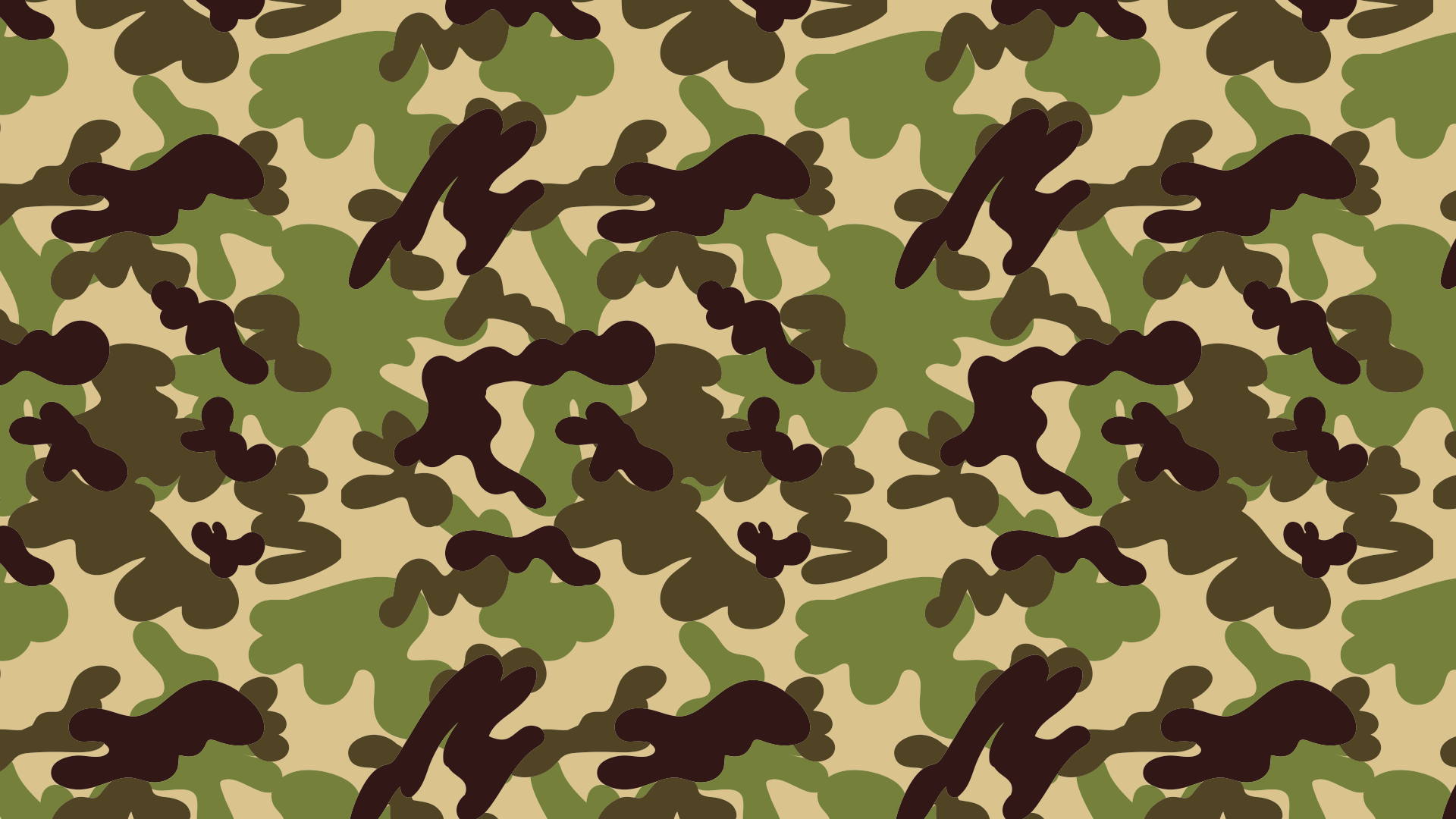 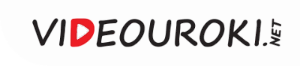 Точное попадание
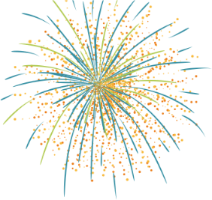 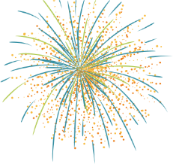 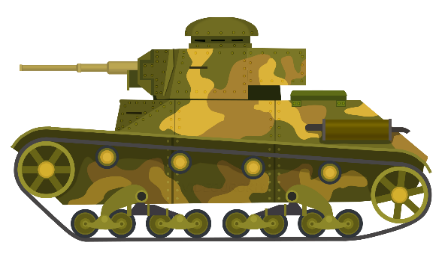 Герой России или Советского Союза
Вернуться назад
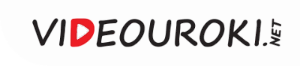 Прицельтесь и стреляйте
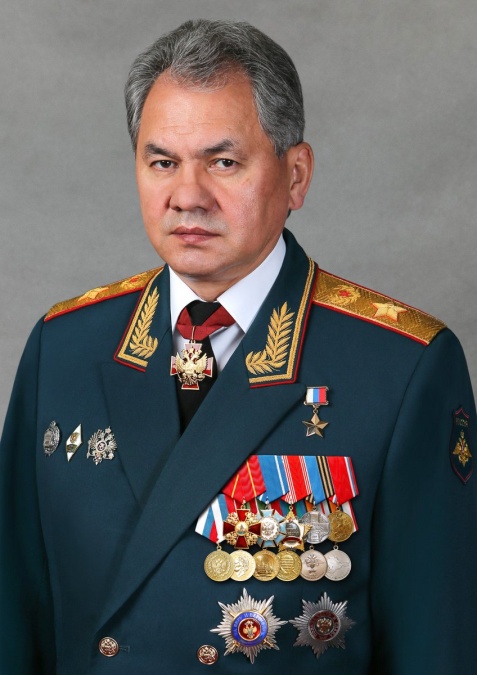 Плох тот солдат, который не мечтает стать … кем?
Огонь!
Зарядить подсказки
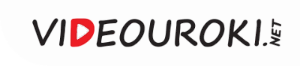 Прицельтесь и стреляйте
Маршалом
Плох тот солдат, который не мечтает стать … кем?
Генералом
Командиром
Космонавтом
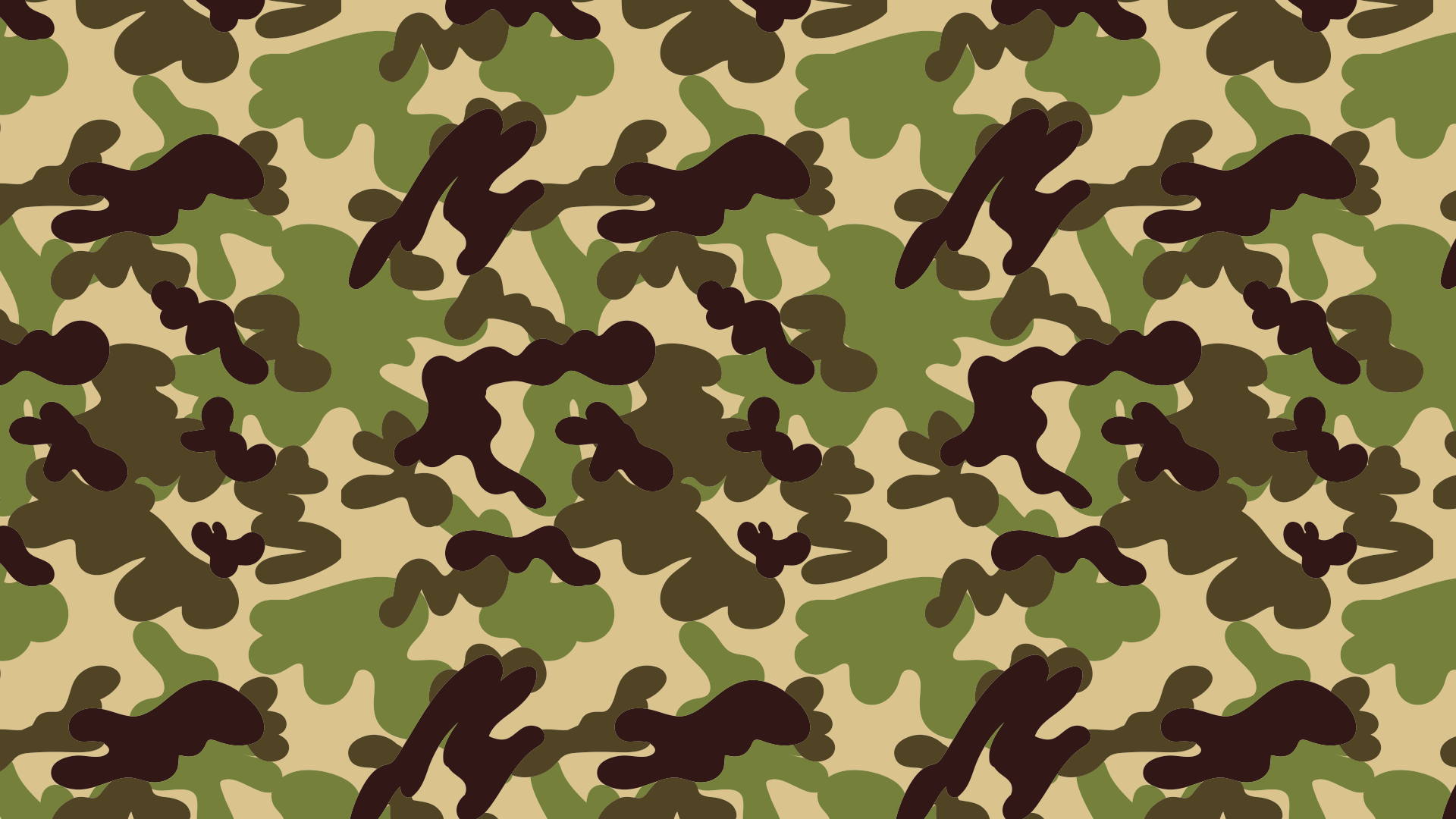 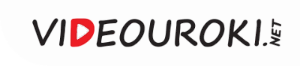 Вы промахнулись
Генералом.
Вернуться назад
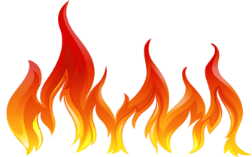 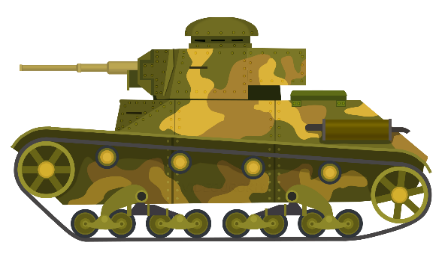 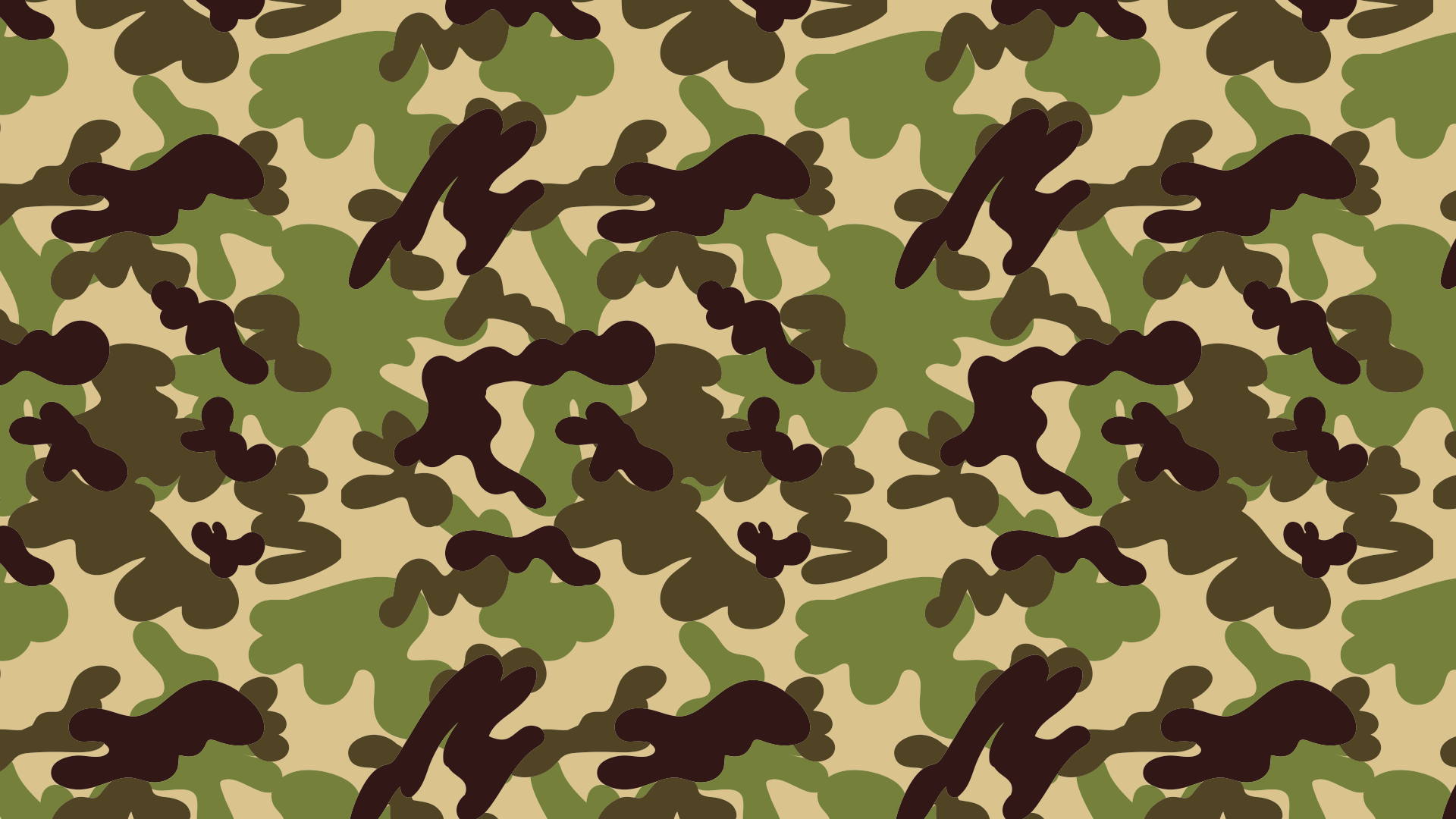 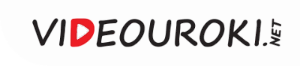 Точное попадание
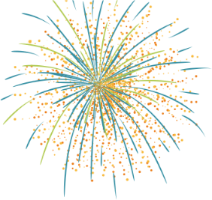 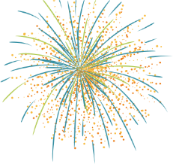 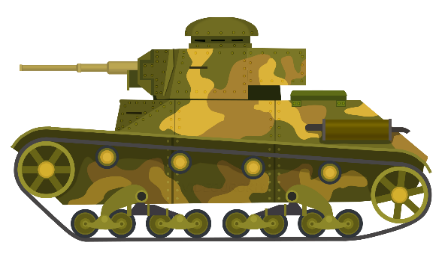 Генералом.
Вернуться назад
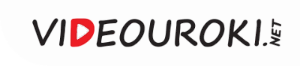 Прицельтесь и стреляйте
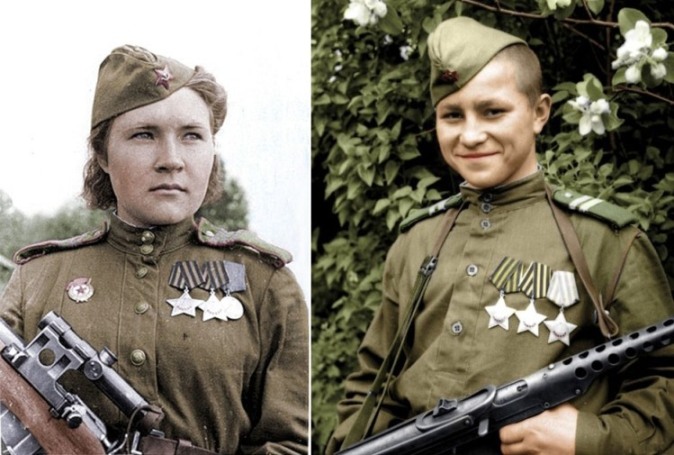 Как называются награды, которые солдаты носят на груди?
Огонь!
Зарядить подсказки
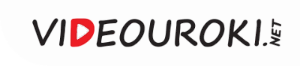 Прицельтесь и стреляйте
Ордена и медали
Как называются награды, которые солдаты носят на груди?
Значки
Петлицы
Шевроны
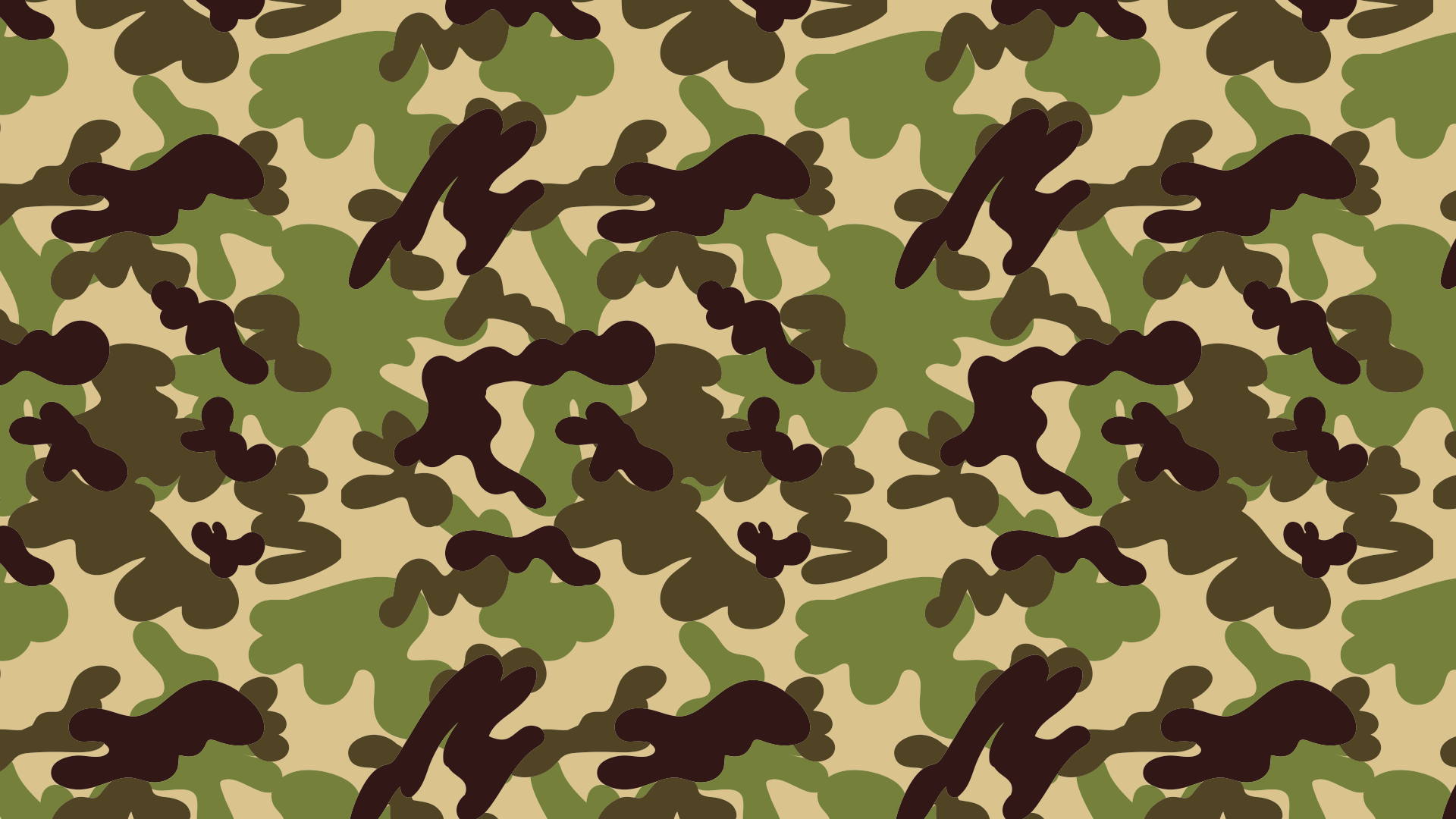 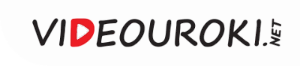 Вы промахнулись
Ордена и медали.
Вернуться назад
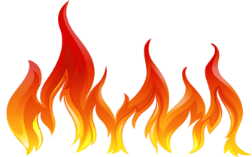 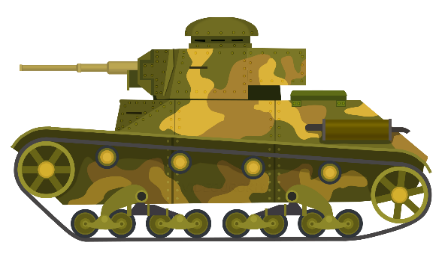 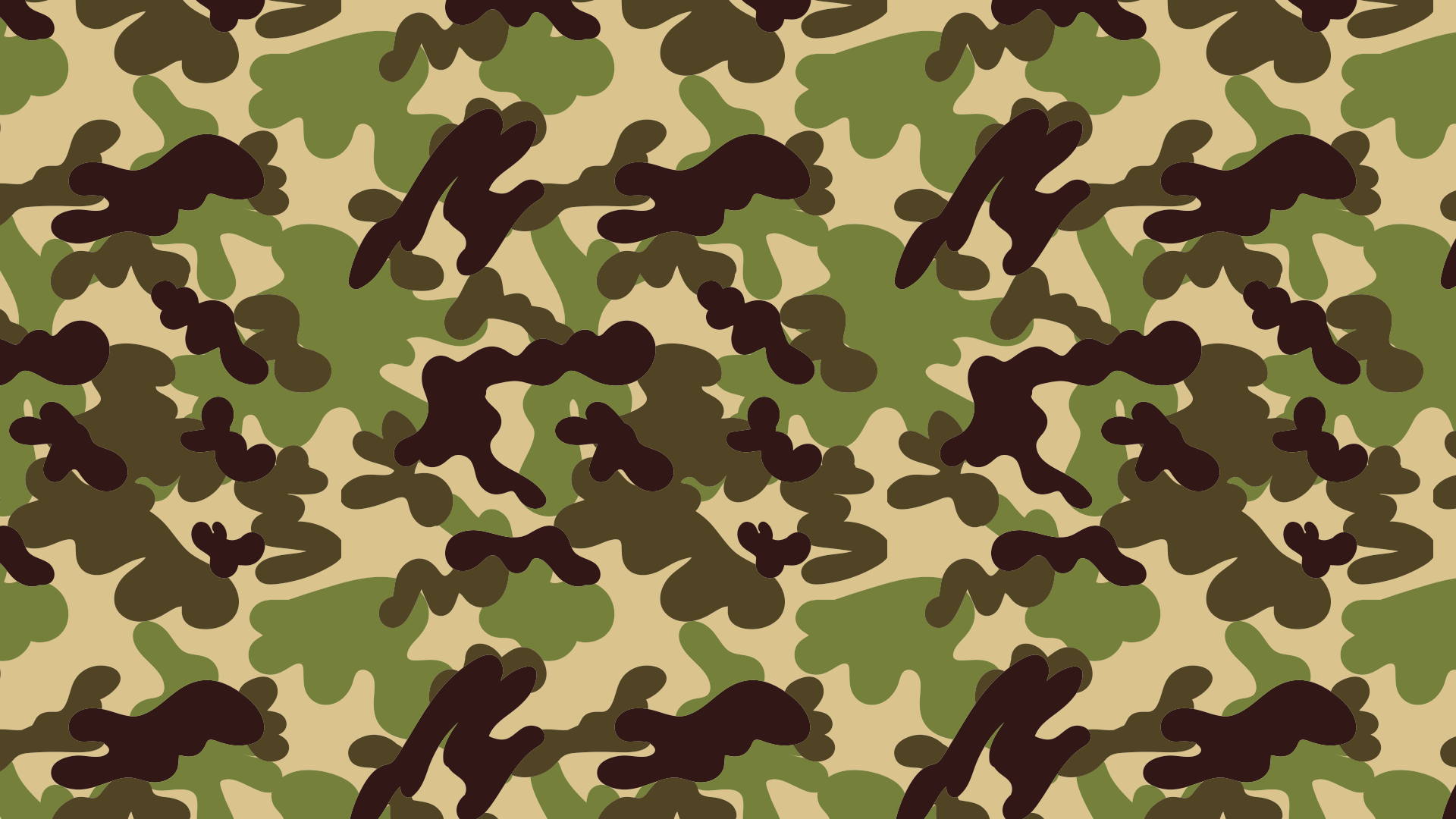 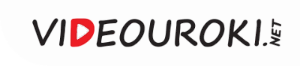 Точное попадание
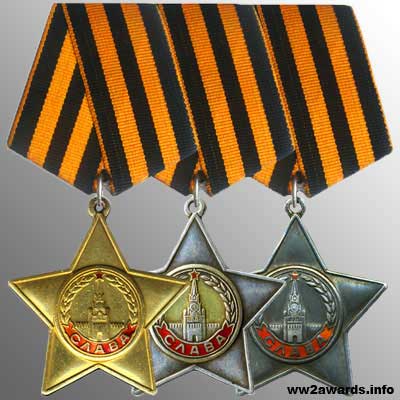 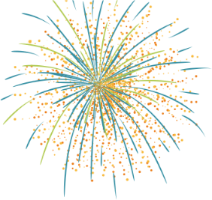 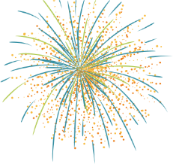 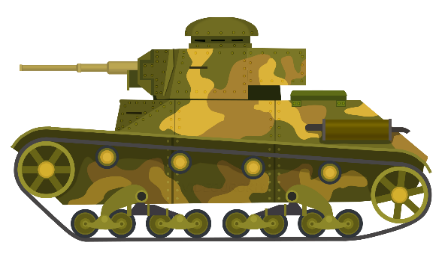 Ордена и медали.
Вернуться назад
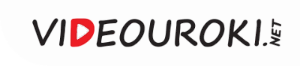 Прицельтесь и стреляйте
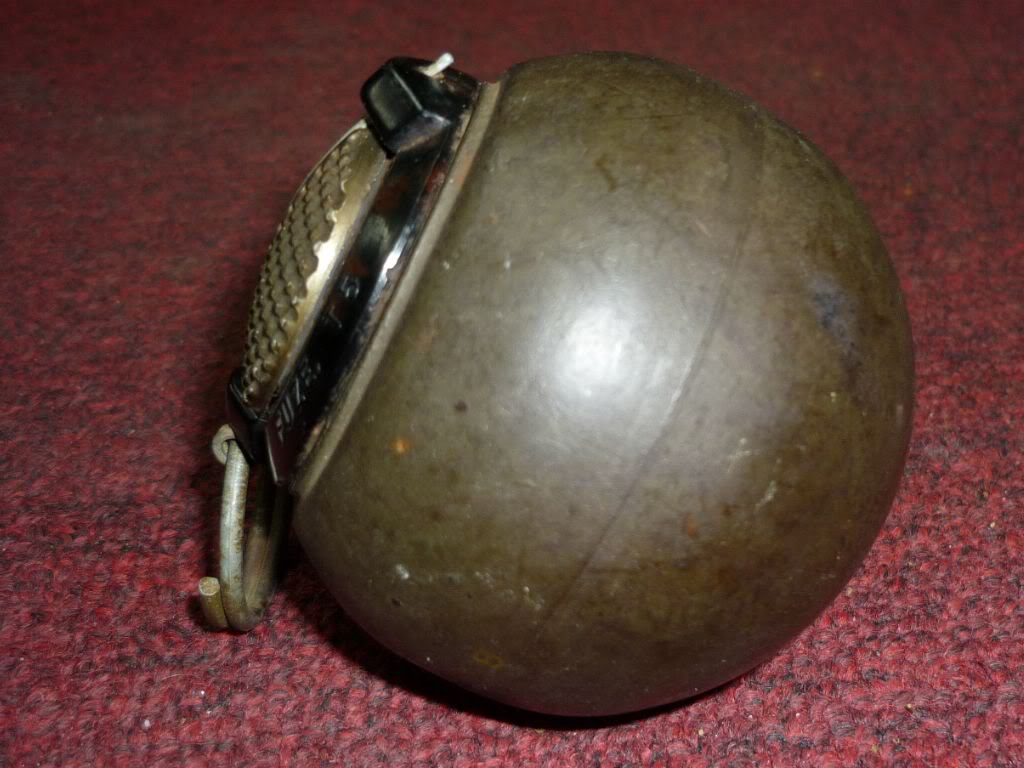 С какими фруктами в армии связано название этих ручных снарядов?
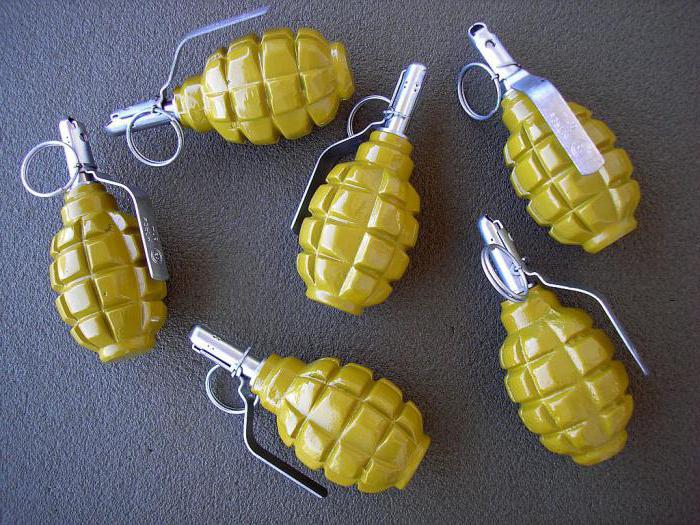 Огонь!
Зарядить подсказки
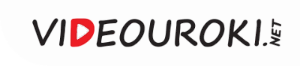 Прицельтесь и стреляйте
Яблоко и Груша
С какими фруктами в армии связано название этих ручных снарядов?
Лимон и гранат
Апельсин и Манго
Папайя и Мандарин
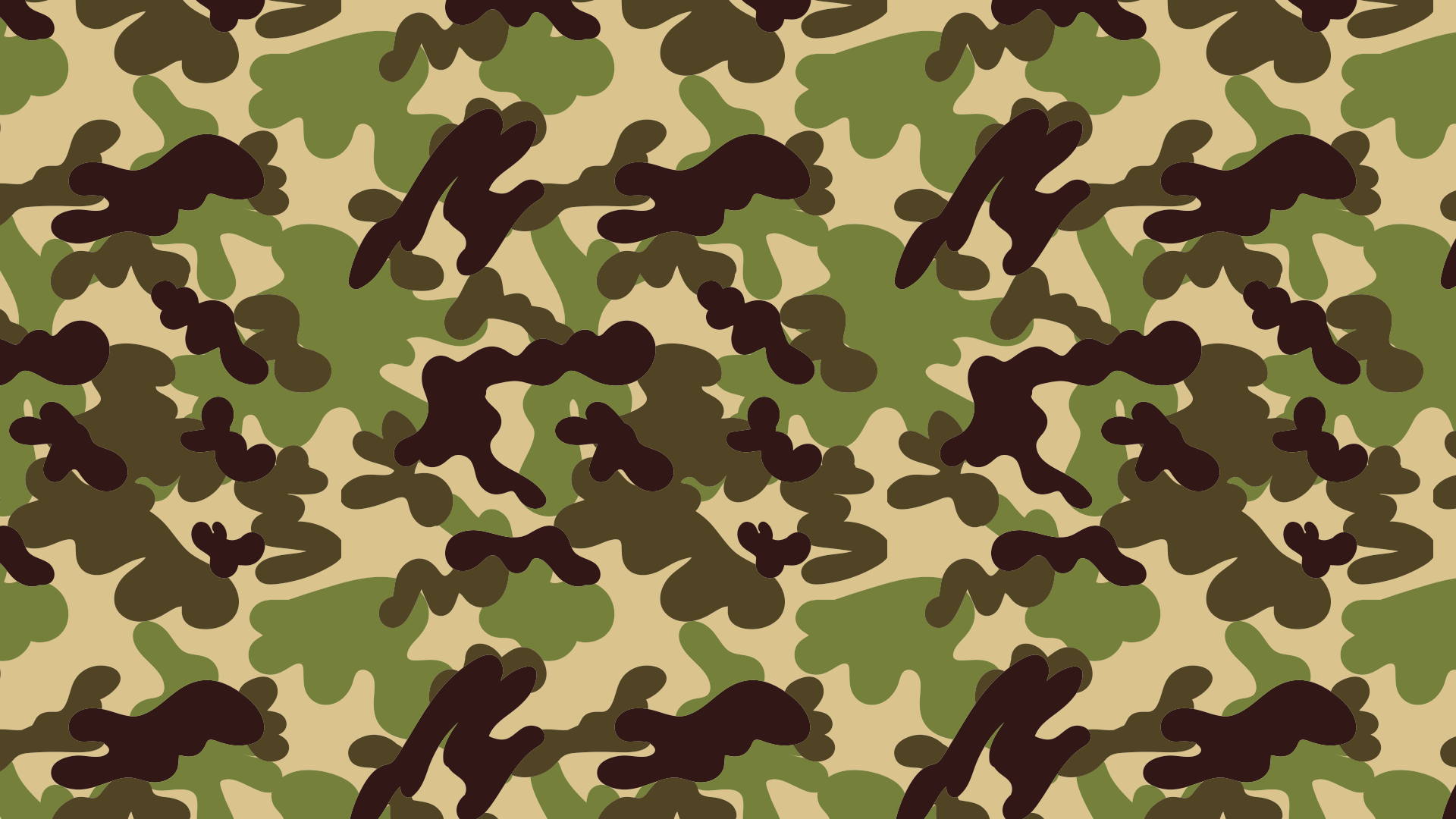 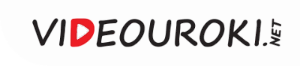 Вы промахнулись
Лимон и  Гранат. Русскую гранату Ф-1 называют «Лимонка».
Вернуться назад
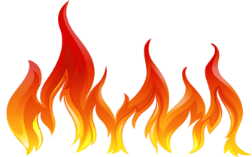 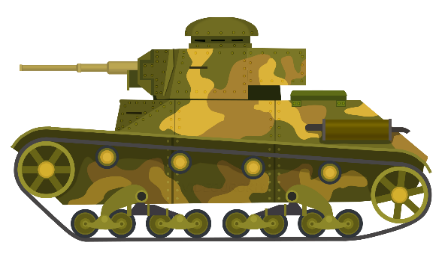 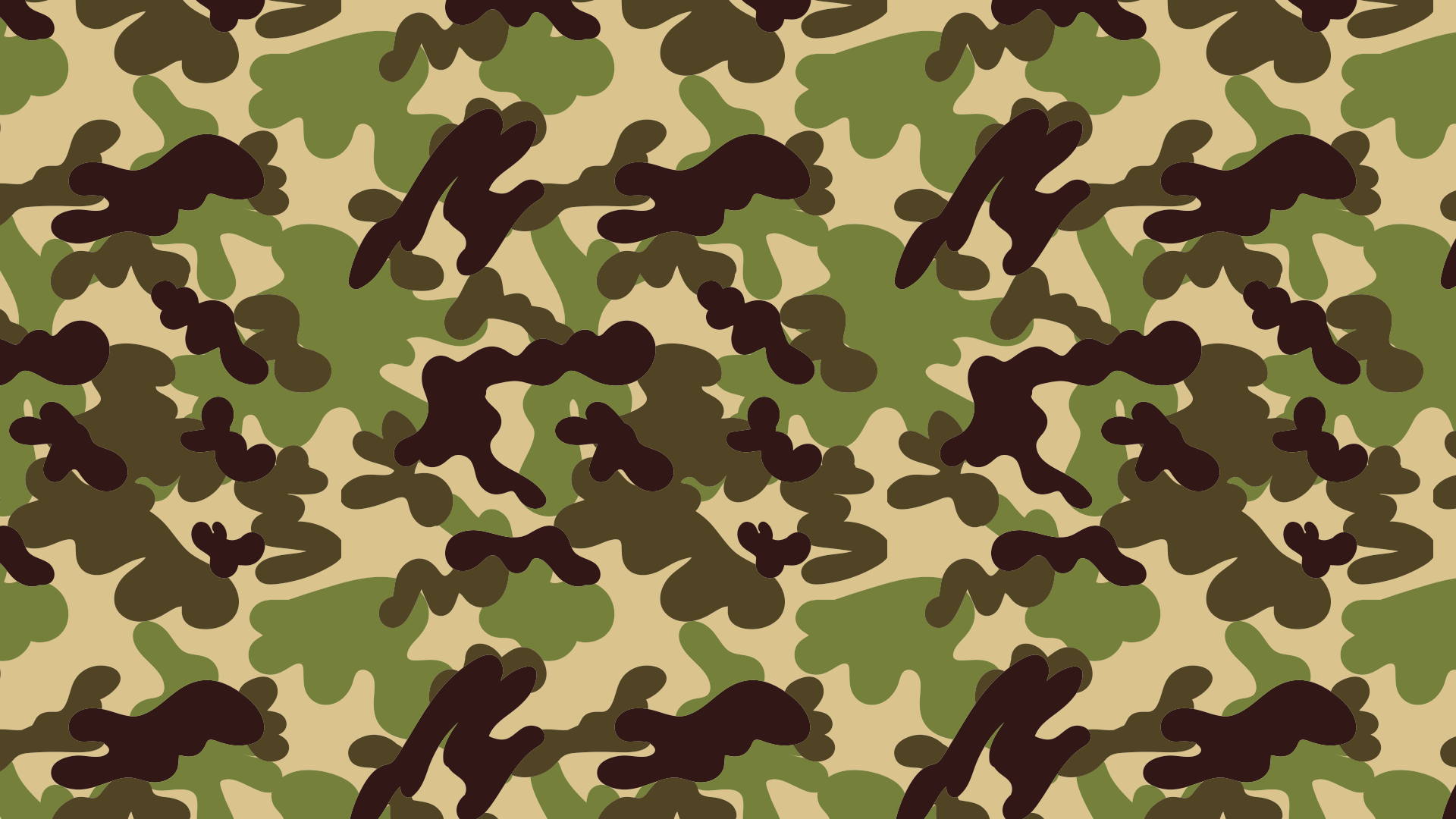 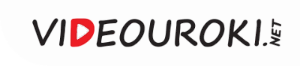 Точное попадание
Лимон и  Гранат. 
           Русскую гранату Ф-1 называют «Лимонка».
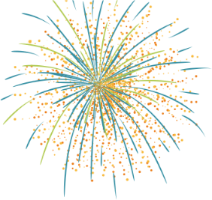 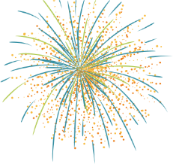 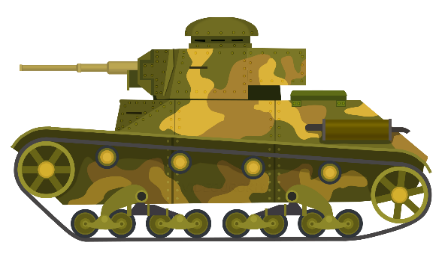 Вернуться назад
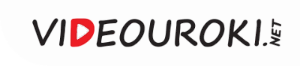 Прицельтесь и стреляйте
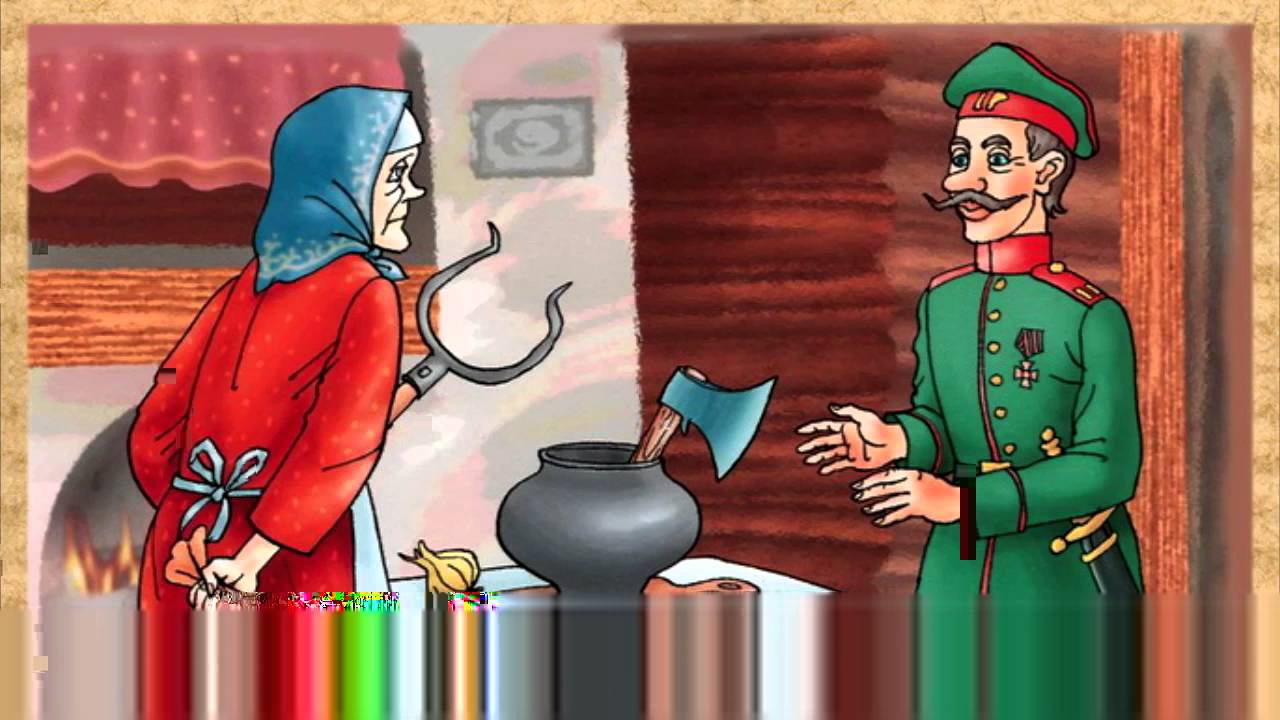 Каким качеством прославился герой сказки «Каша из топора» ?
Огонь!
Зарядить подсказки
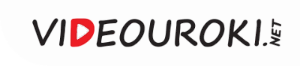 Прицельтесь и стреляйте
Храбростью
Трудолюбием
Каким качеством прославился герой сказки «Каша из топора» ?
Смекалкой
Наглостью
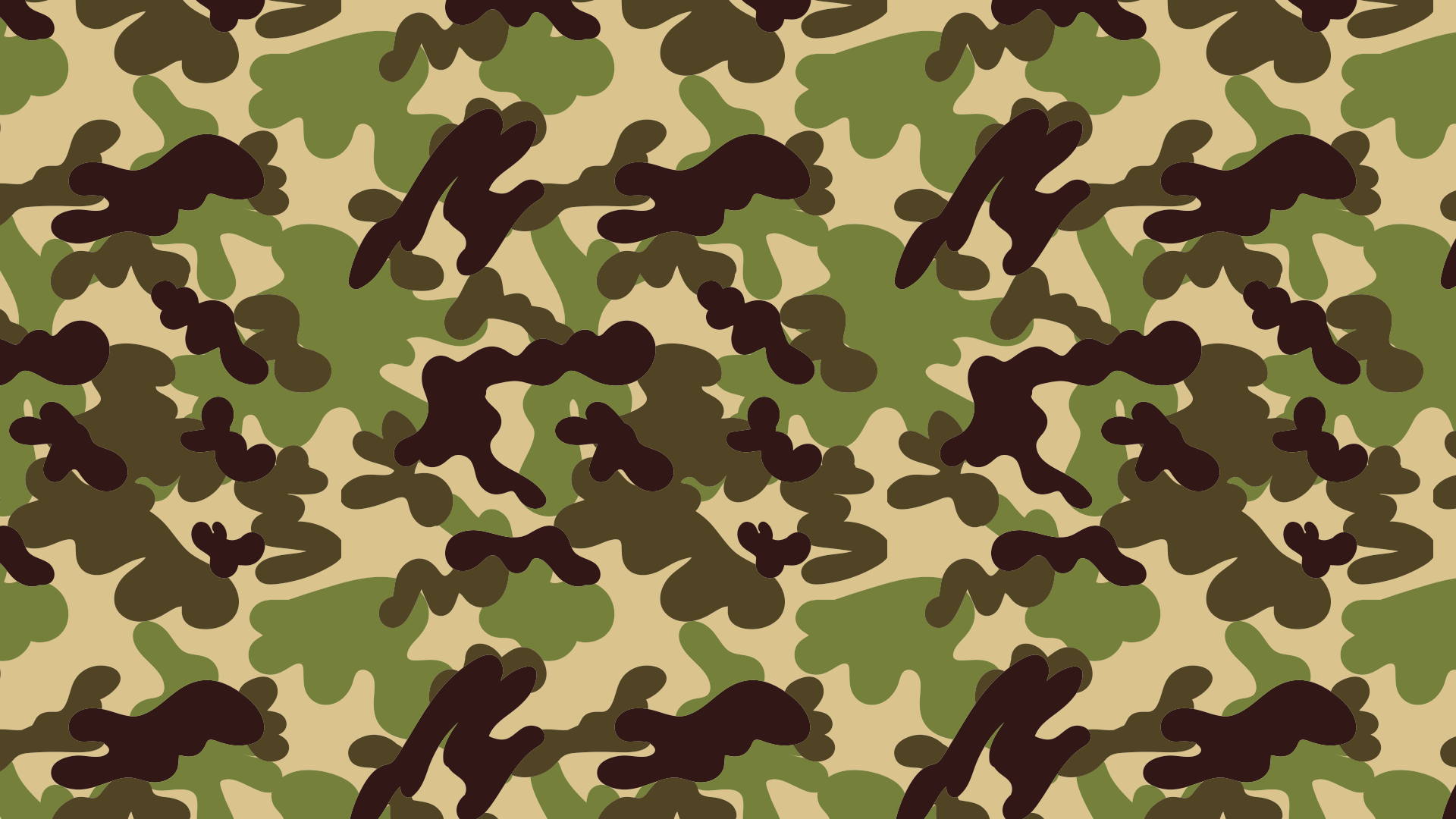 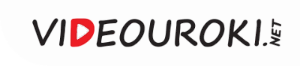 Вы промахнулись
Смекалкой
Вернуться назад
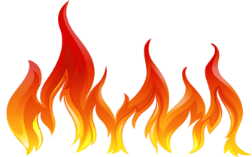 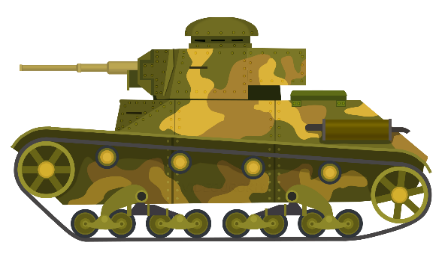 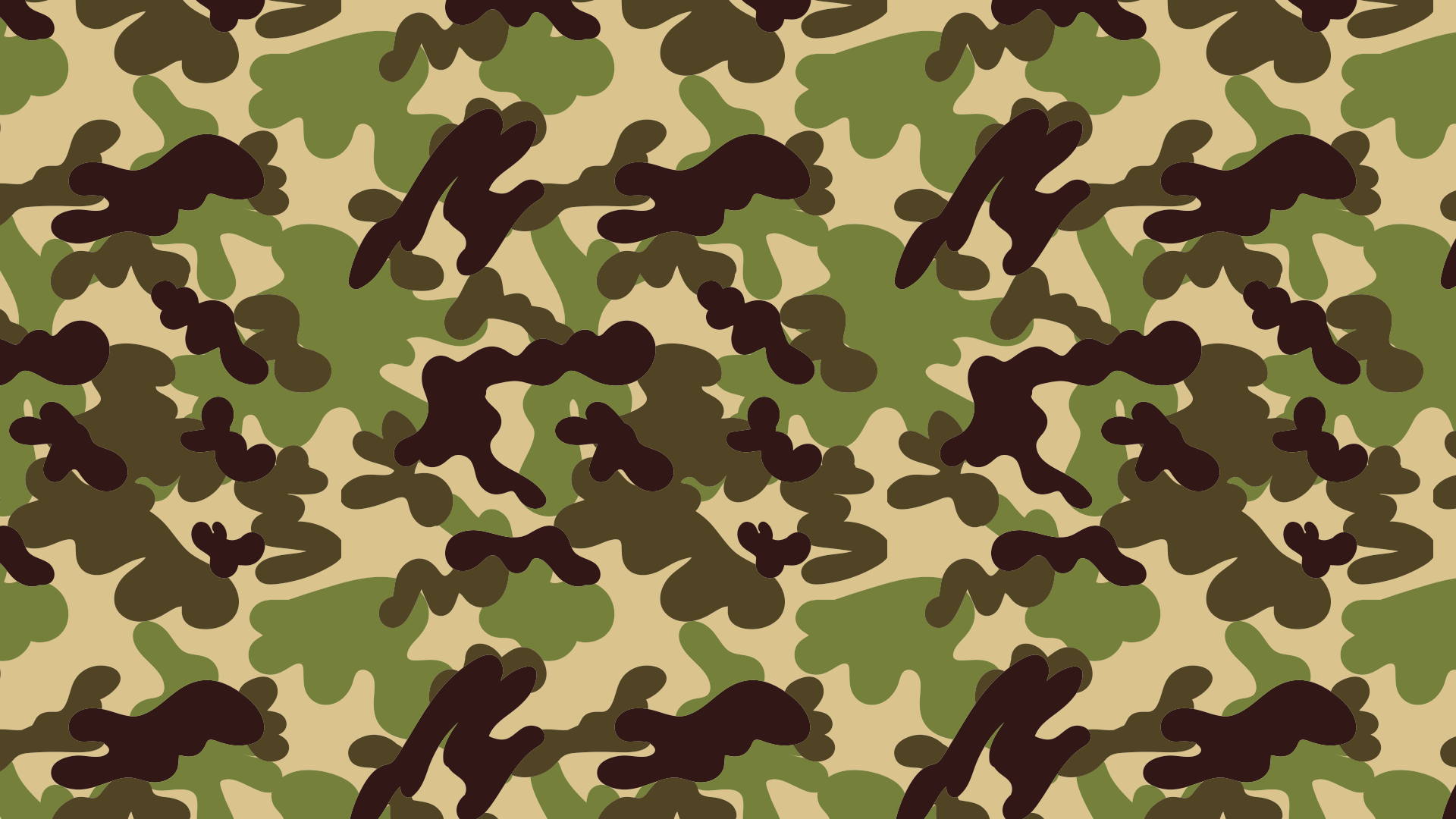 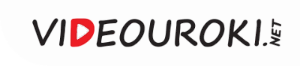 Точное попадание
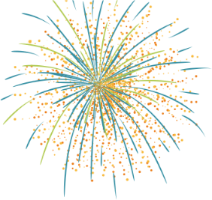 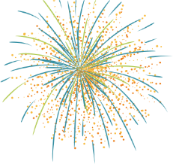 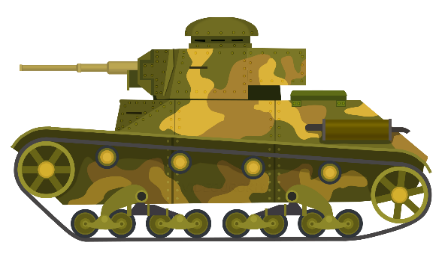 Смекалкой
Вернуться назад
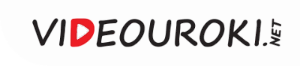 Прицельтесь и стреляйте
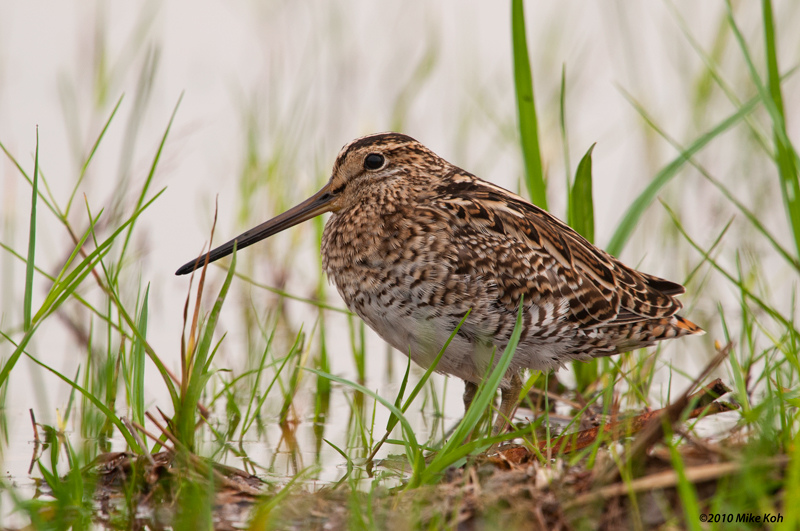 Этот военная профессия связана со скрытным маскировочным нахождением стрелка в любом месте. О ком идет речь? Название произошло от названия этой птички на английском языке.
Огонь!
Зарядить подсказки
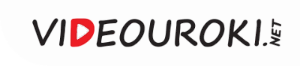 Прицельтесь и стреляйте
Снайпер
Этот военная профессия связана со скрытным маскировочным нахождением стрелка в любом месте. О ком идет речь? Название произошло от названия этой птички на английском языке.
Офицер
Разведчик
Рядовой
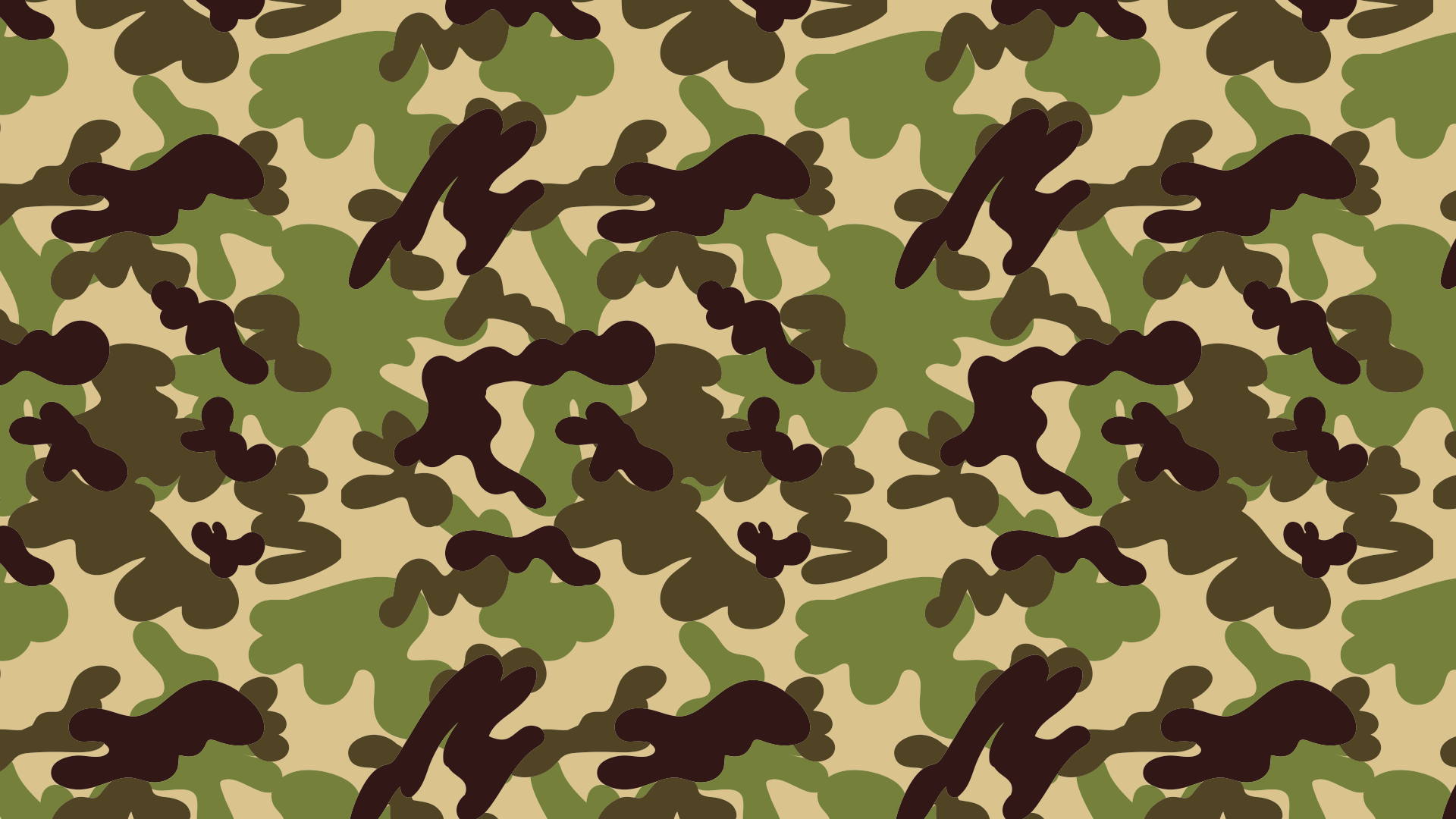 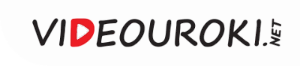 Вы промахнулись
Снайпер.

По-английски небольшая птичка бекас называется snipe. Тех, кому удавалось подстрелить заветную птицу из обычного кремниевого ружья, называли снайперами.
Вернуться назад
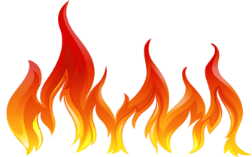 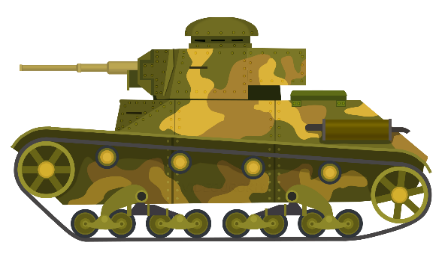 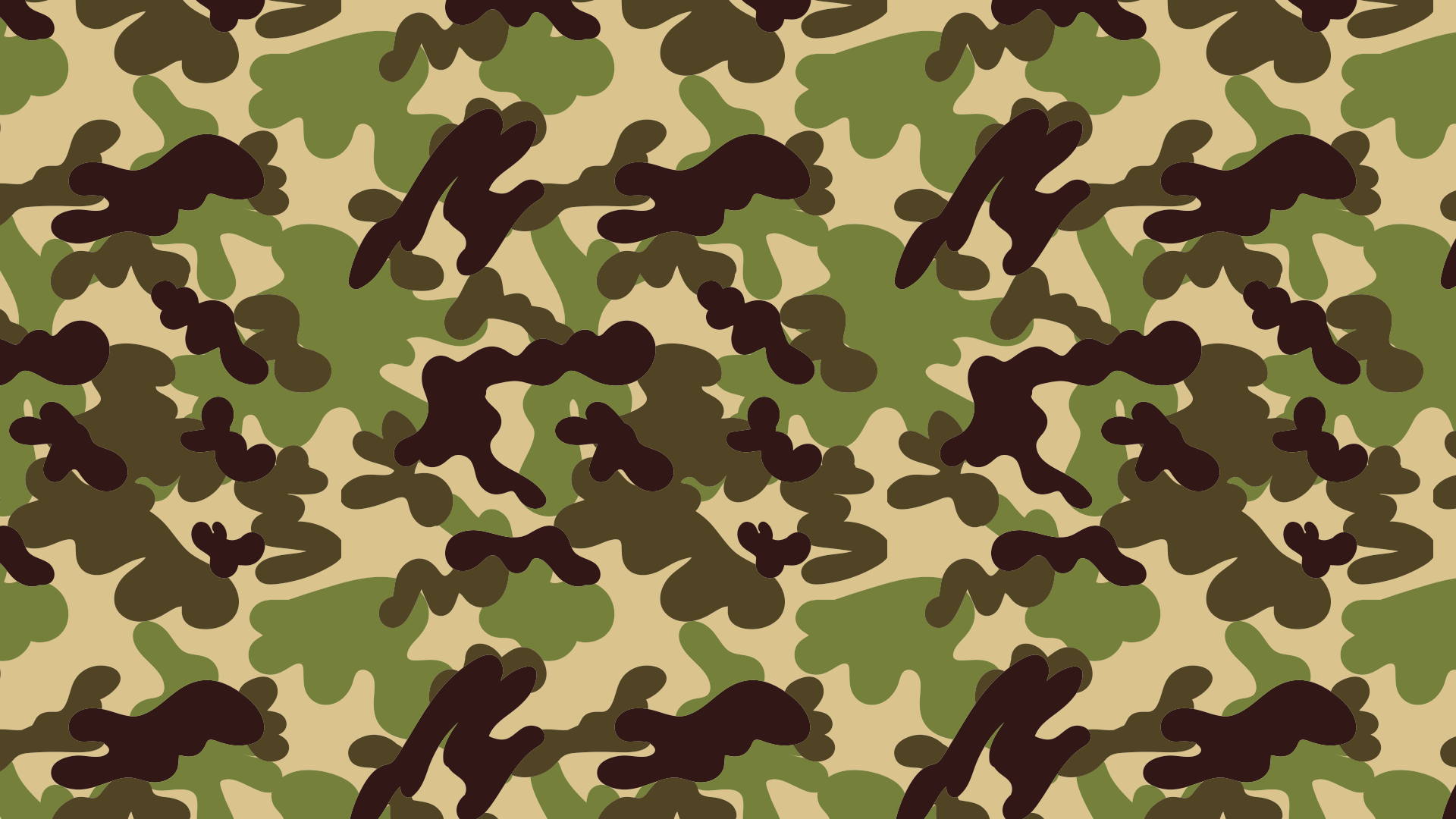 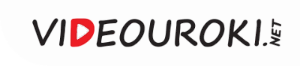 Точное попадание
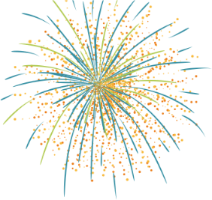 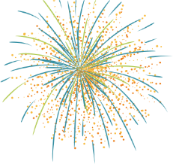 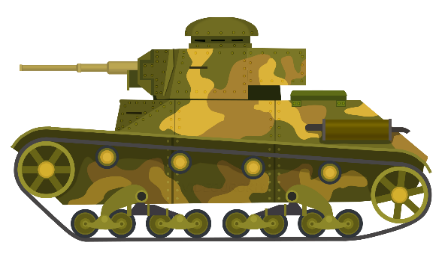 Снайпер.

По-английски небольшая птичка бекас называется snipe. Тех, кому удавалось подстрелить заветную птицу из обычного кремниевого ружья, называли снайперами.
Вернуться назад
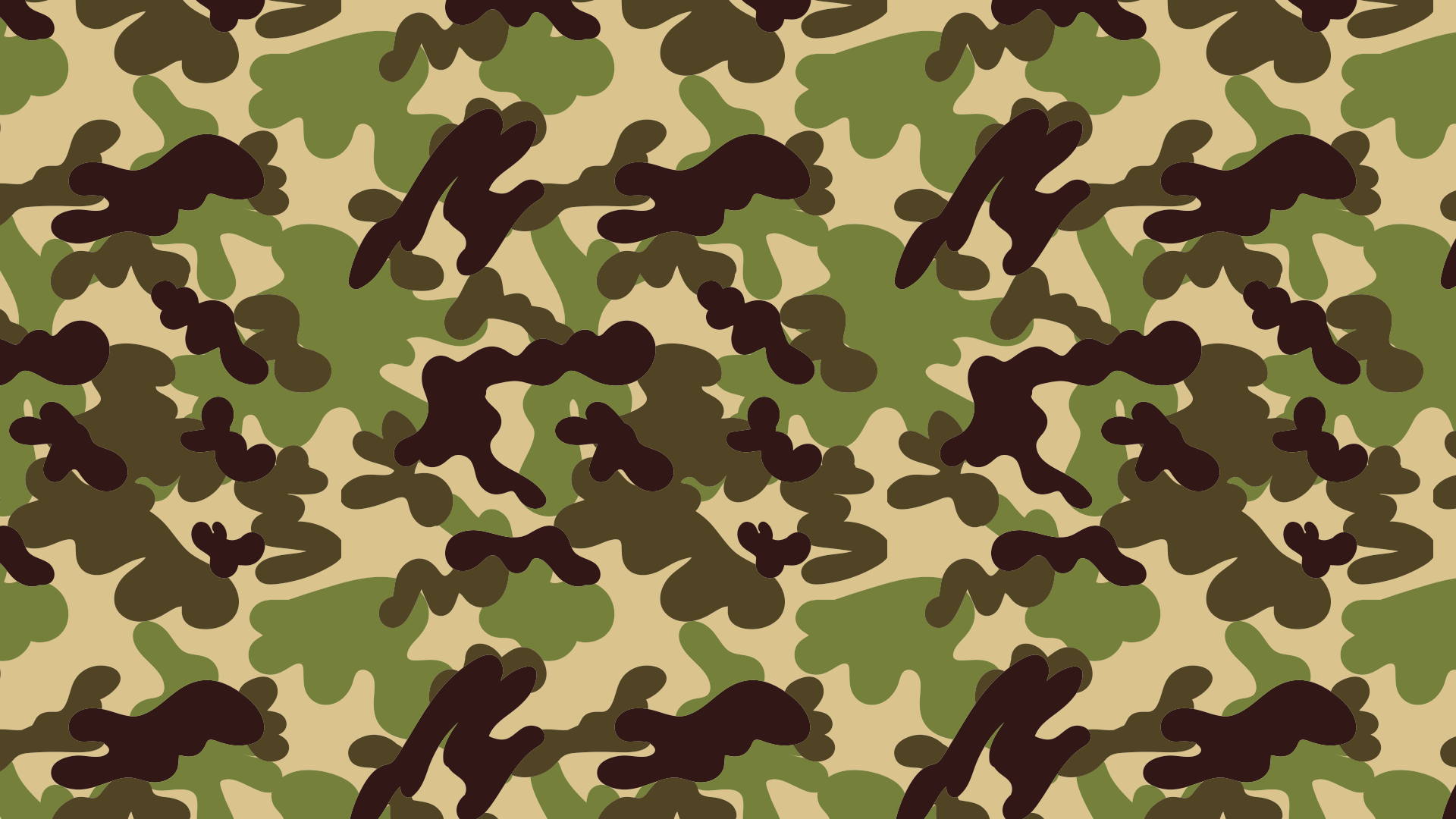 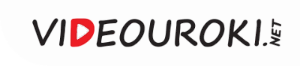 Финальный выстрел
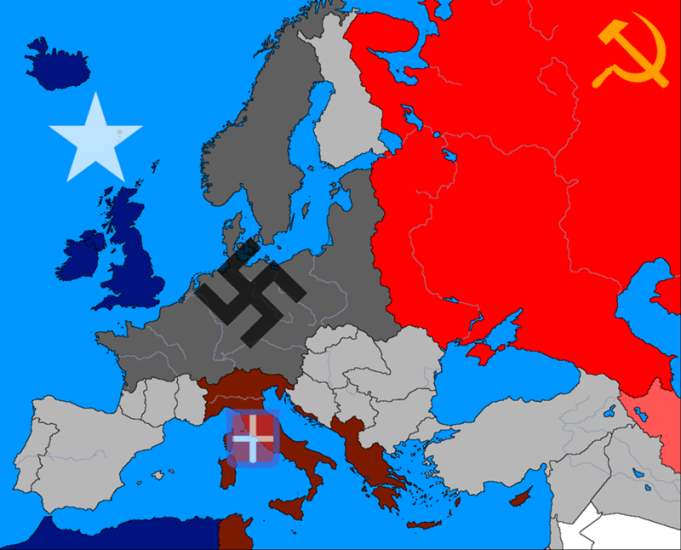 Против какой страны воевал СССР в Великой Отечественной войне?
Огонь!
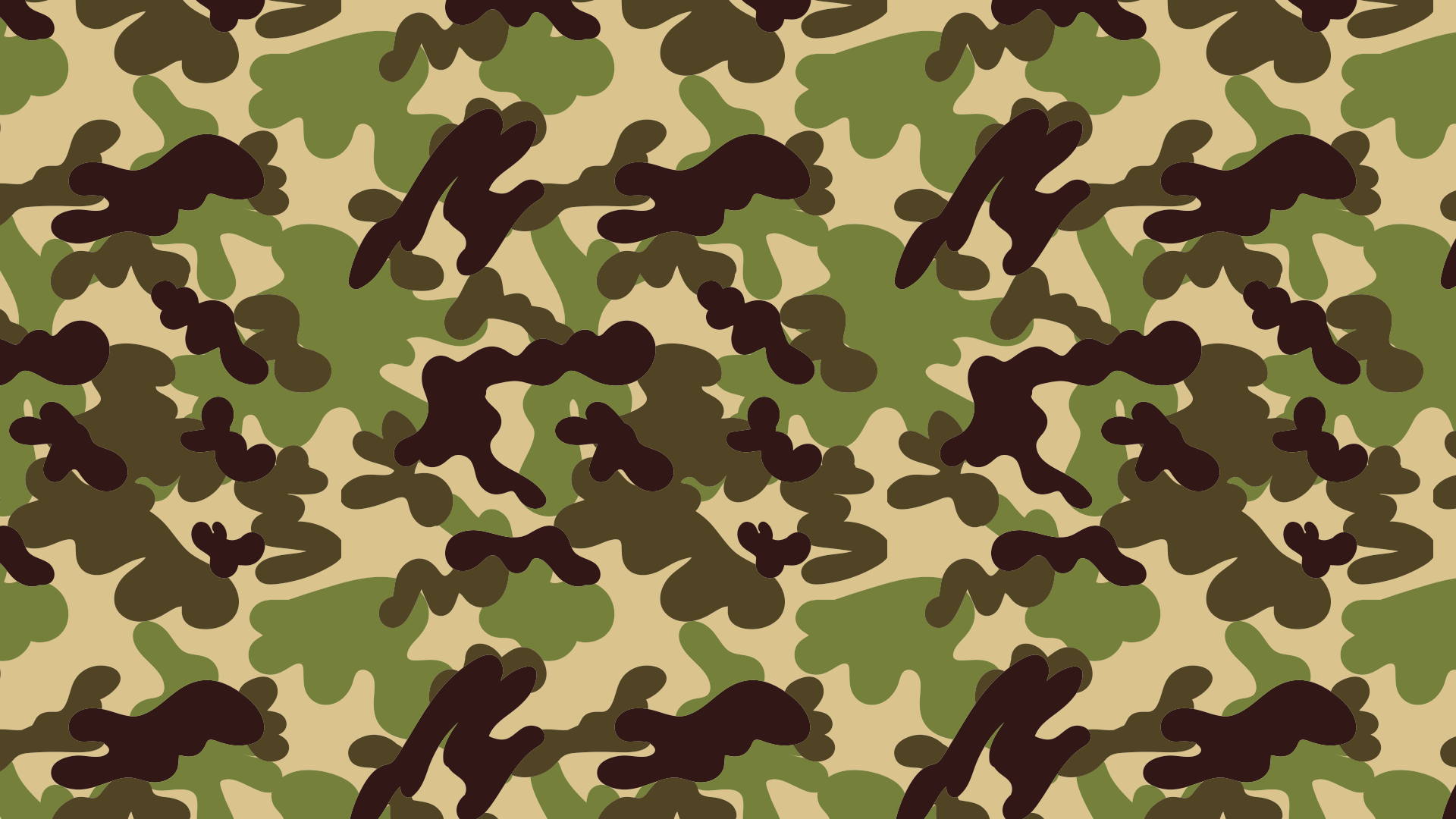 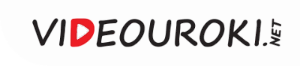 Правильный ответ
Германия
Вернуться назад
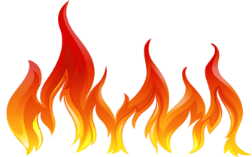 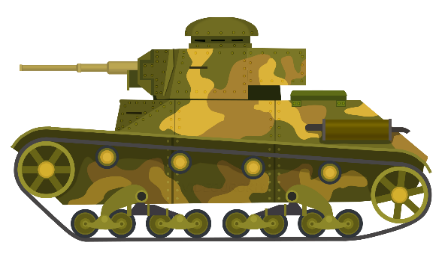 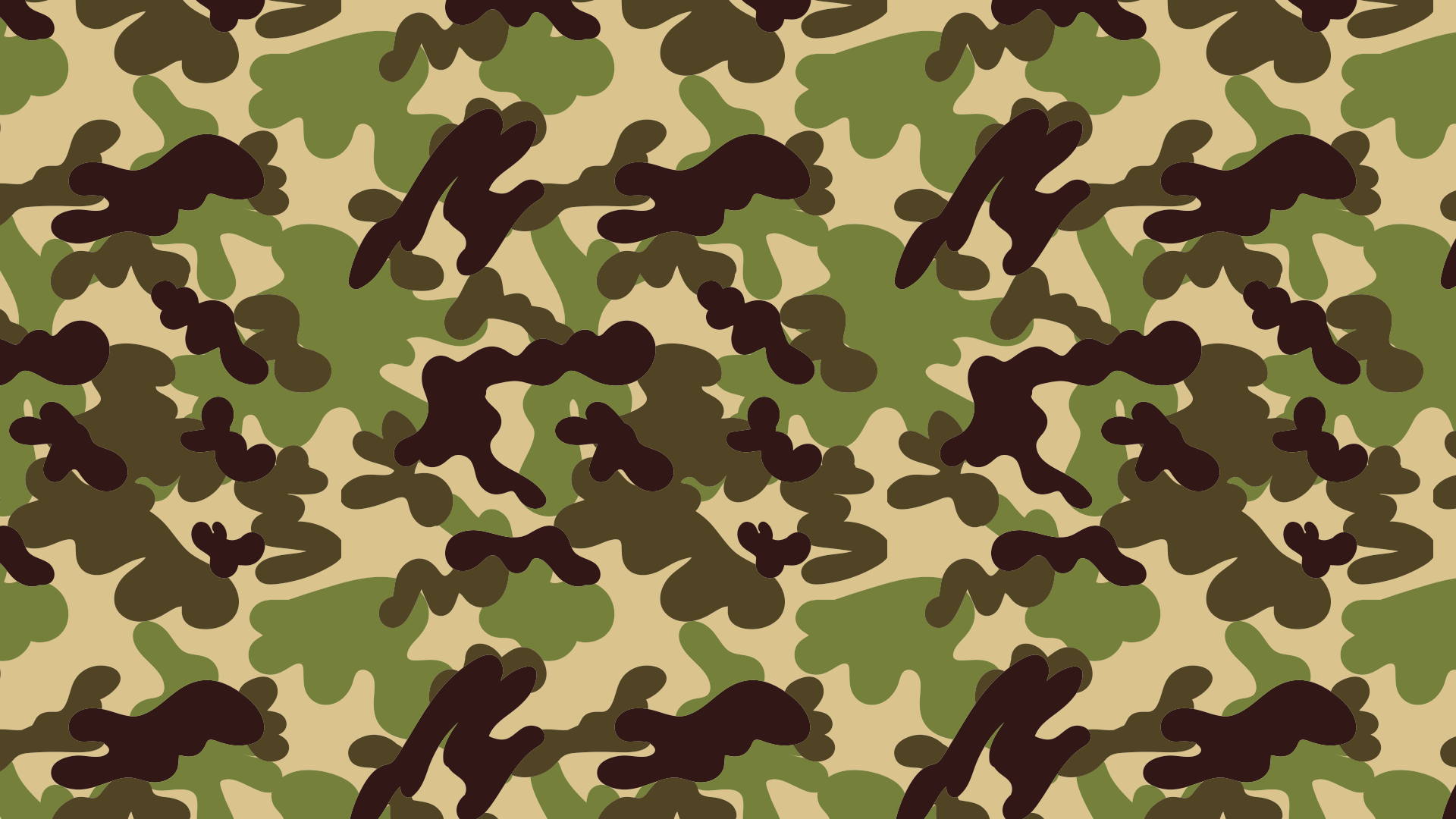 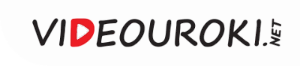 Точное попадание
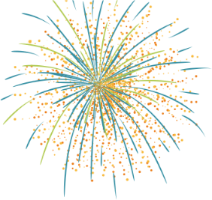 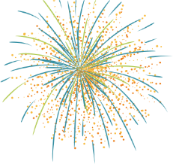 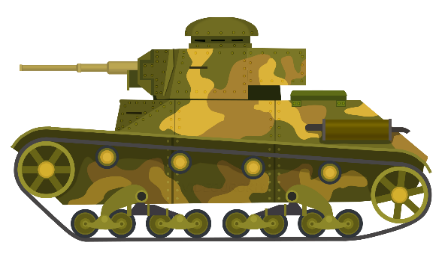 Германия
Вернуться назад
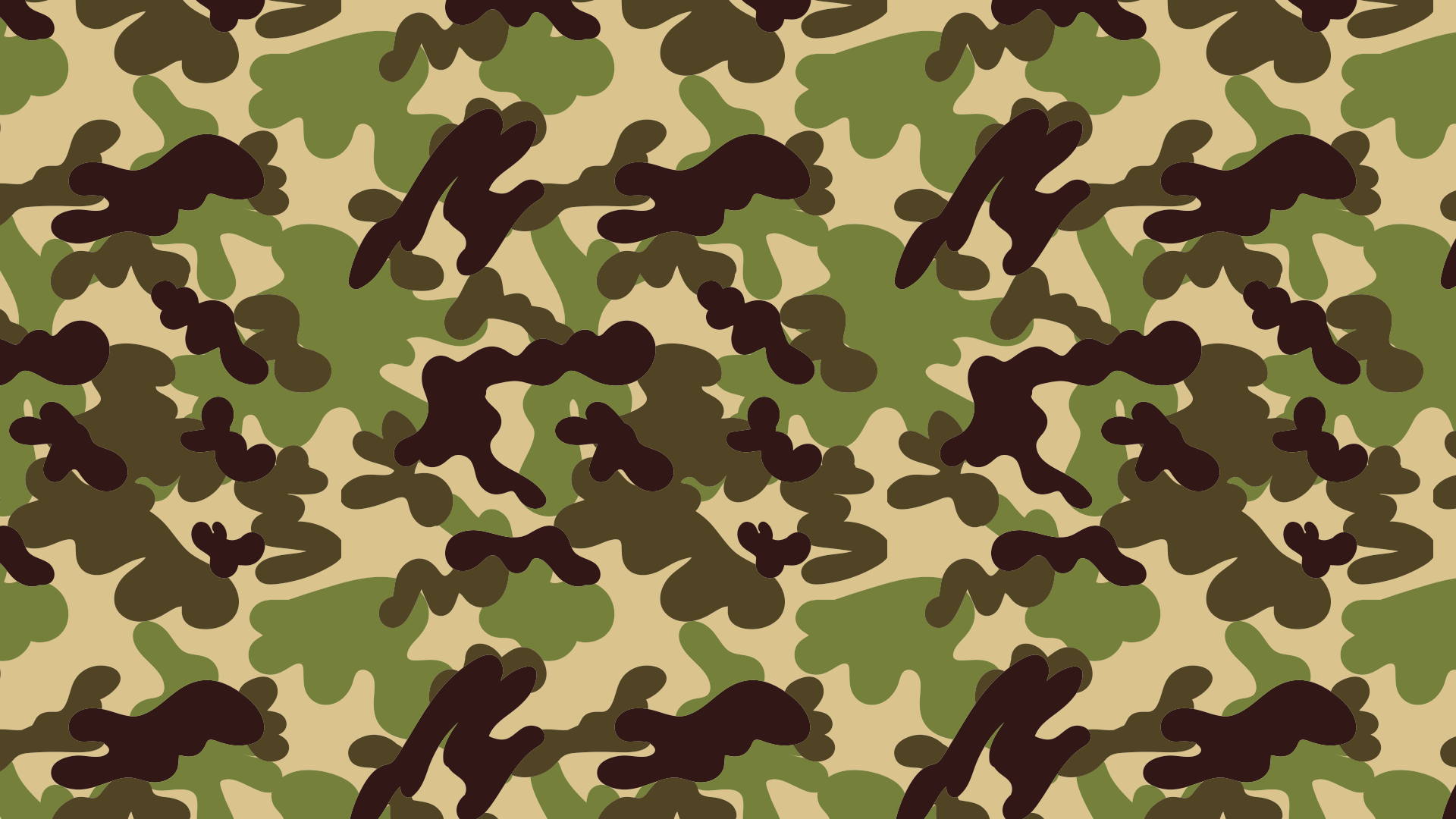 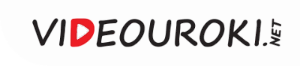 Правильный ответ
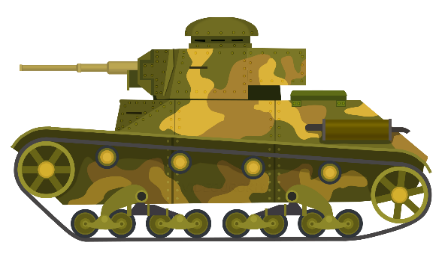 Ствол.
Вернуться назад
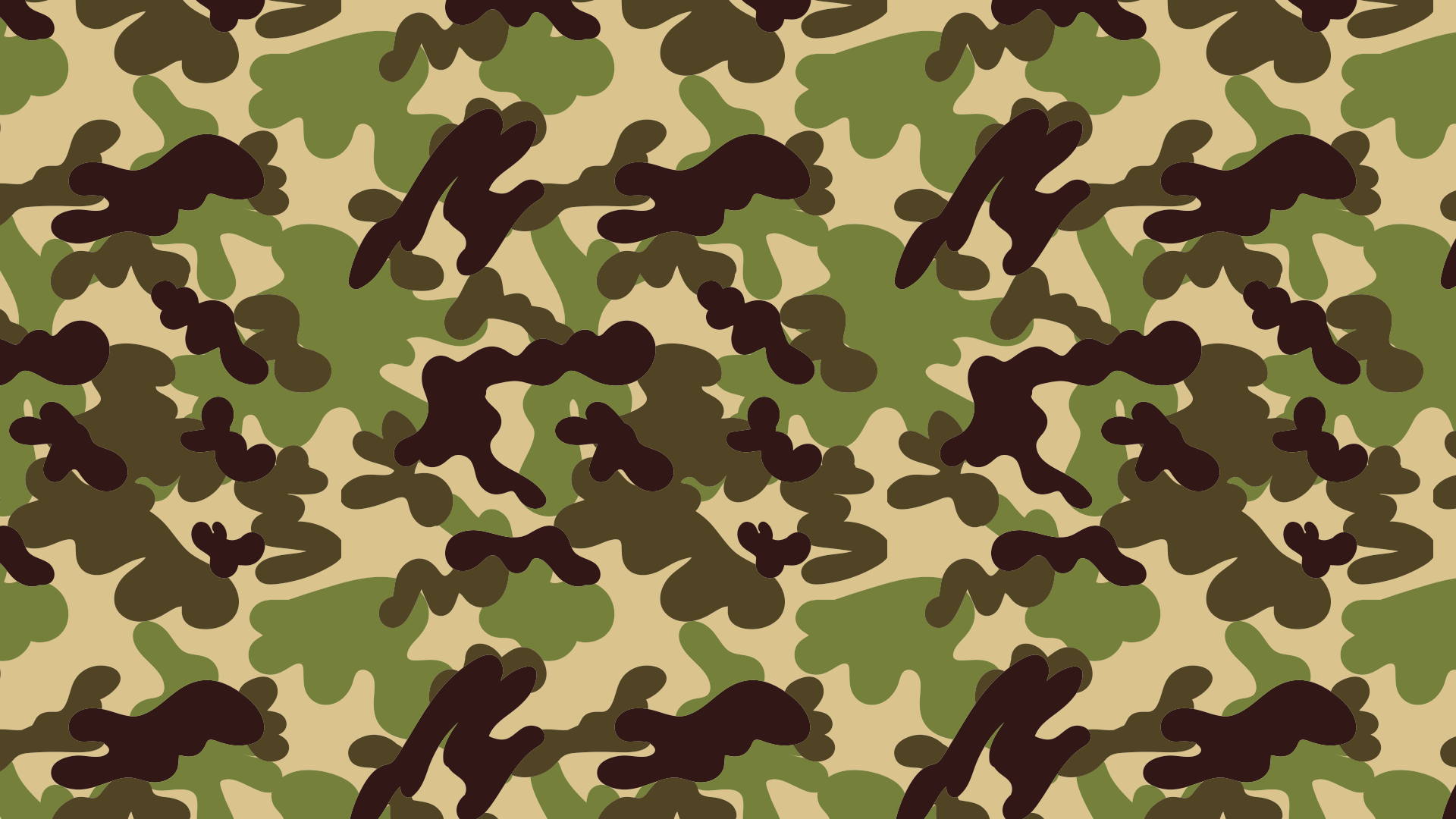 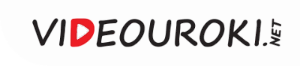 Правильный ответ
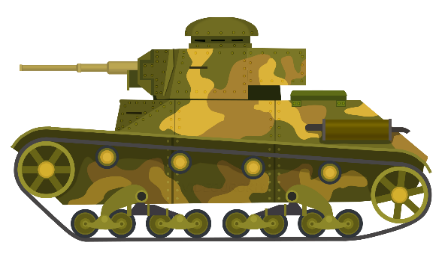 Казарма.
Вернуться назад
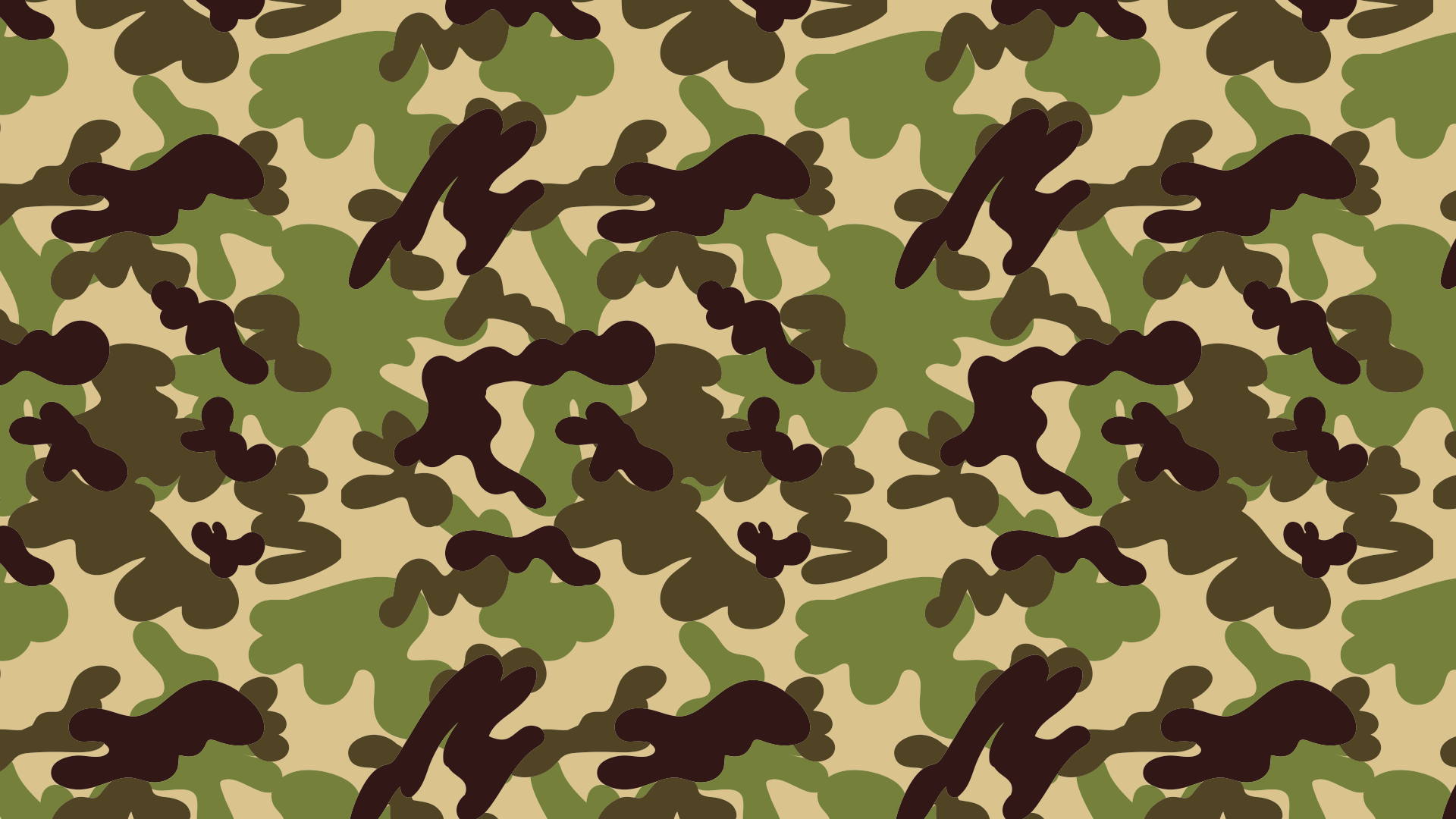 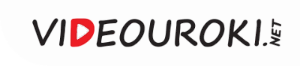 Правильный ответ
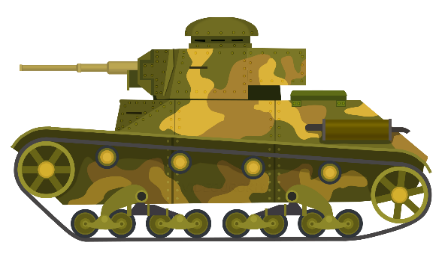 АК - 74
Вернуться назад
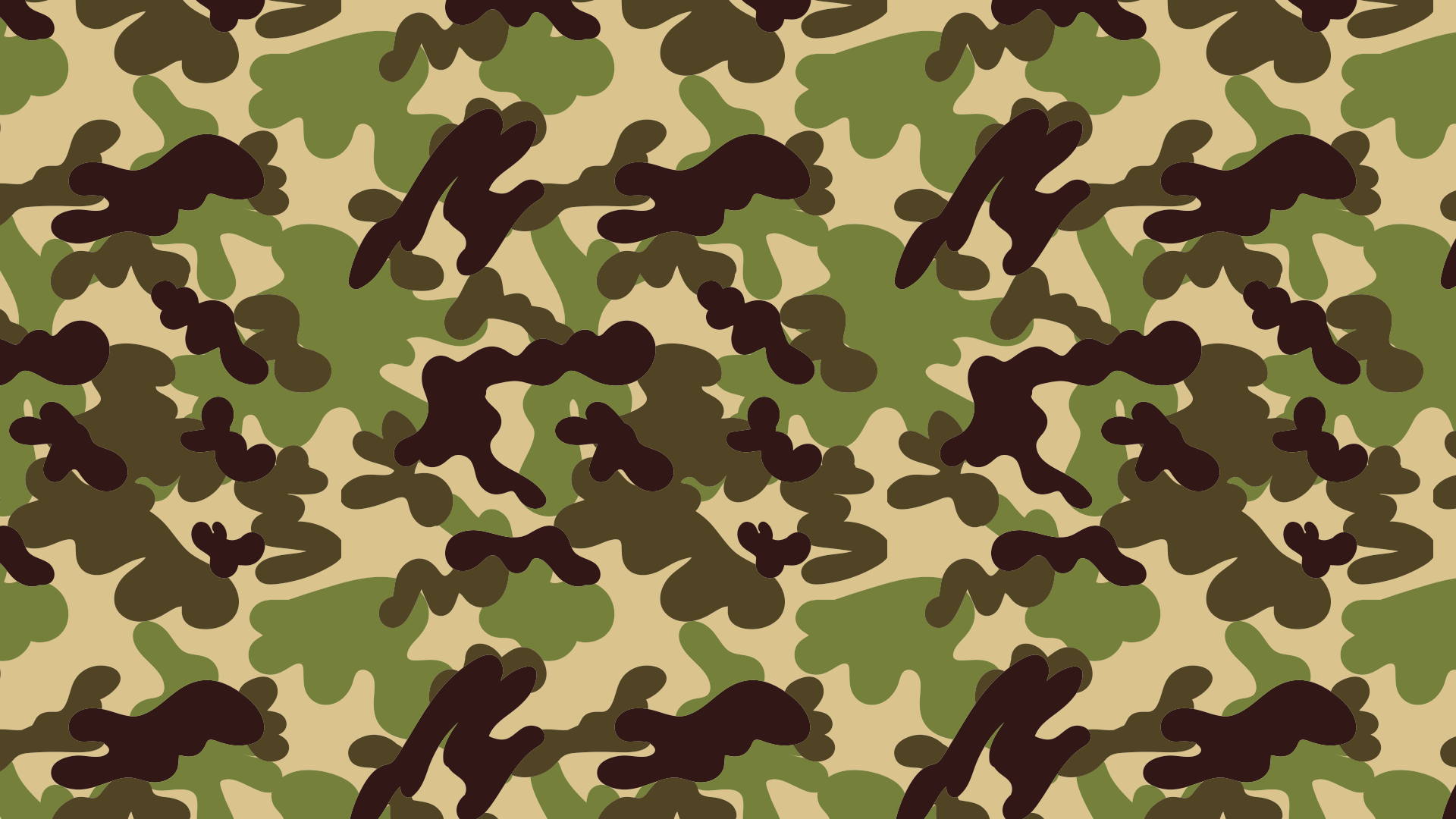 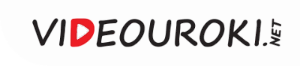 Правильный ответ
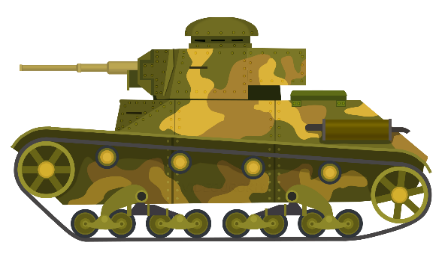 Погоны.
Вернуться назад
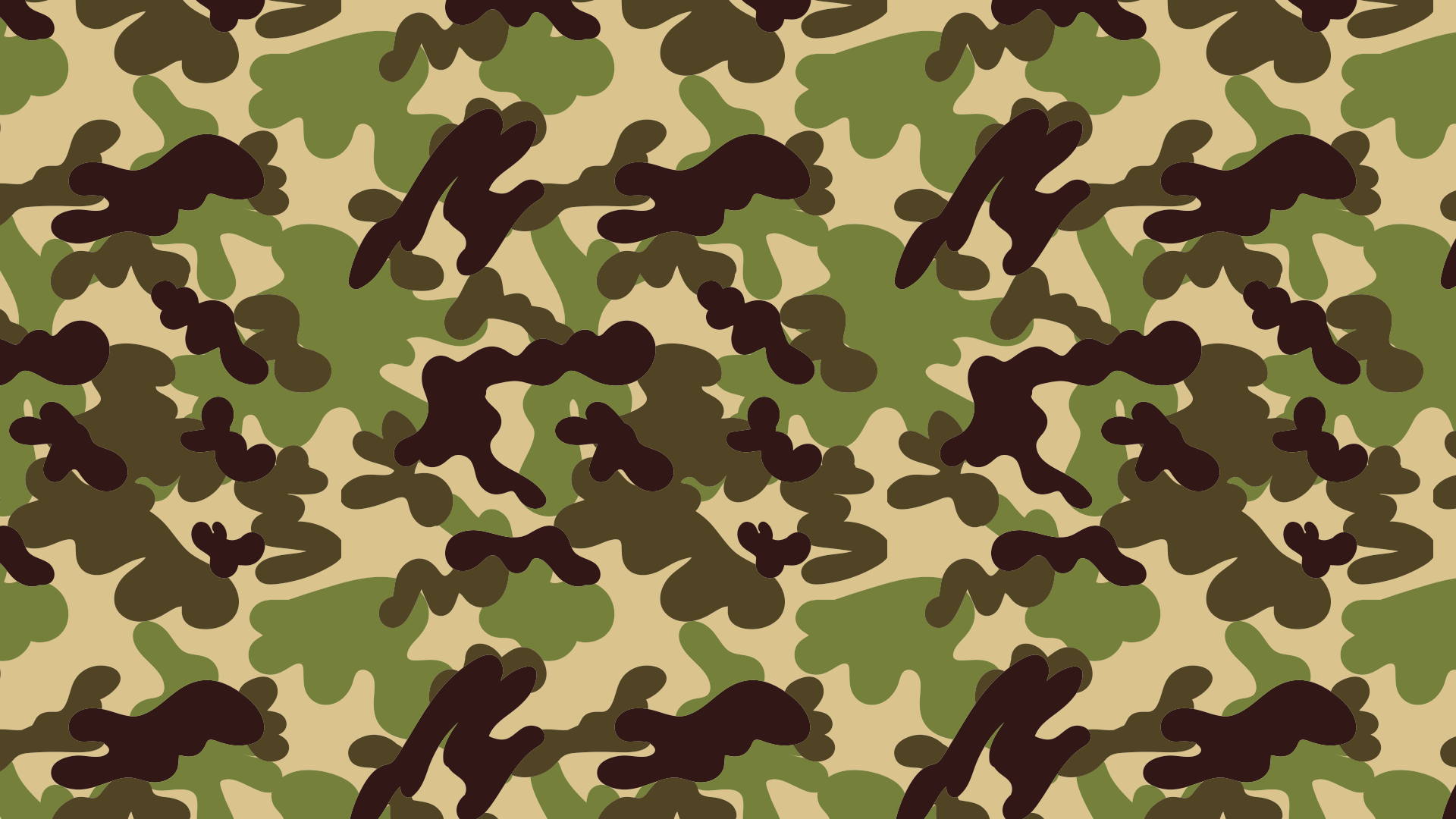 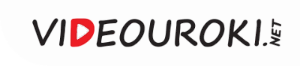 Правильный ответ
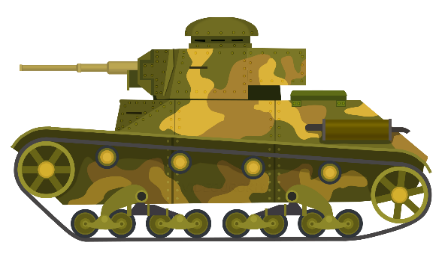 Не воин.
Вернуться назад
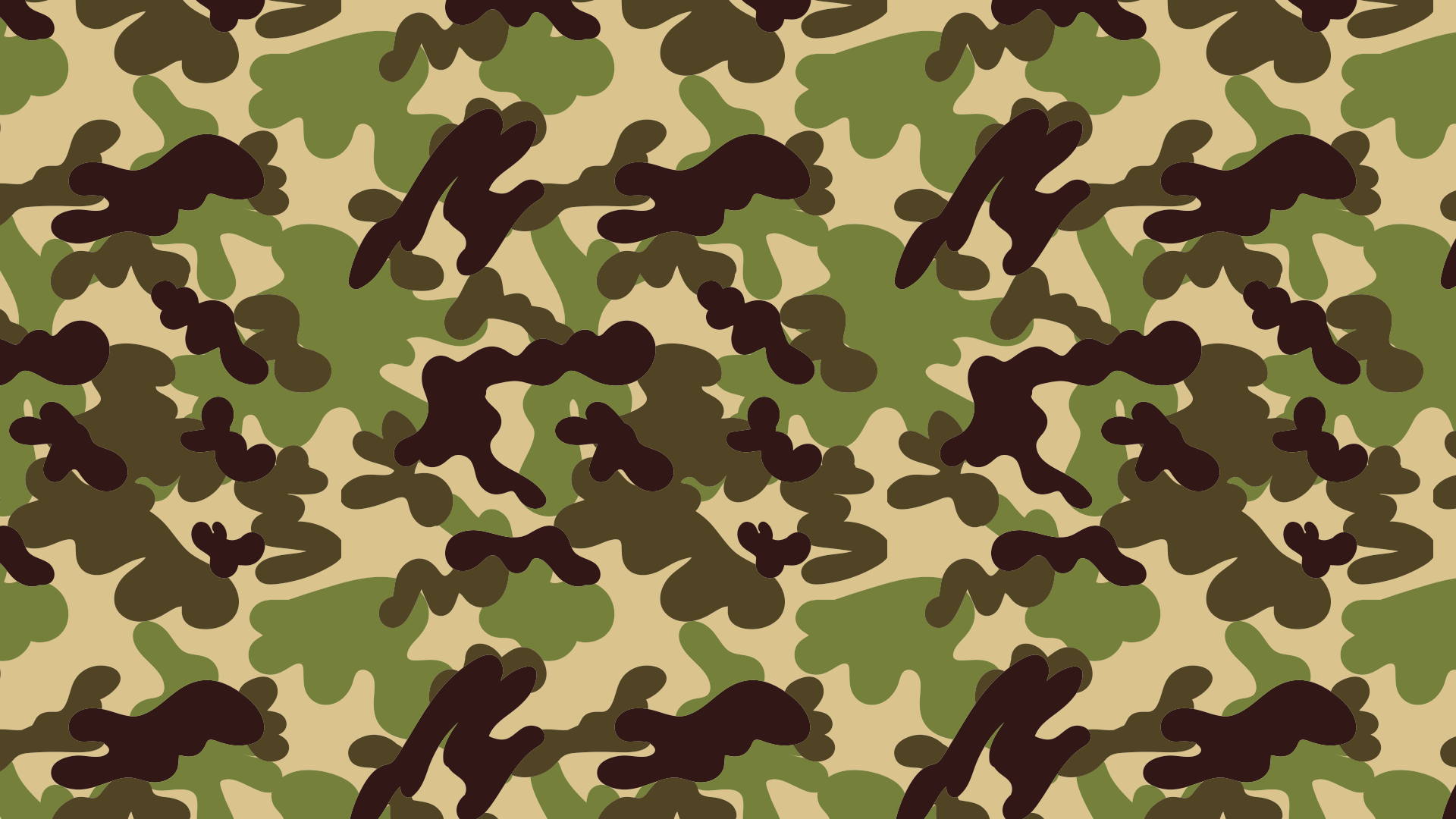 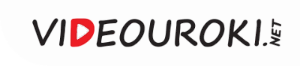 Правильный ответ
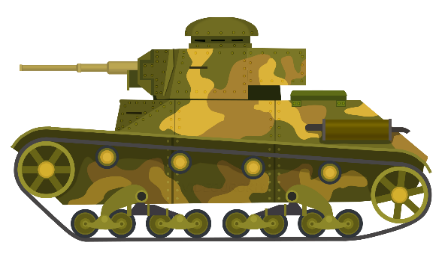 Плац.
Вернуться назад
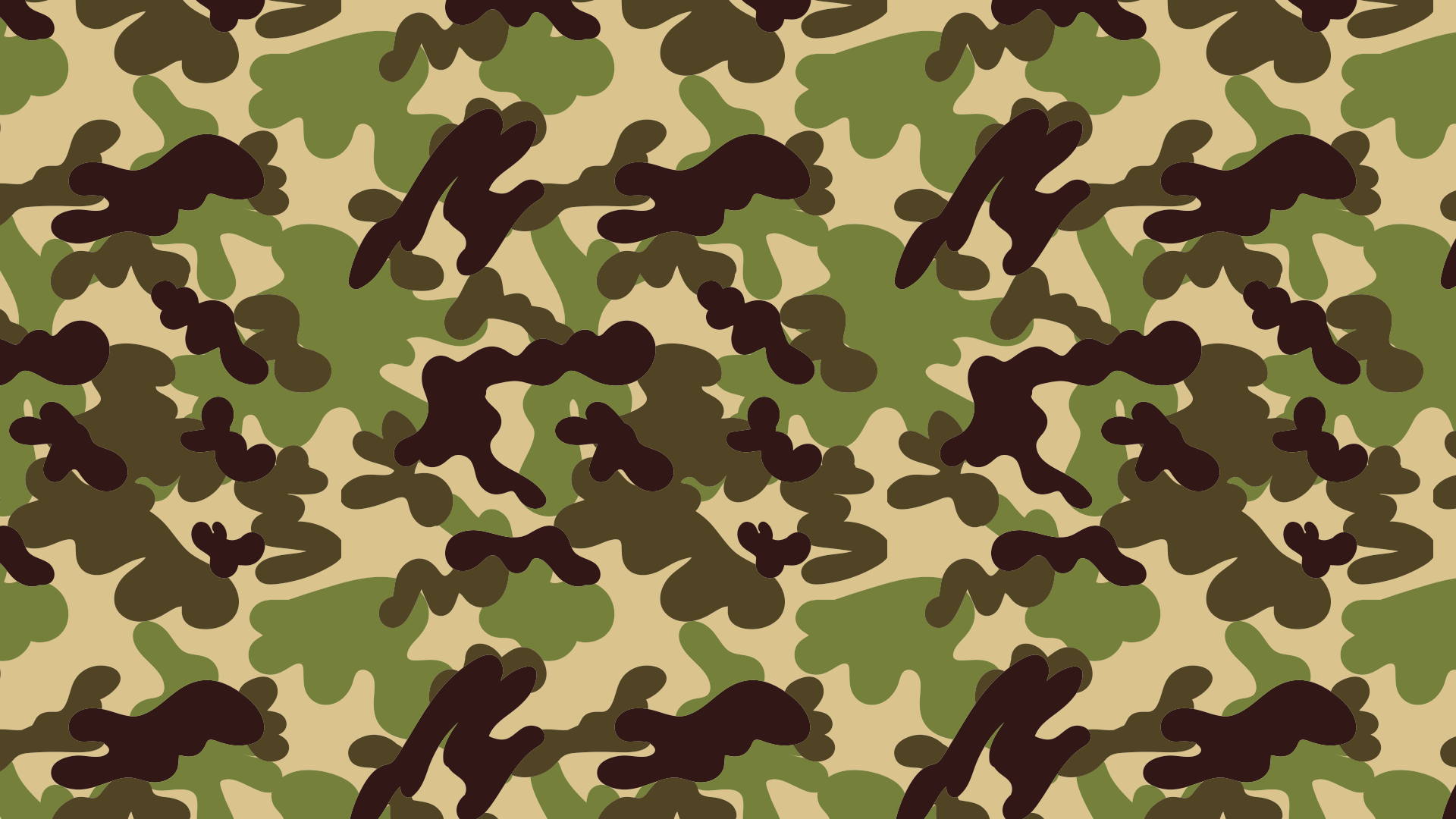 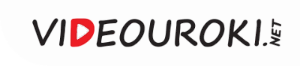 Правильный ответ
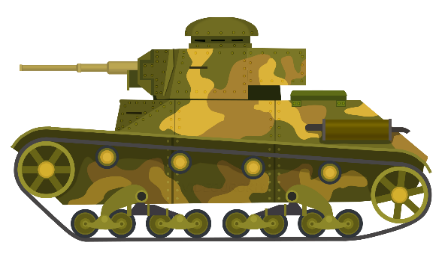 Якорь.
Вернуться назад
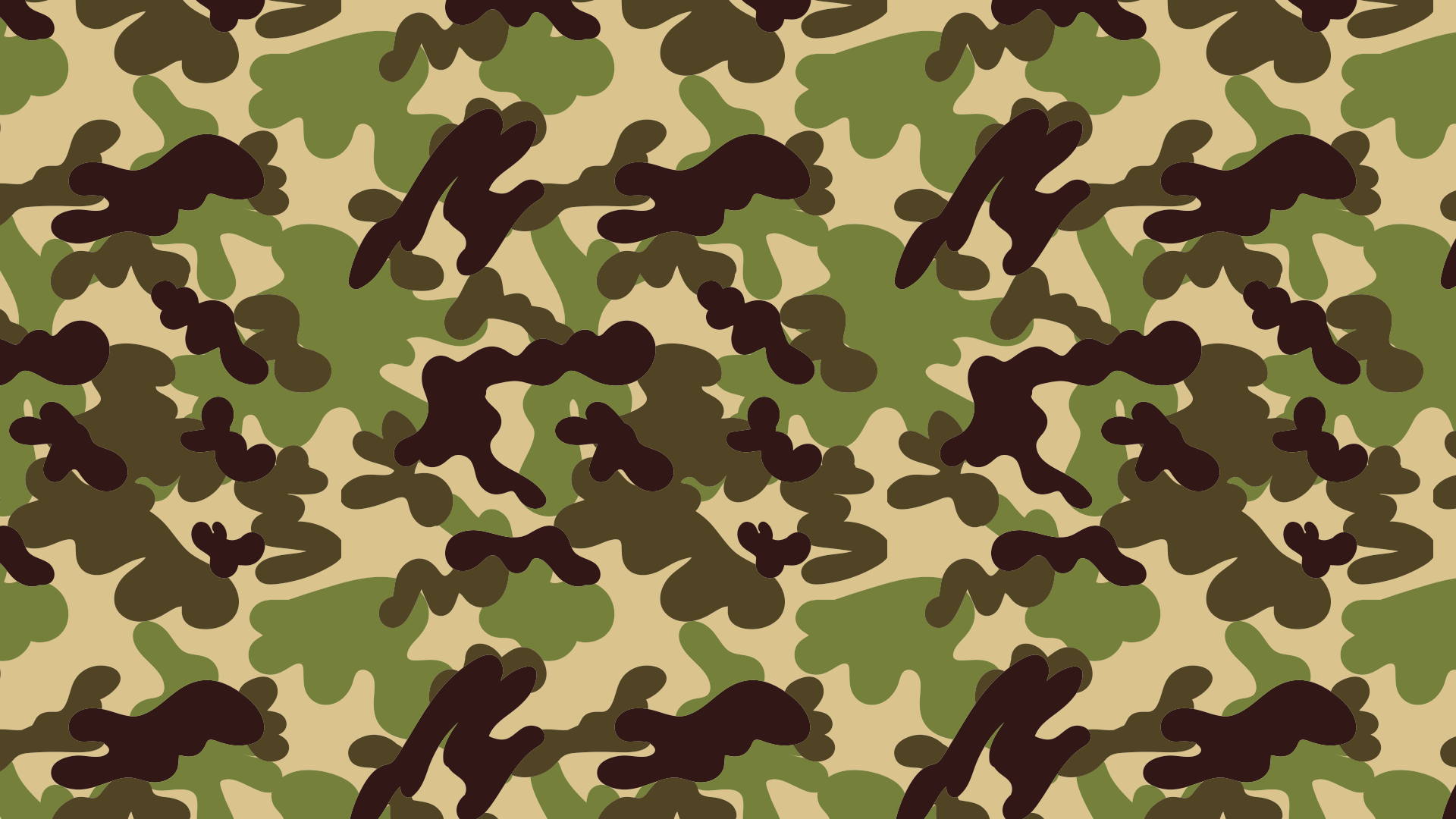 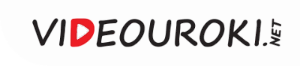 Правильный ответ
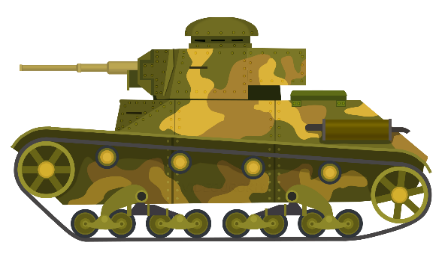 Недостатка еды, голода.
Вернуться назад
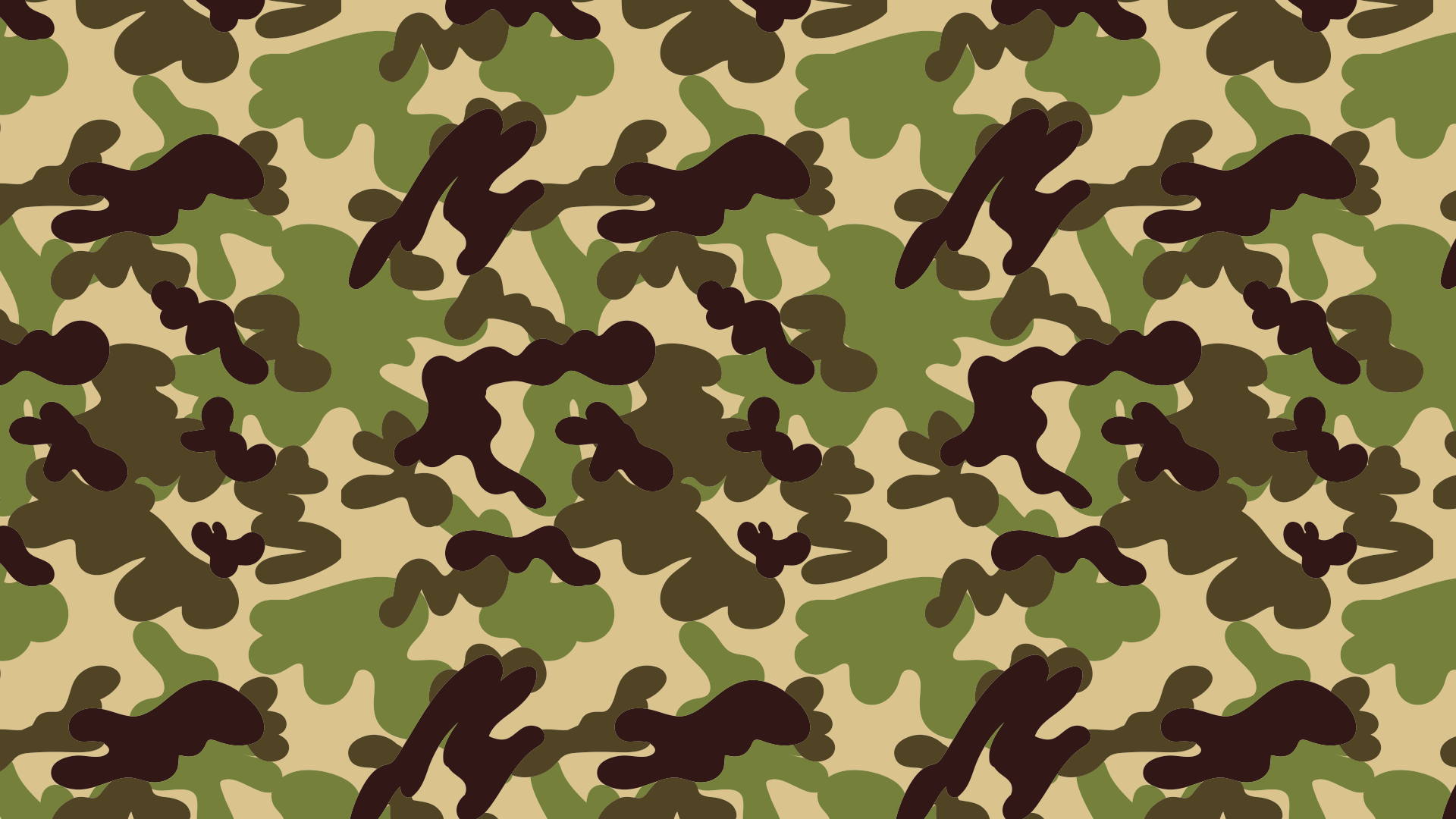 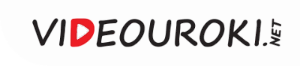 Правильный ответ
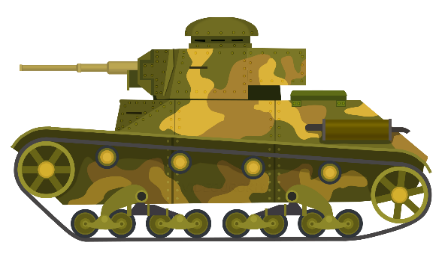 Рация
Вернуться назад
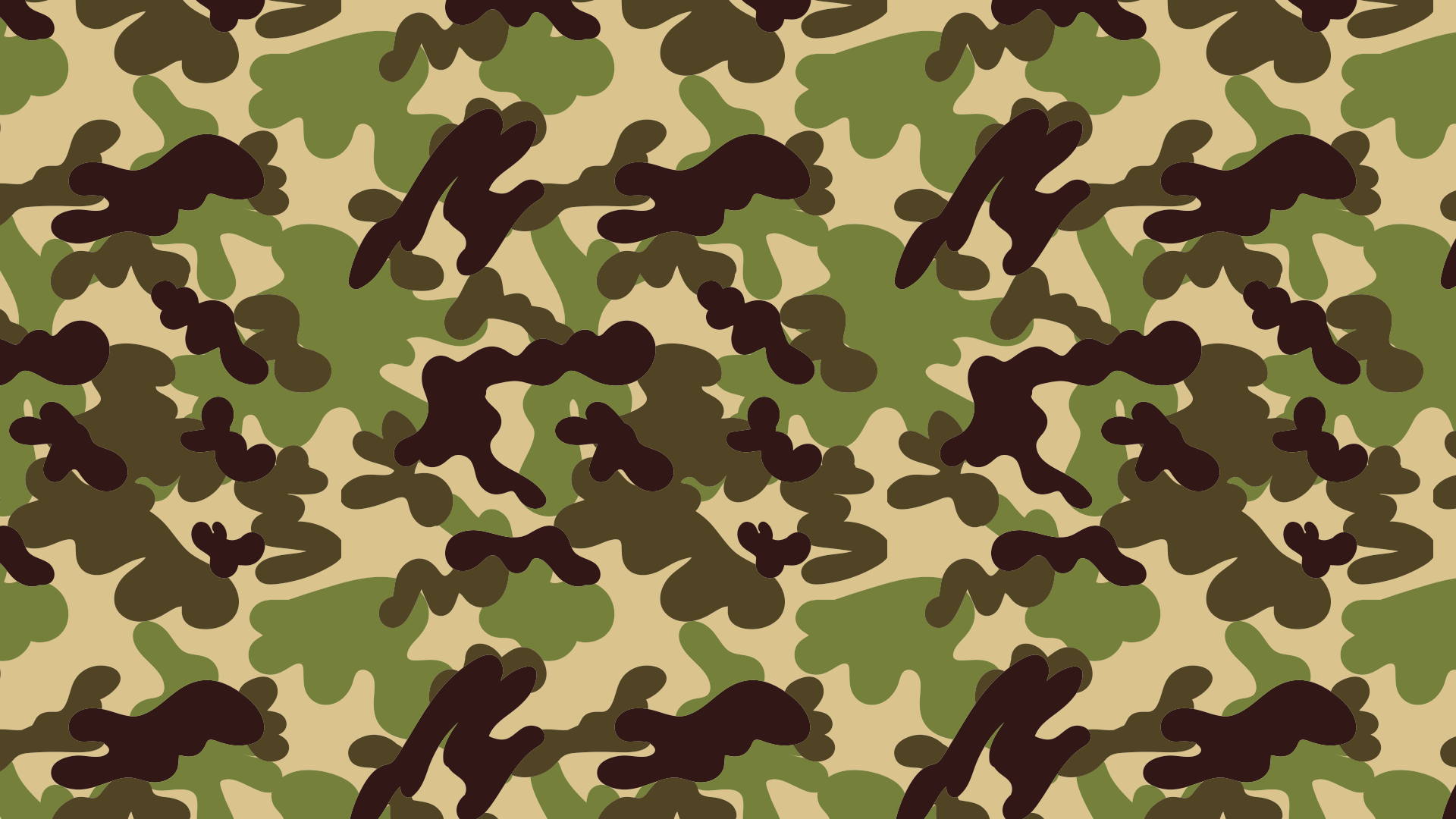 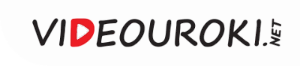 Правильный ответ
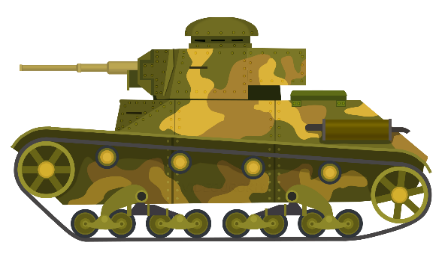 «Рота, подъём!»
Вернуться назад
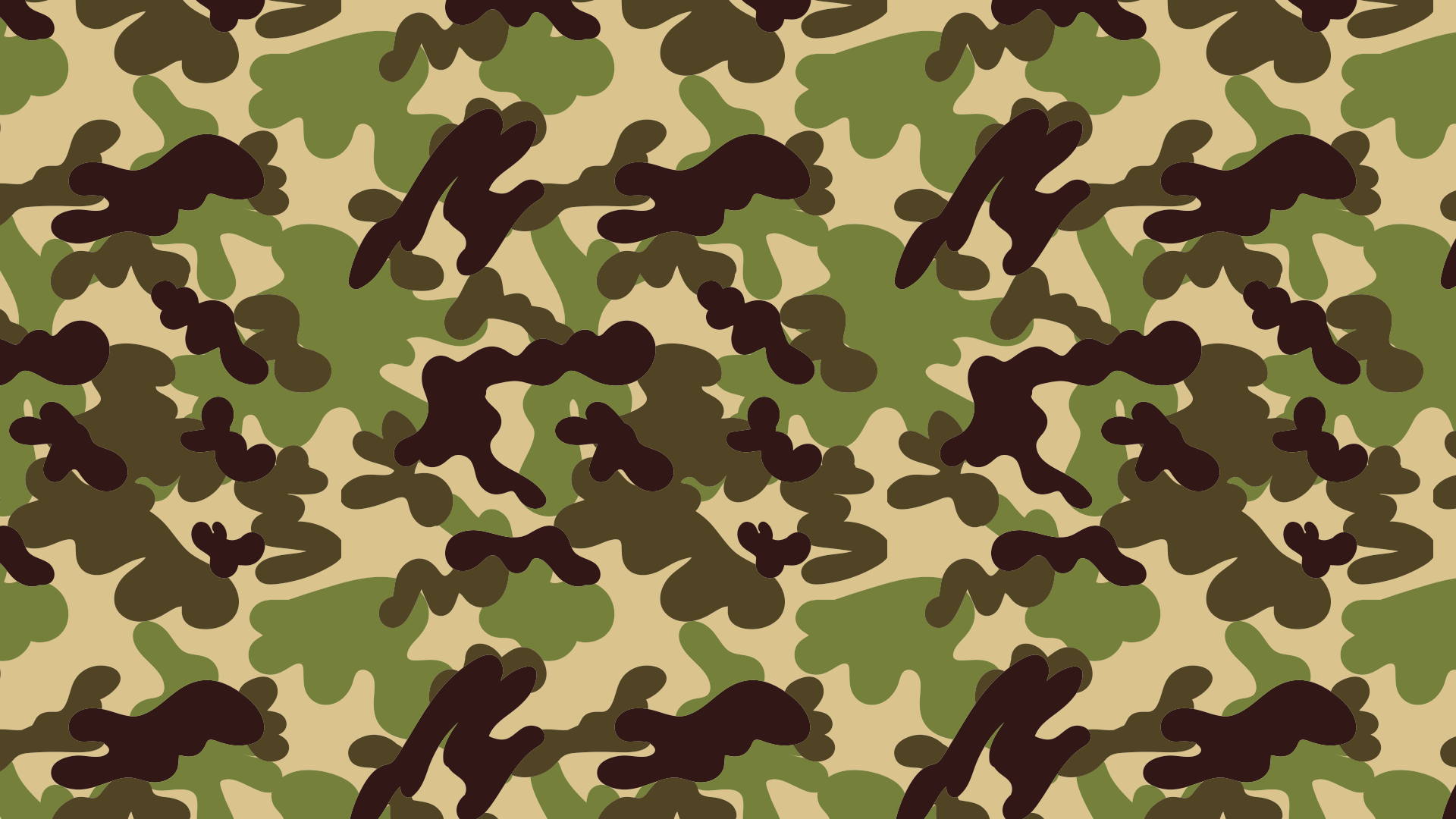 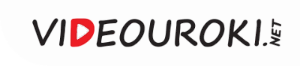 Правильный ответ
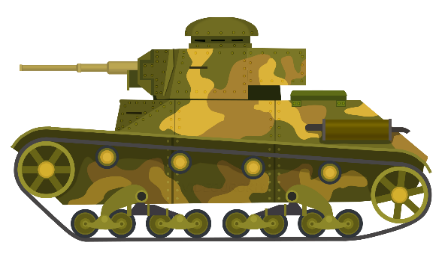 Президент РФ
Вернуться назад
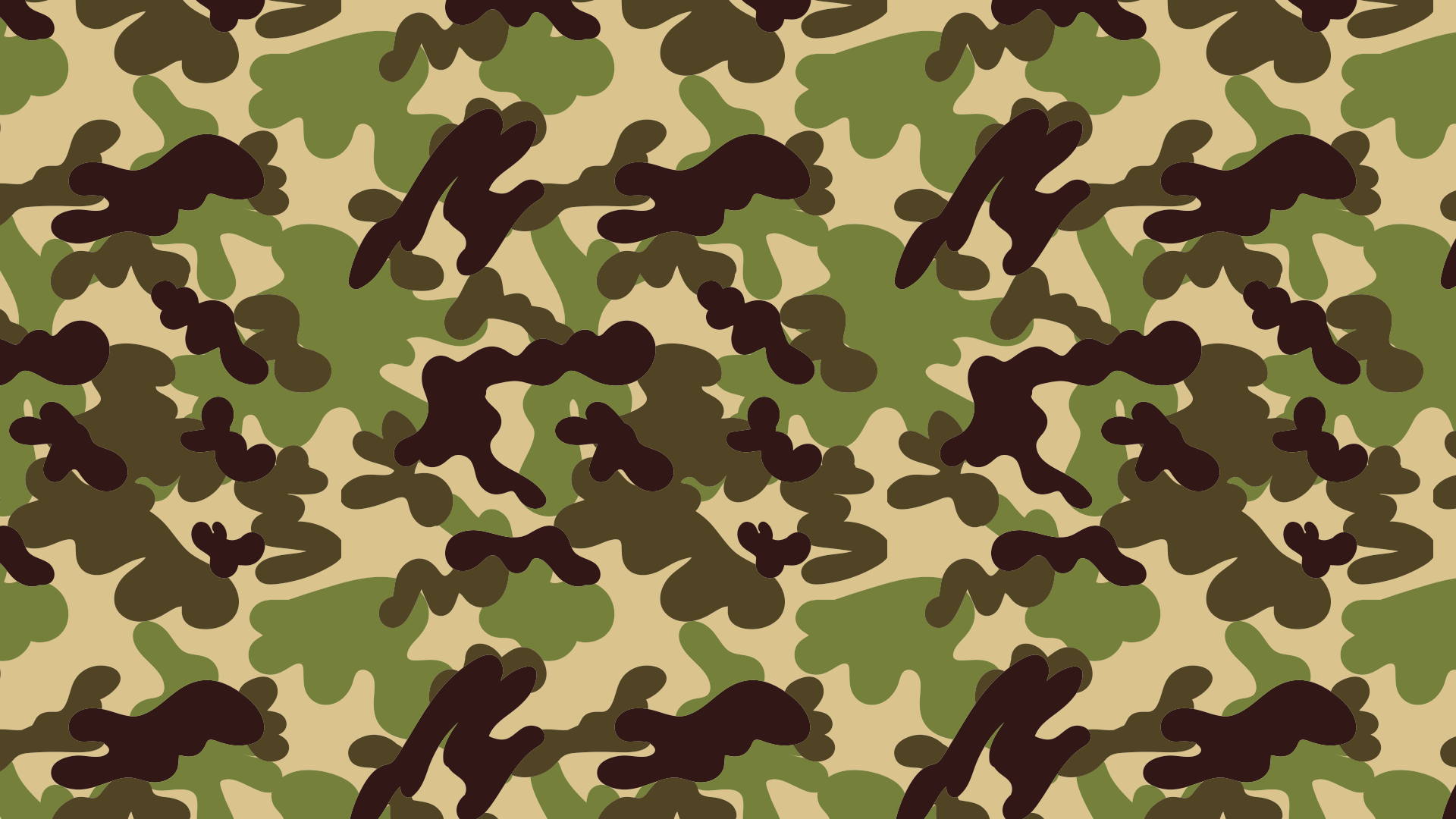 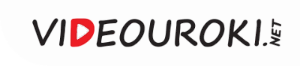 Правильный ответ
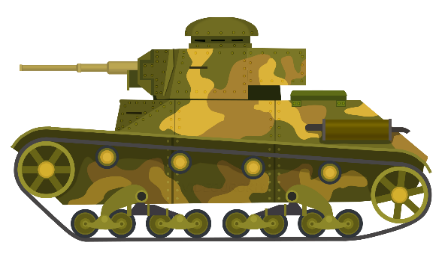 «Щука»
Вернуться назад
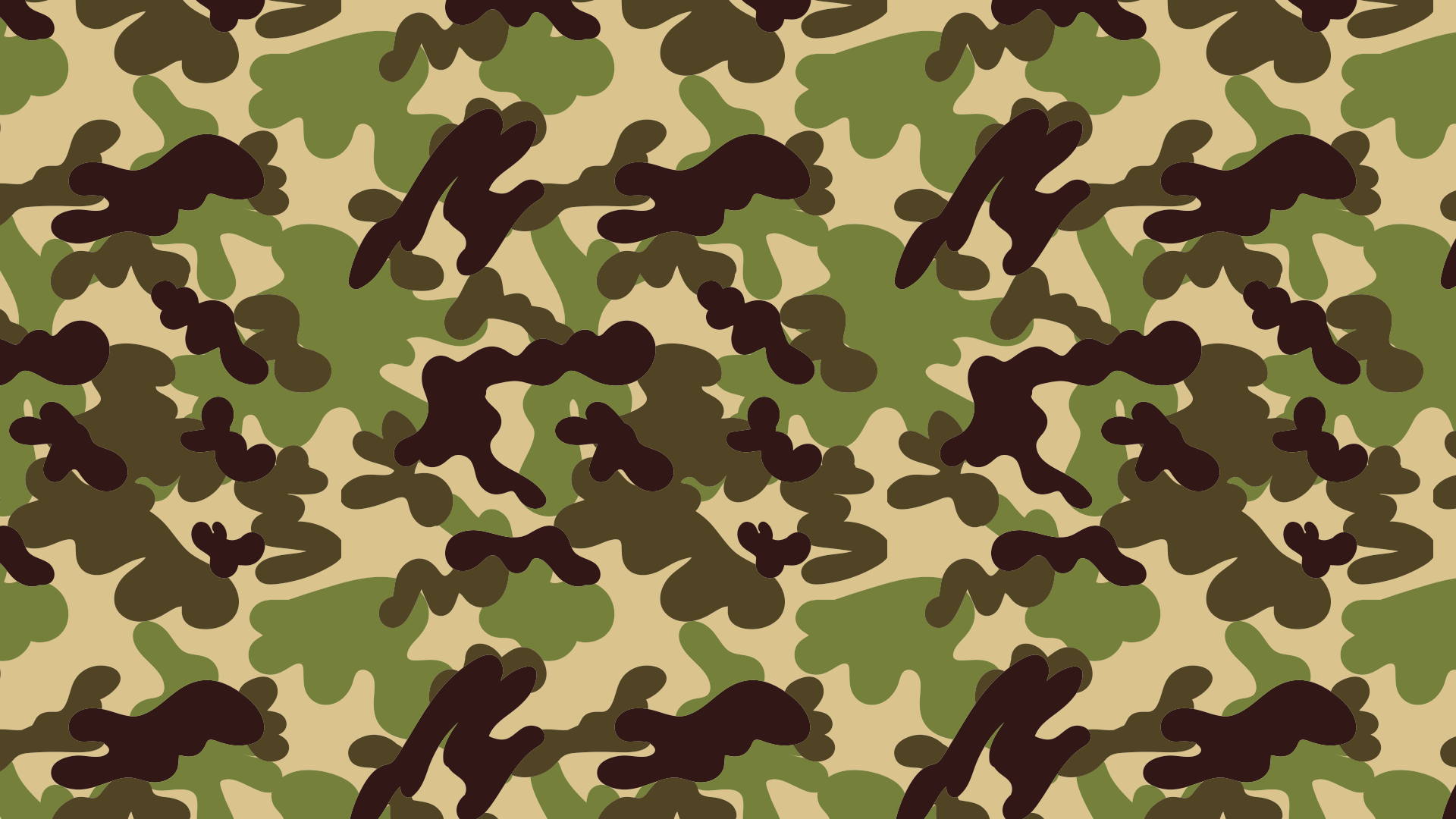 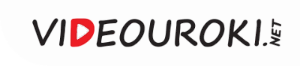 Правильный ответ
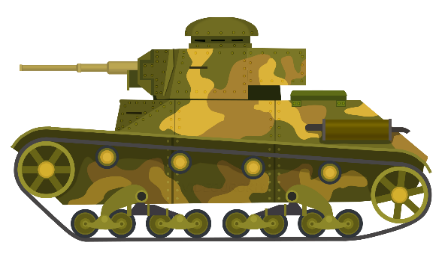 Катюша.
Вернуться назад
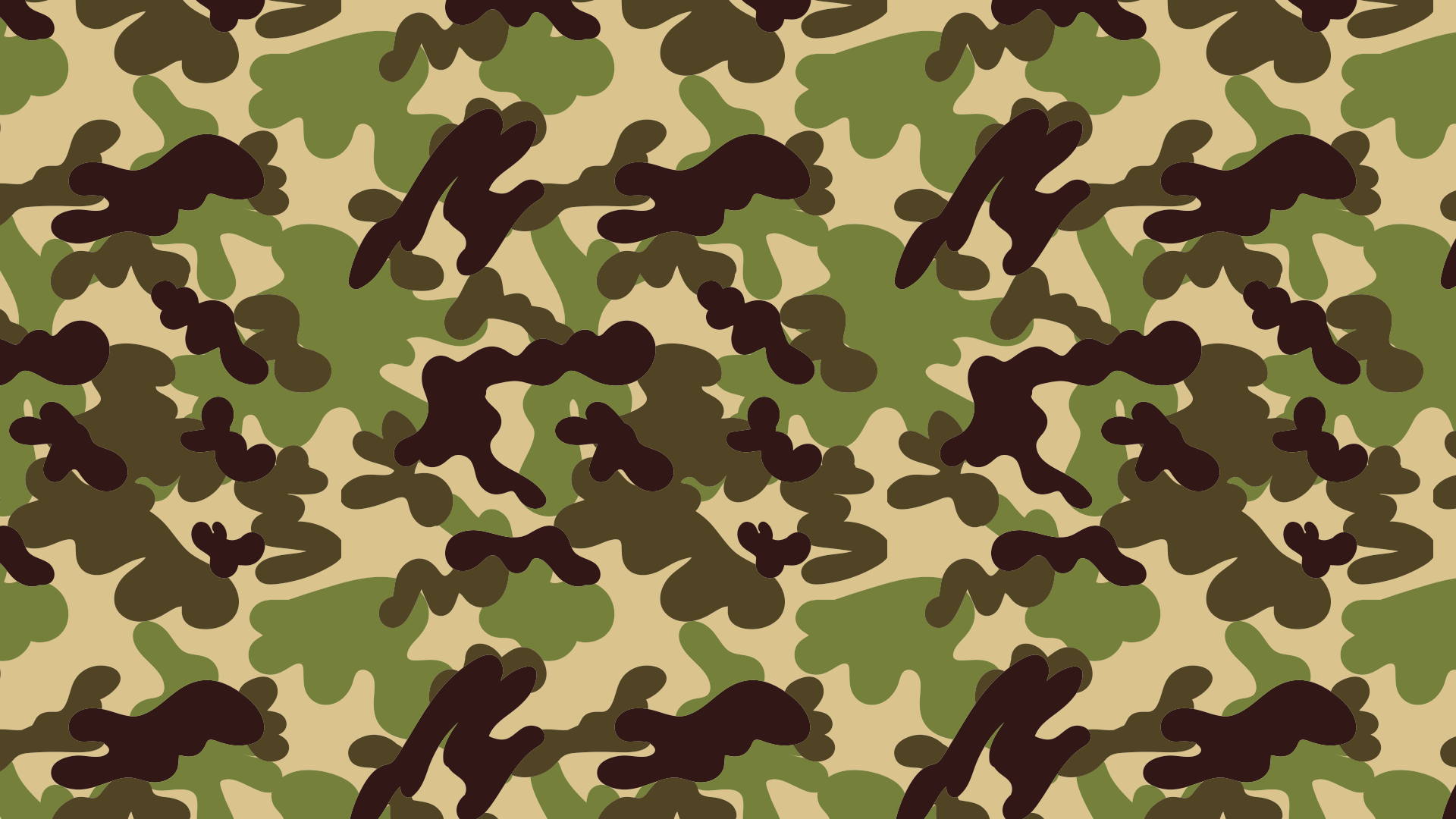 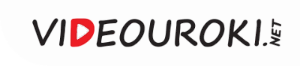 Правильный ответ
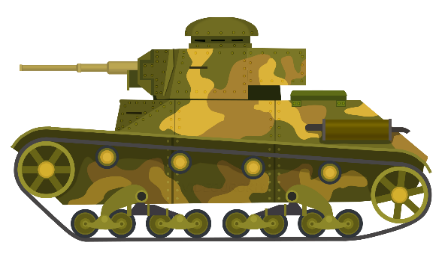 Окоп.
Вернуться назад
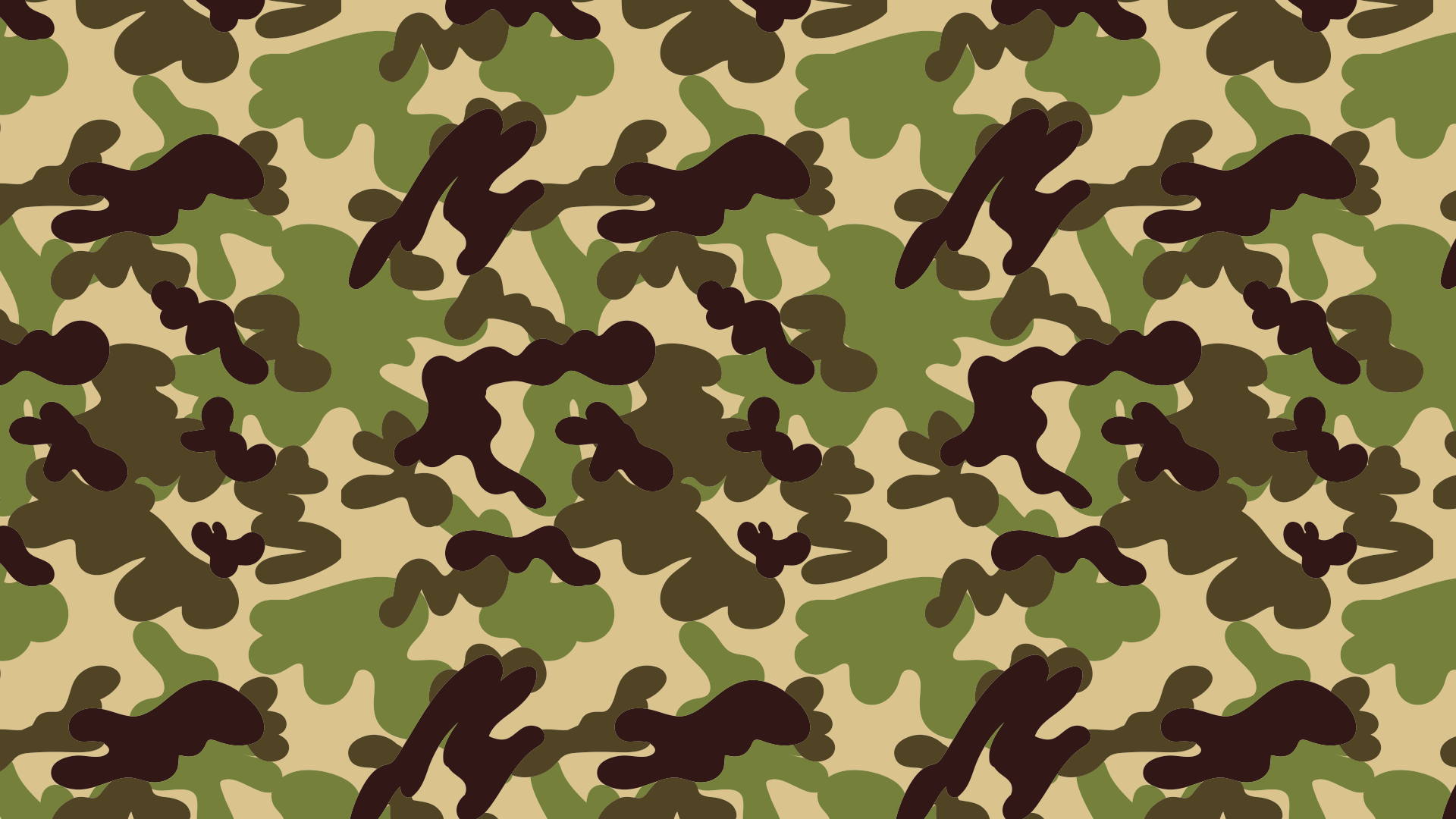 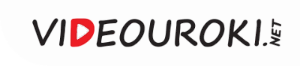 Правильный ответ
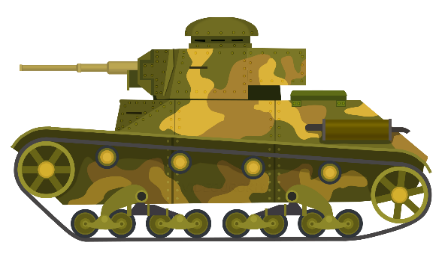 Конь.

Будёновцами в годы Гражданской войны называли бойцов Первой Конной армии, которой командовал С. М. Будённый.
Вернуться назад
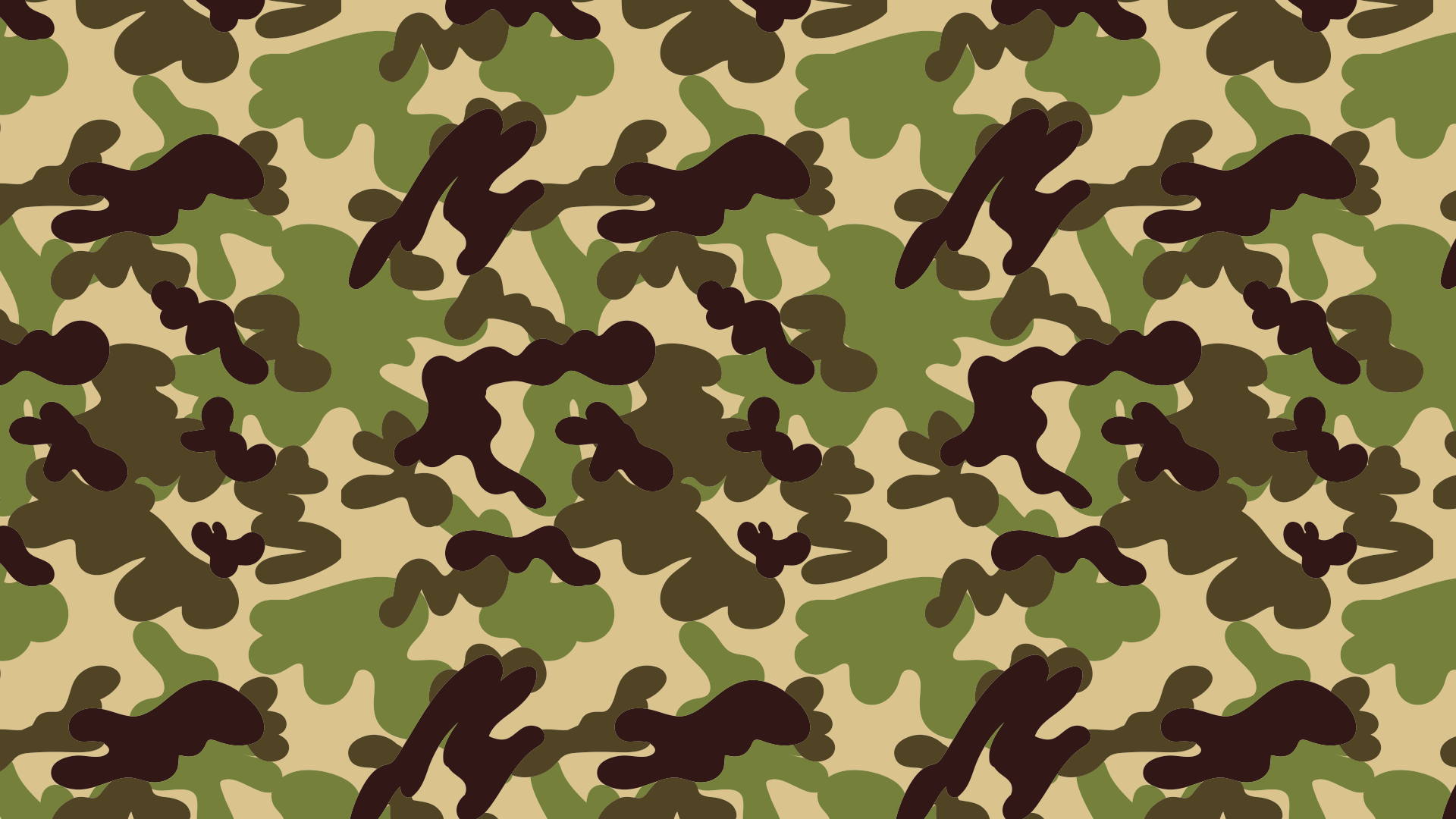 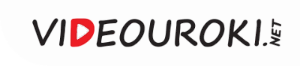 Правильный ответ
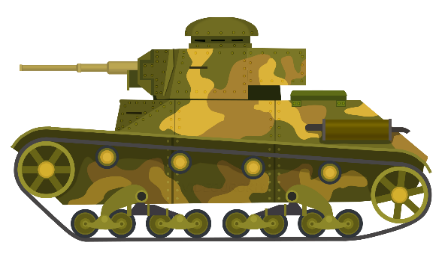 Александр Матросов.
Вернуться назад
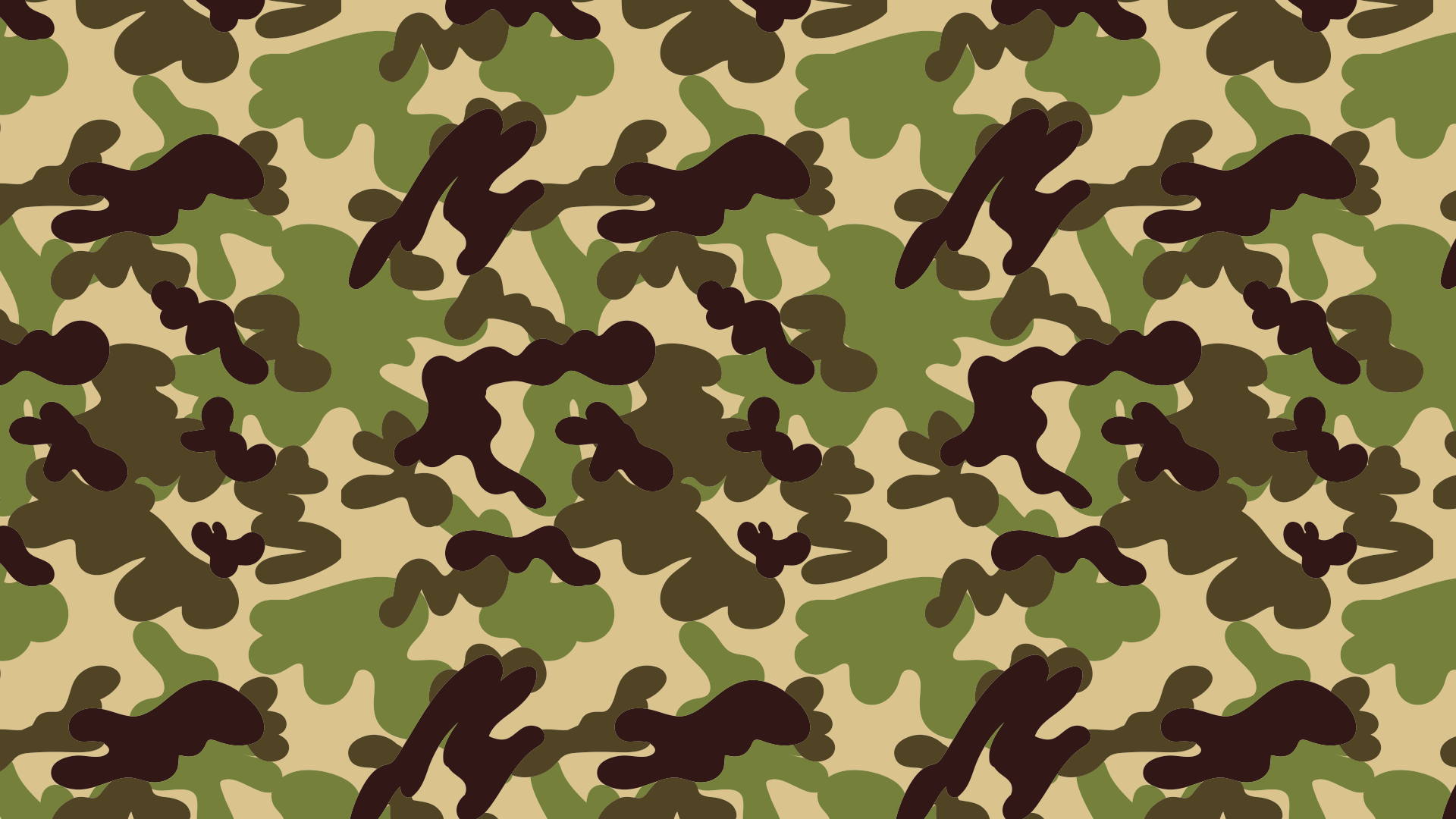 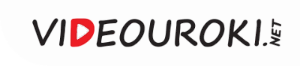 Правильный ответ
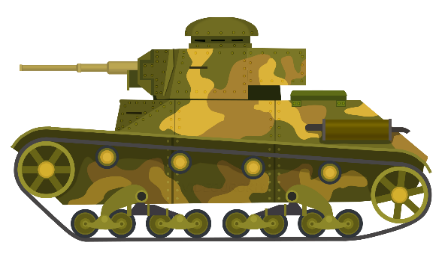 Ас.
Вернуться назад
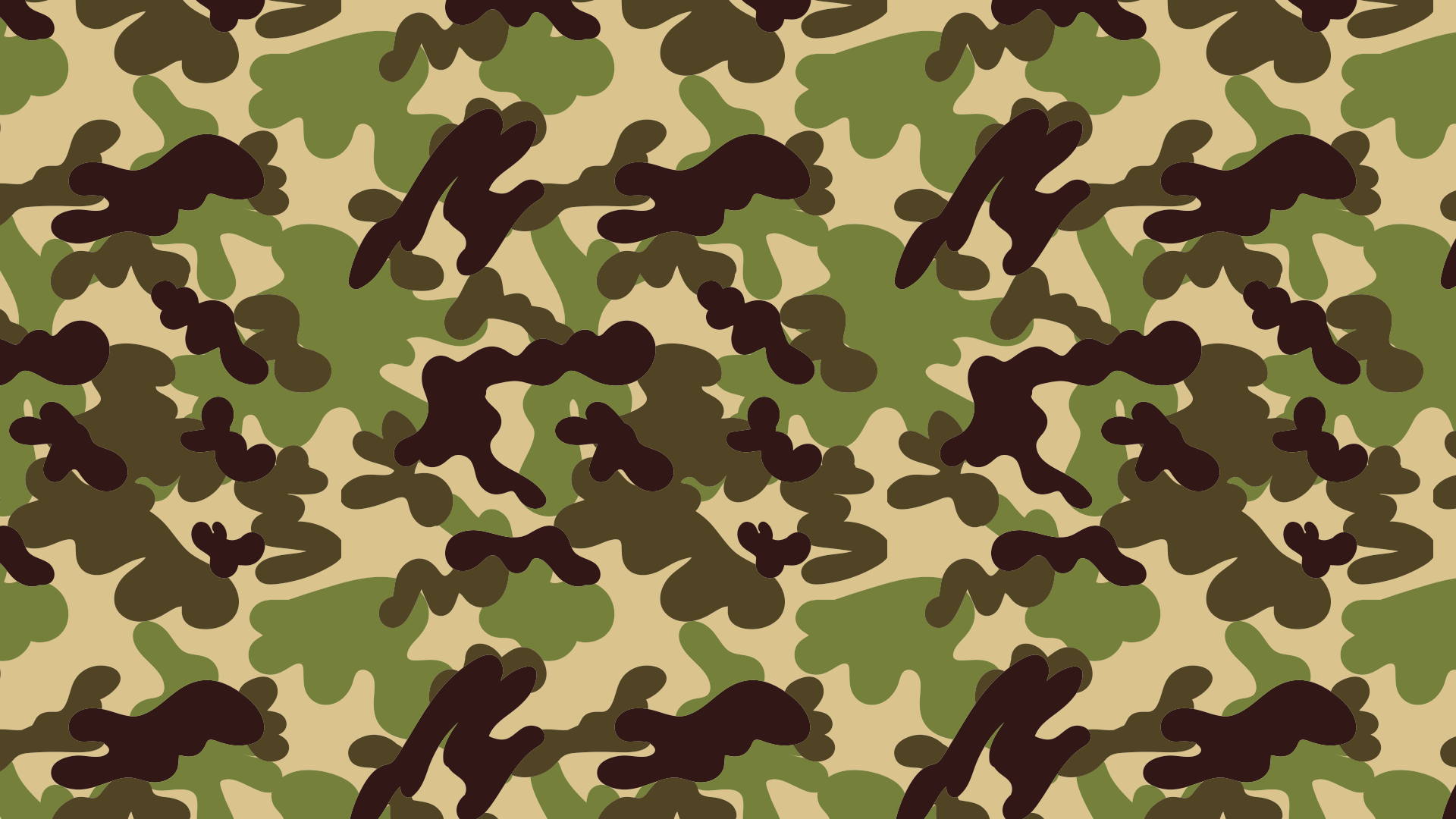 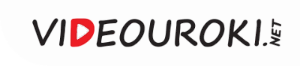 Правильный ответ
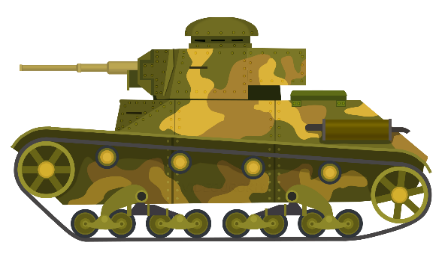 Парашют.
Вернуться назад
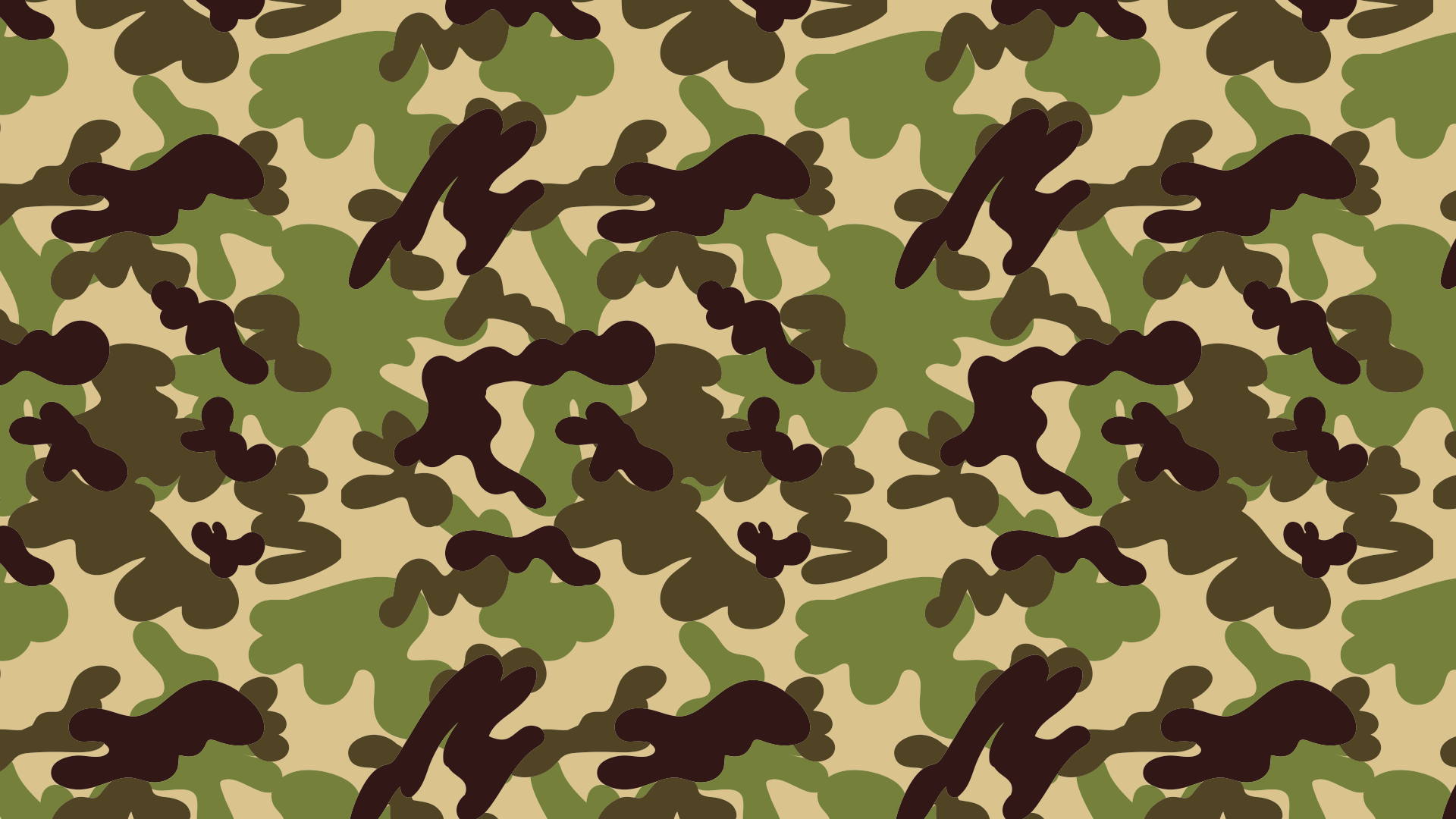 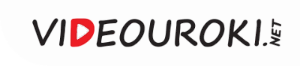 Правильный ответ
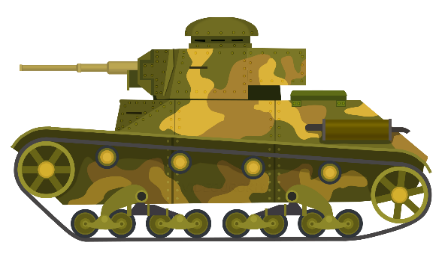 Герой
Вернуться назад
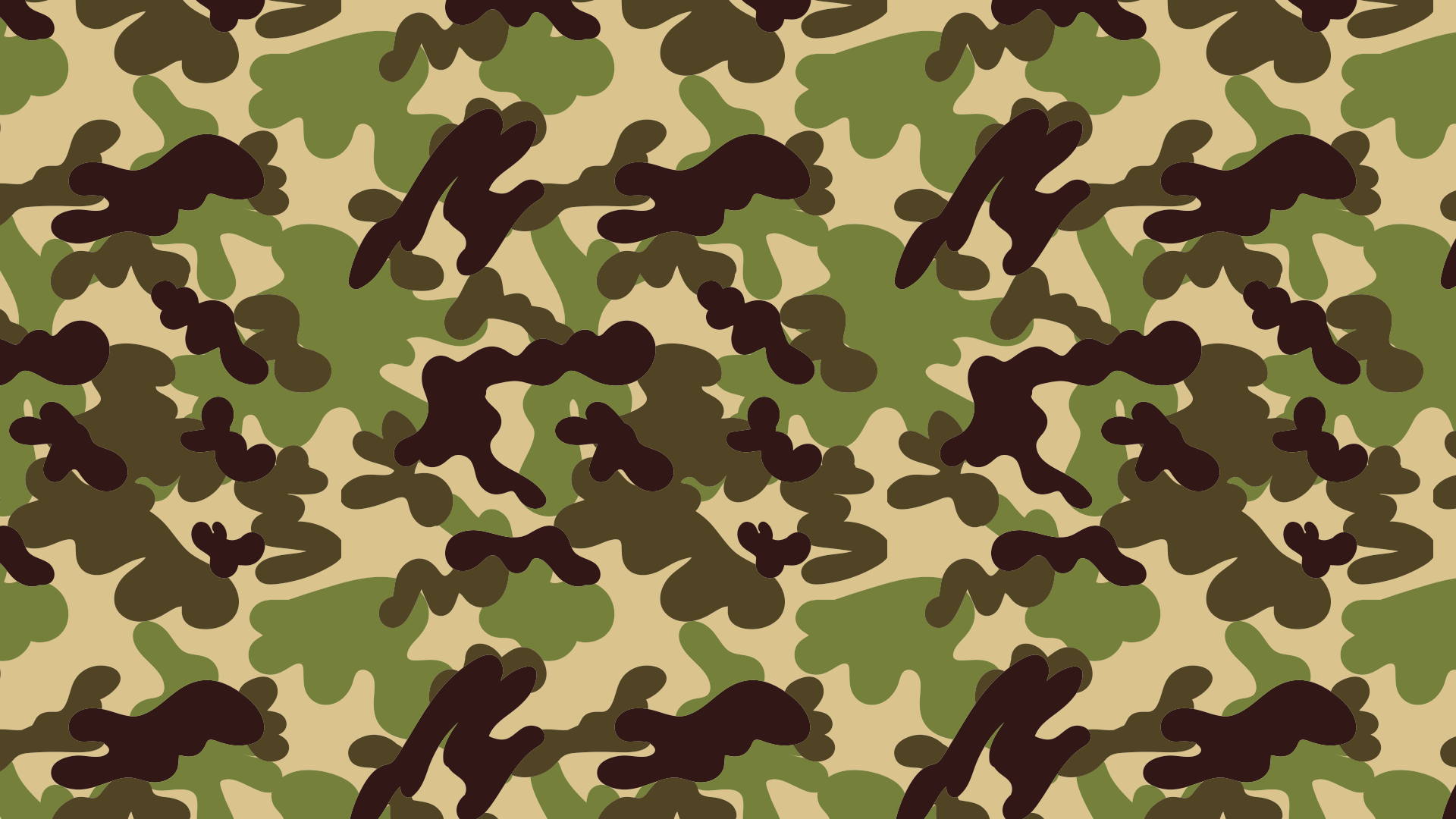 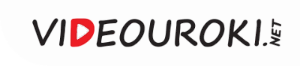 Правильный ответ
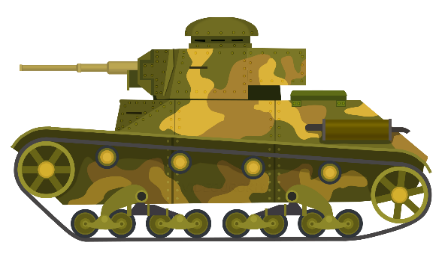 Генералом.
Вернуться назад
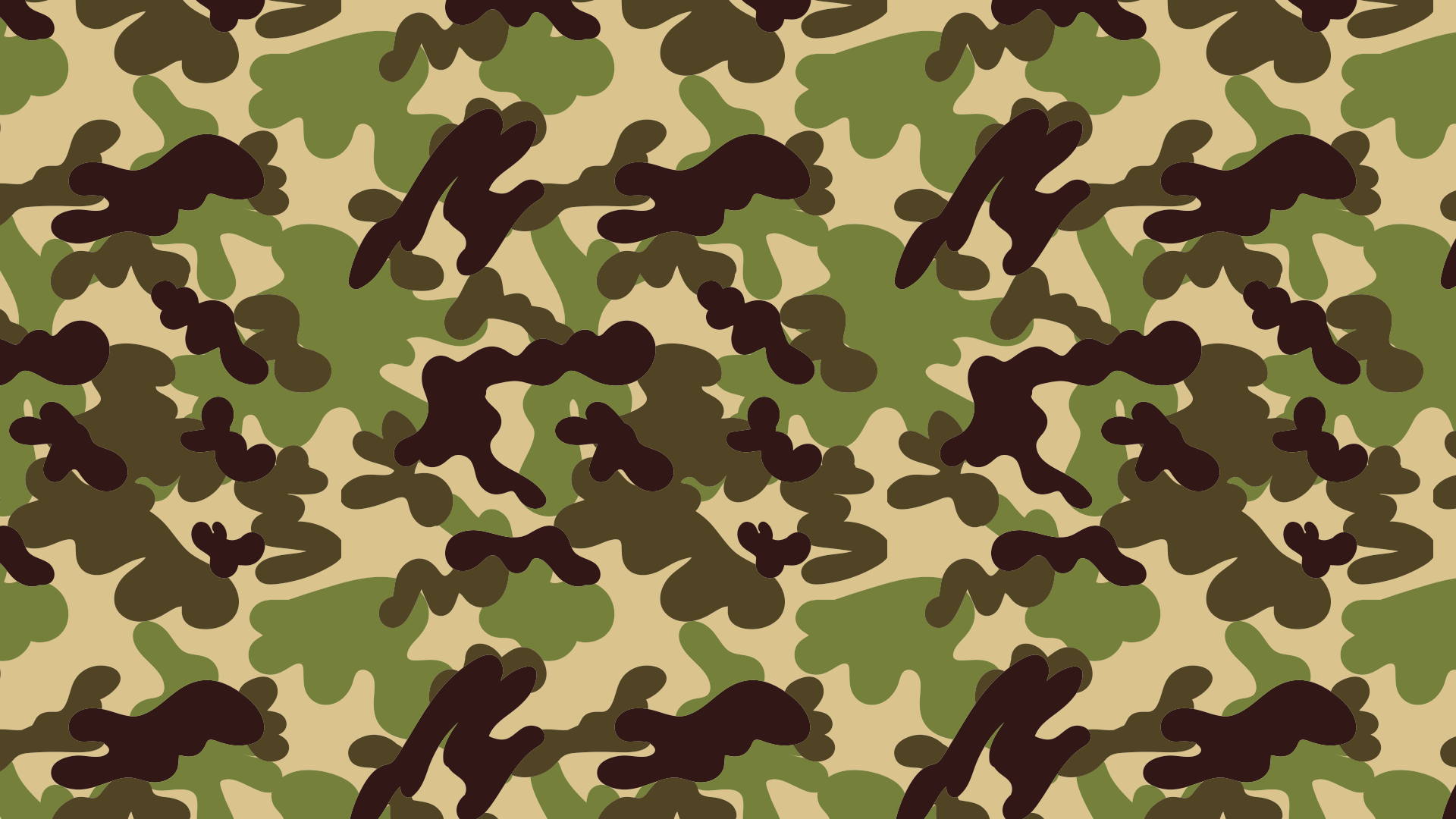 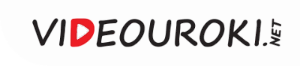 Правильный ответ
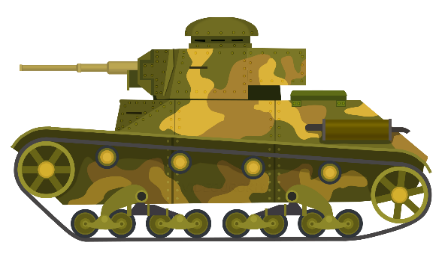 Ордена и медали.
Вернуться назад
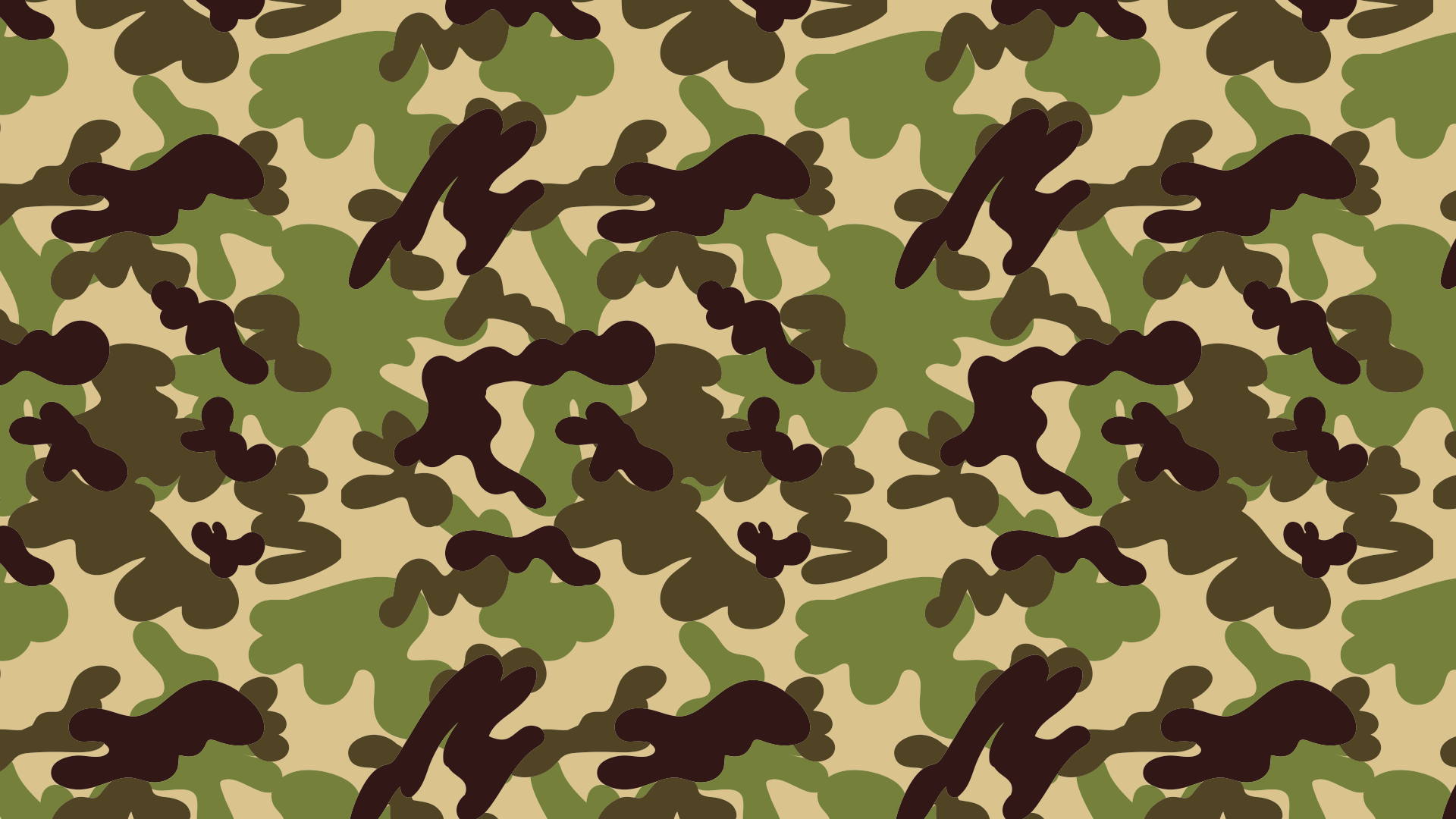 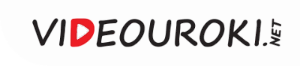 Правильный ответ
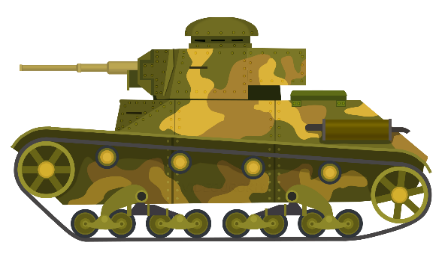 Лимон и Гранат
Вернуться назад
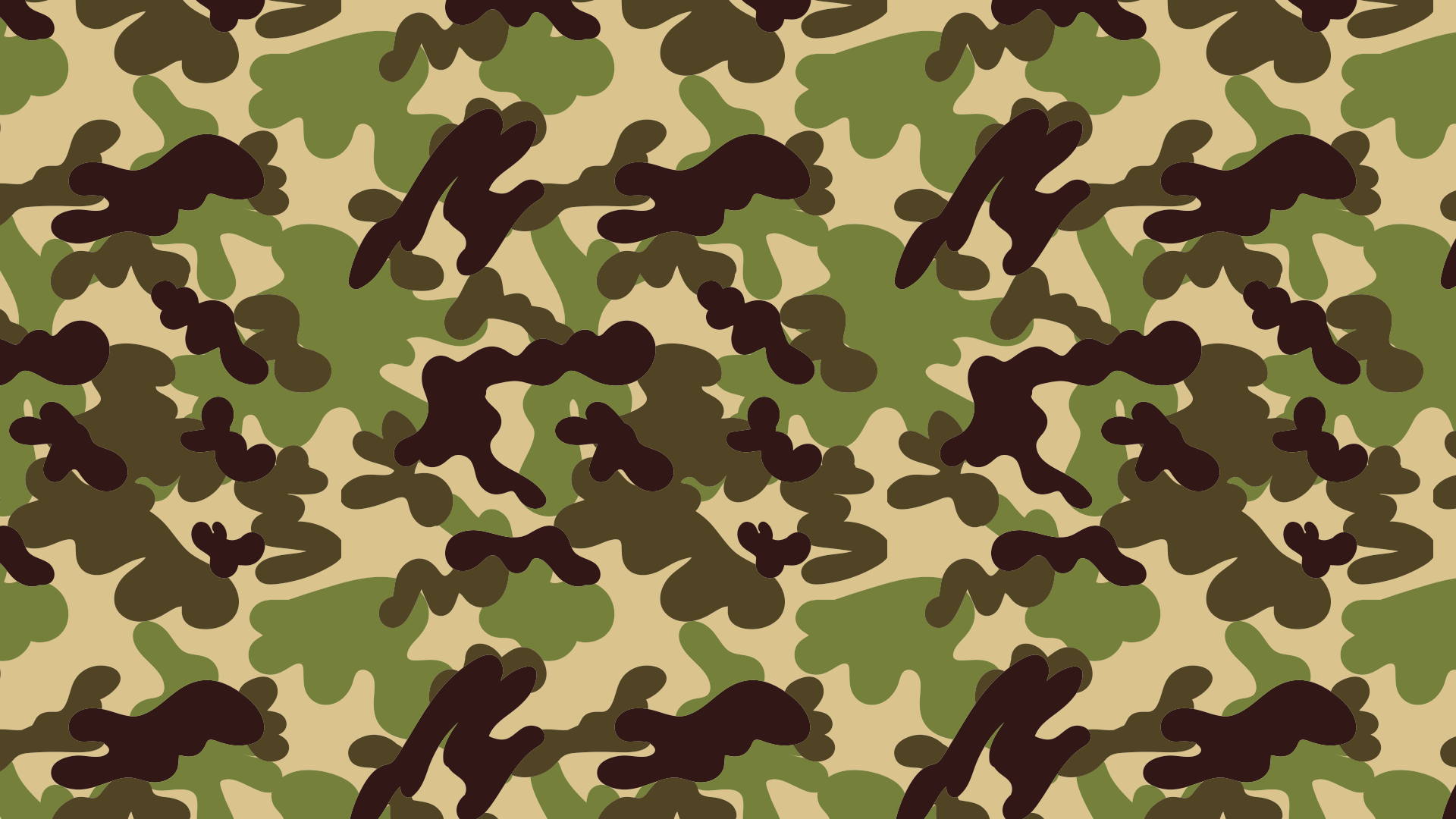 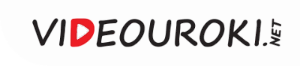 Правильный ответ
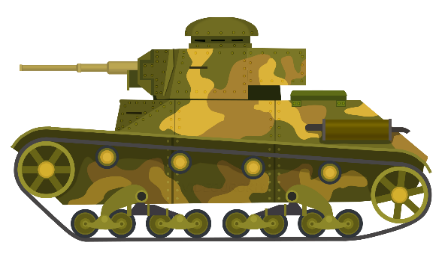 Смекалка
Вернуться назад
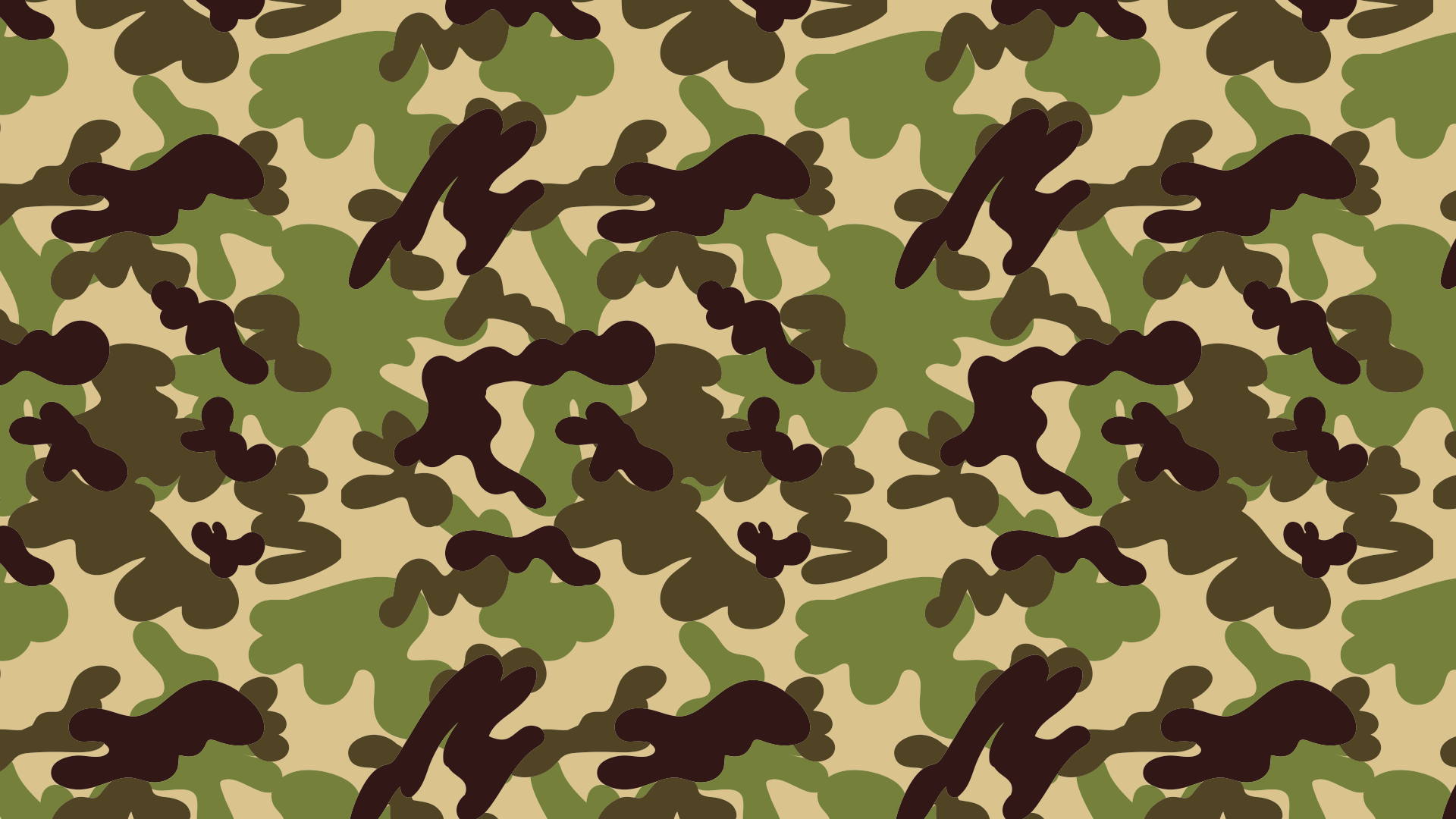 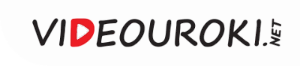 Правильный ответ
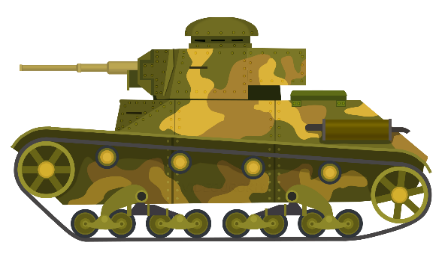 Снайпер.

По-английски небольшая птичка бекас называется snipe. Тех, кому удавалось подстрелить заветную птицу из обычного кремниевого ружья, называли снайперами.
Вернуться назад